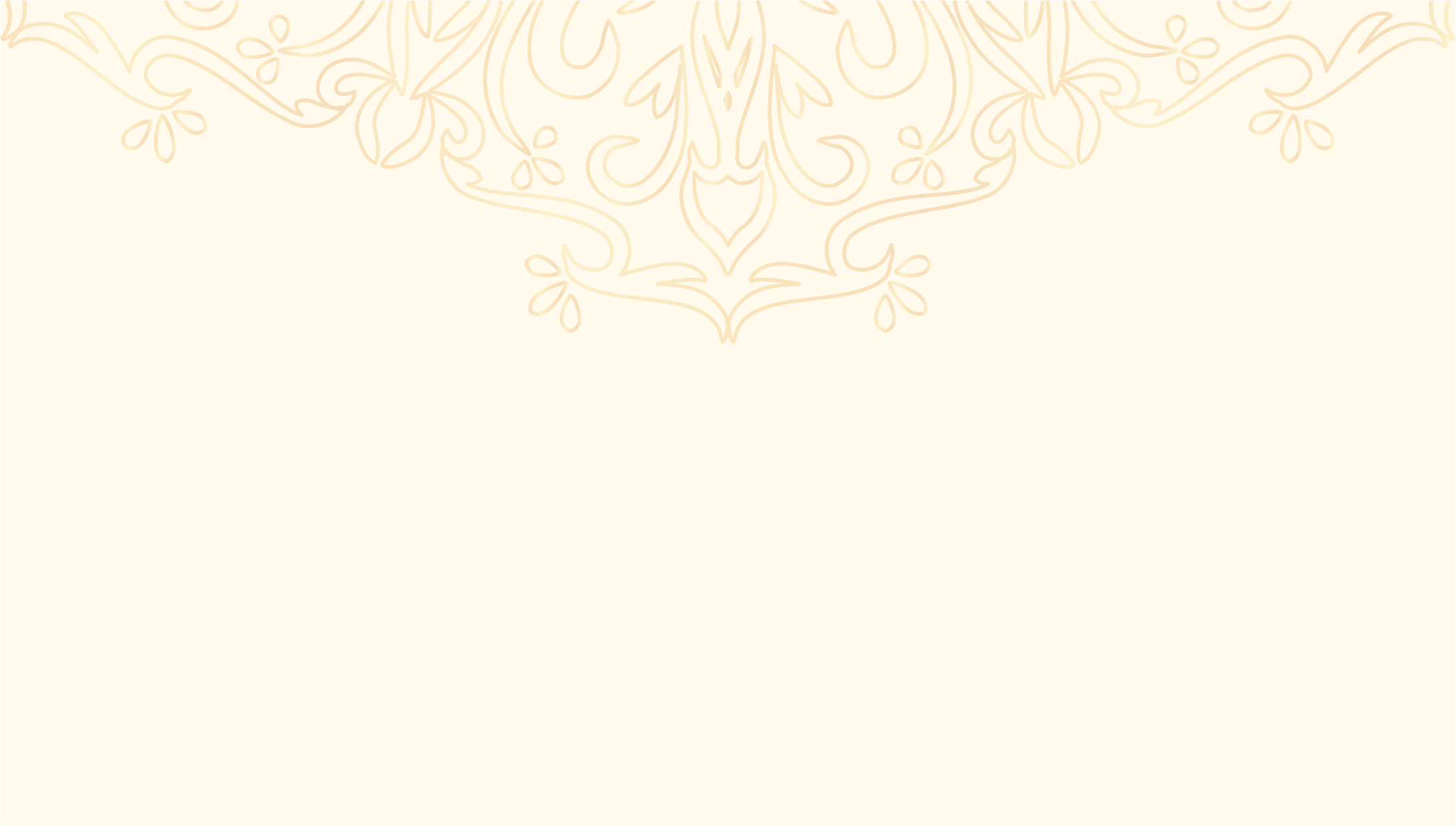 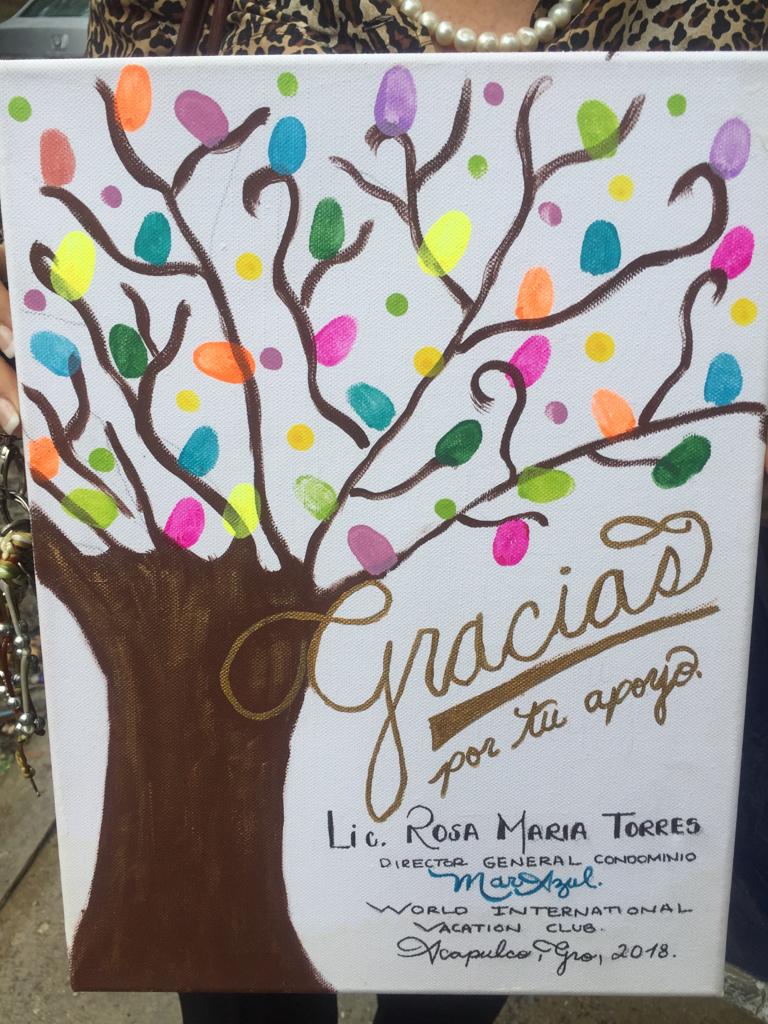 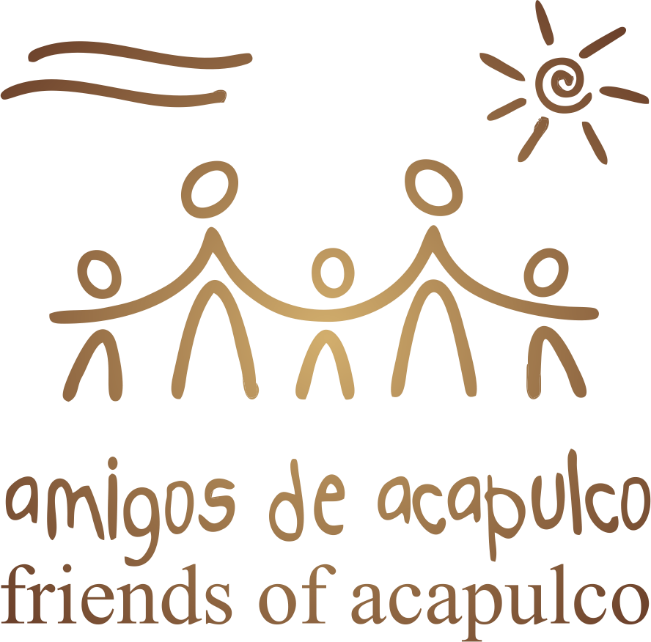 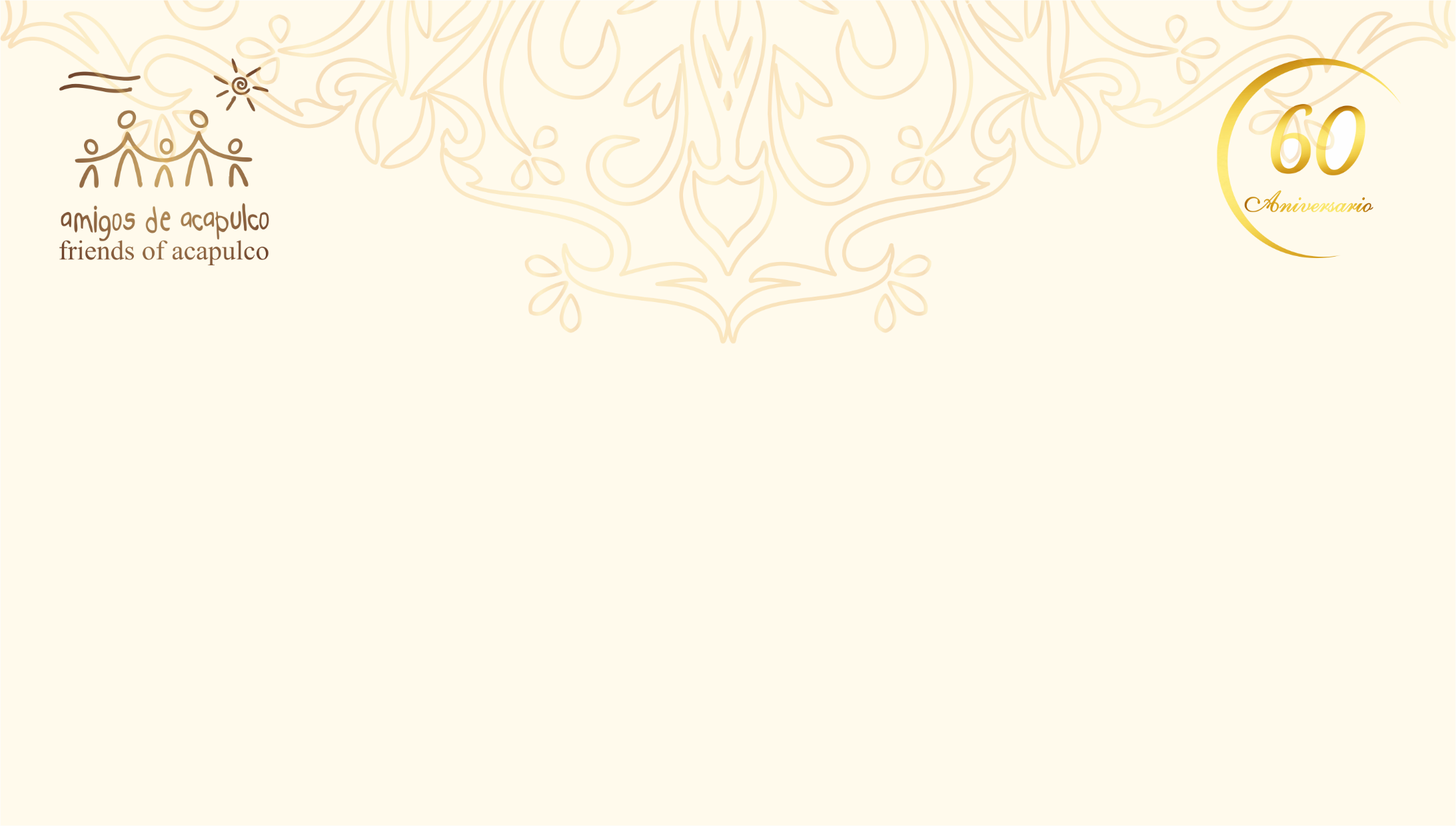 PROPOSED AGENDA 
60TH General Membership Meeting
1. Attendance record			                                 Reception desk
2. Delivery of Donations                                                        Members (Reception desk)
3. Assignation of Teller                                                          President
4. Verify Presence of Quorum		                    Teller
5. Approval of the Agenda			                    Members
6. Approval of the Minutes of The Previous Meeting     Members
7. Reflections from the President		                    Marilú Baca
8. Treasurer’s Report 2019			                    Alberto Rosas
9. Presentation of the Board	                                               Teller Members 2020-2022 
10. General Affairs   			                                  Members
11. Close Of The Session		                                  Teller
12. Cocktail & Hor’s deouvres	                                  Attendees
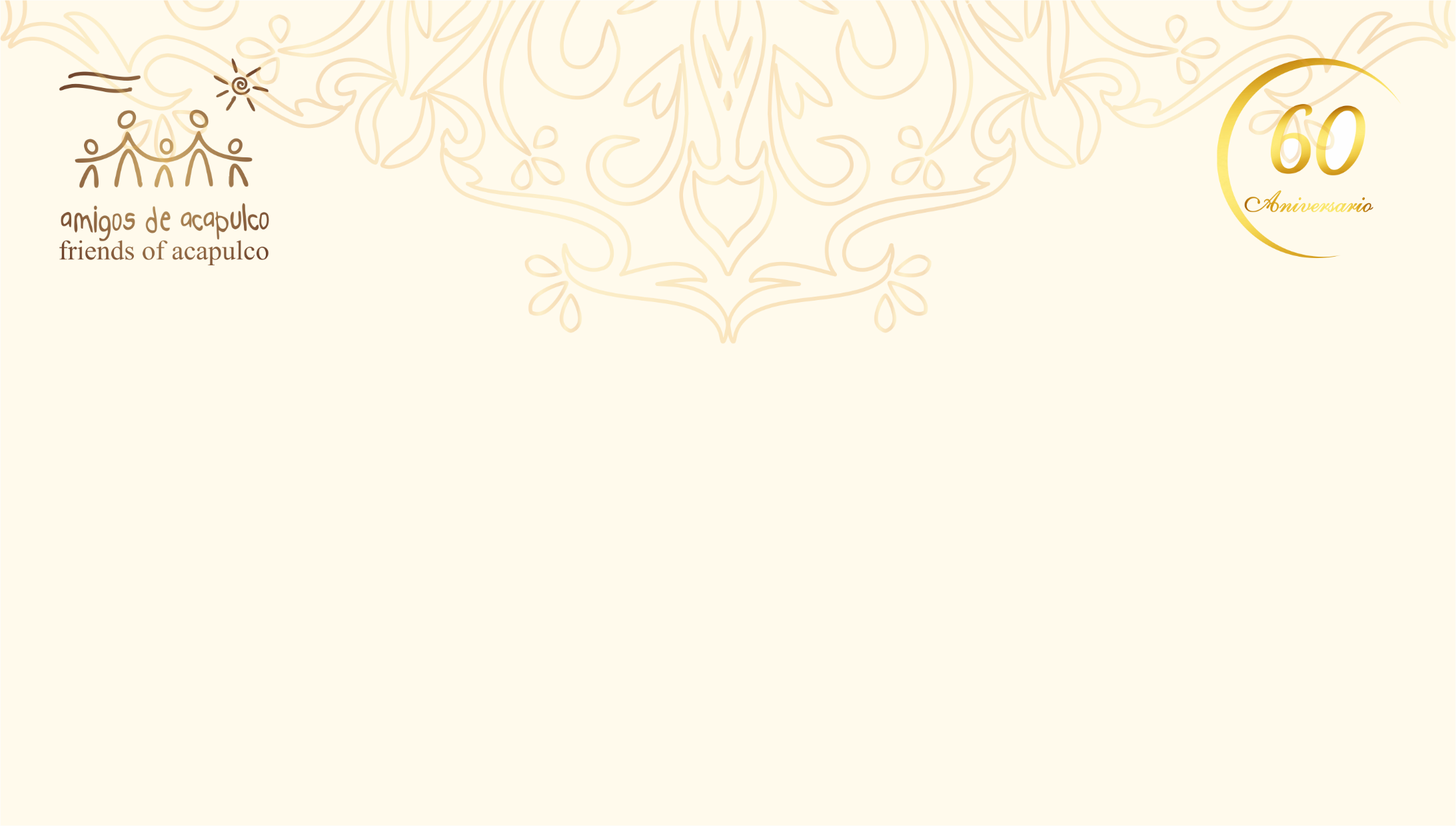 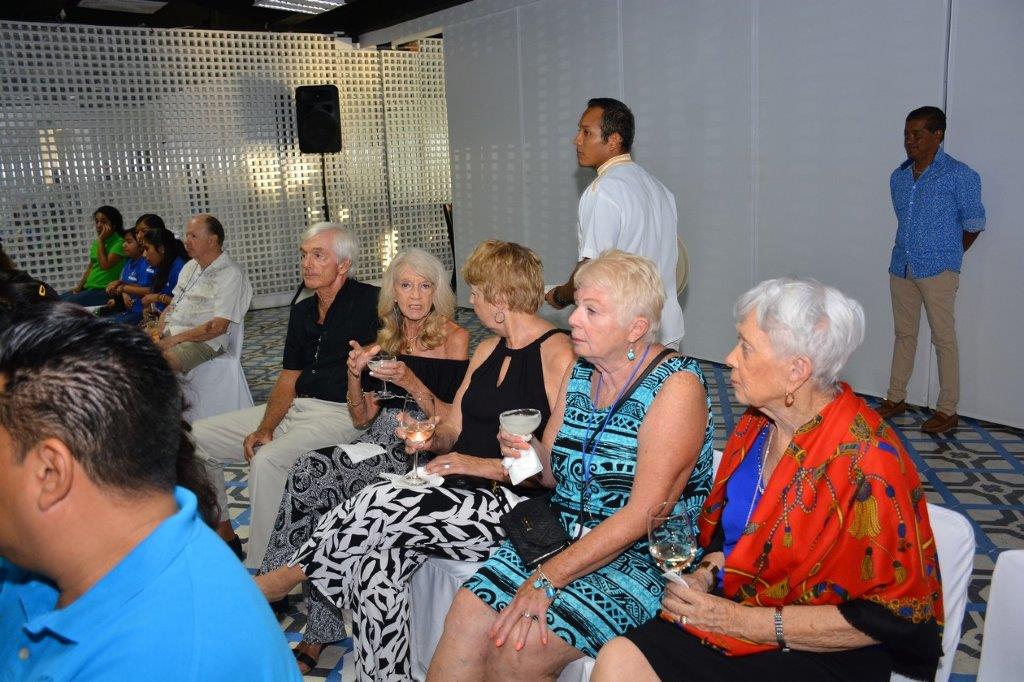 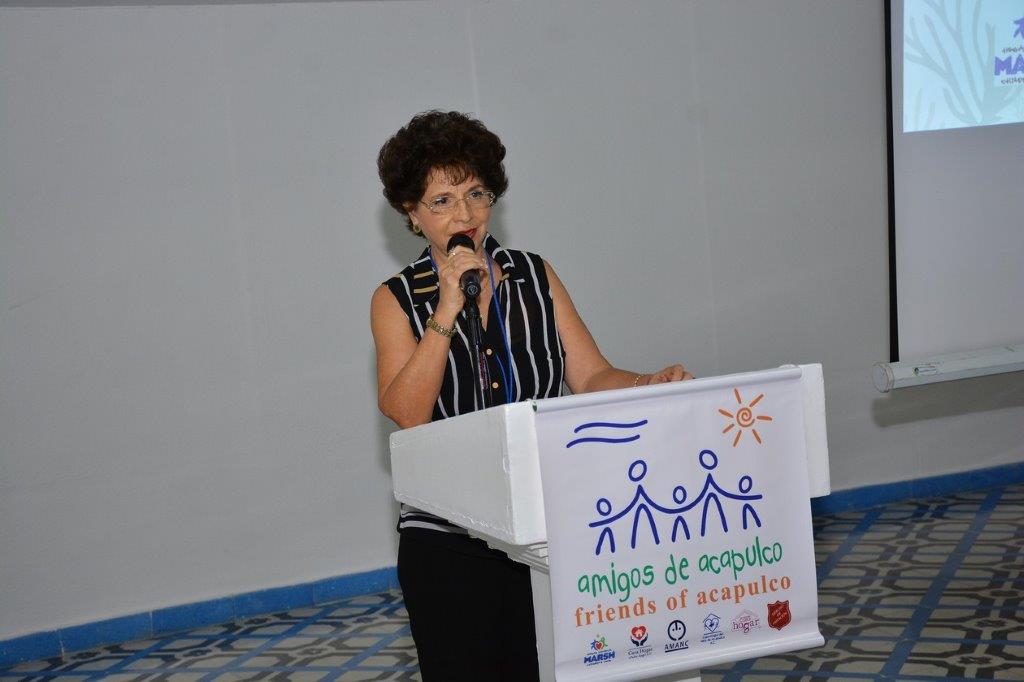 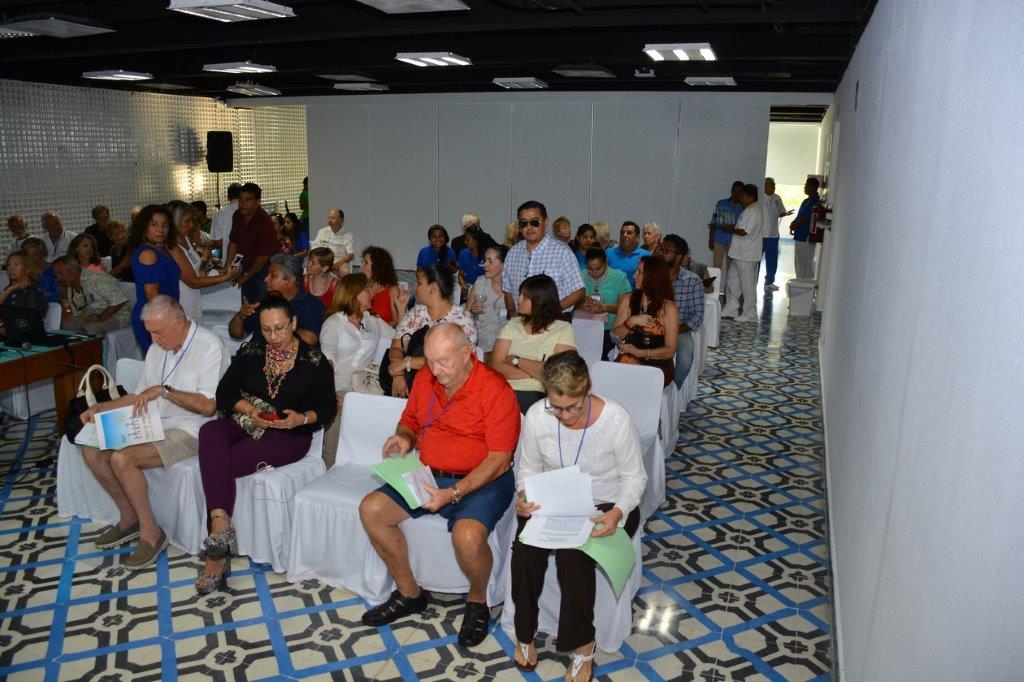 ASSIGNATION OF TELLER
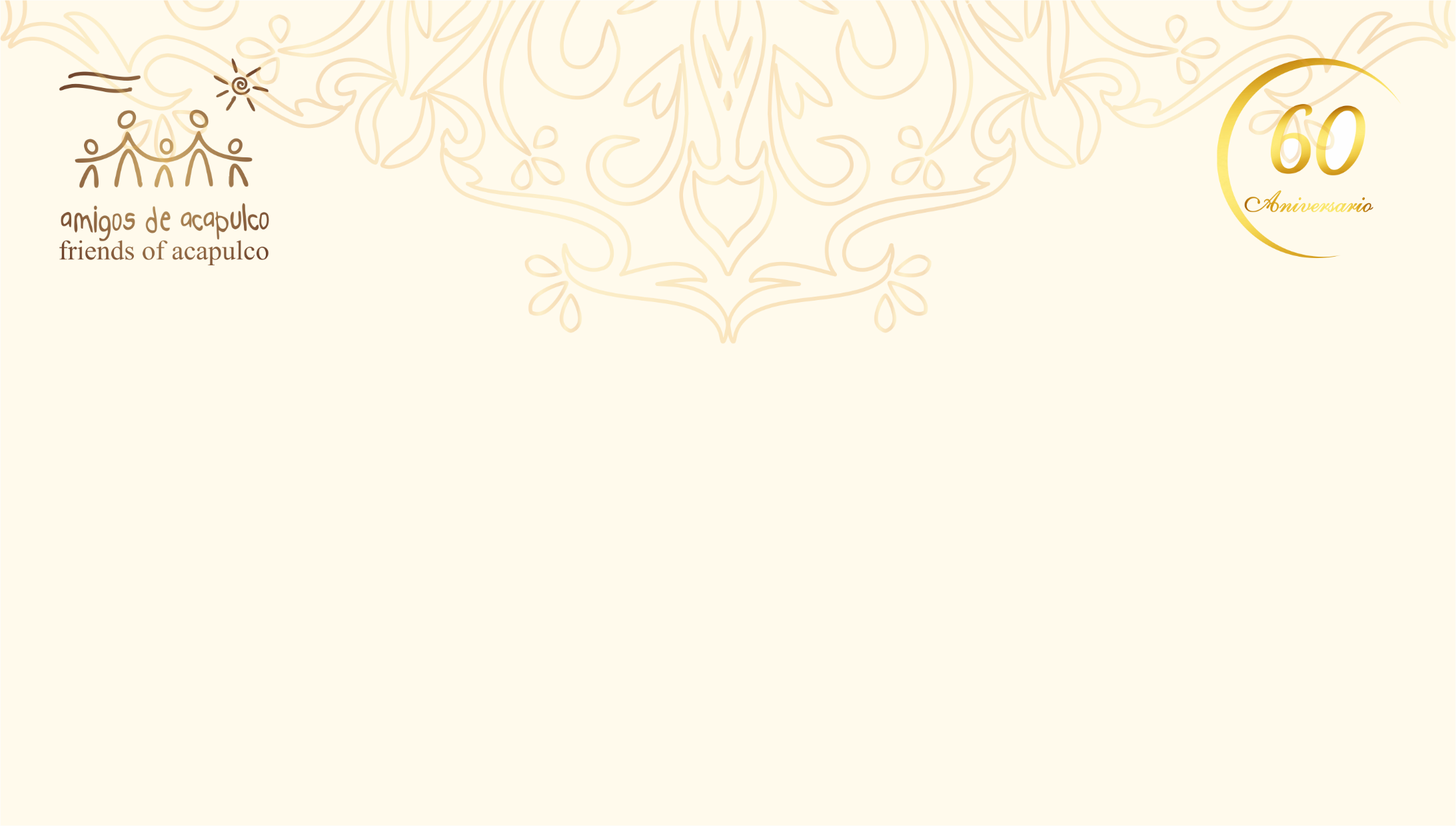 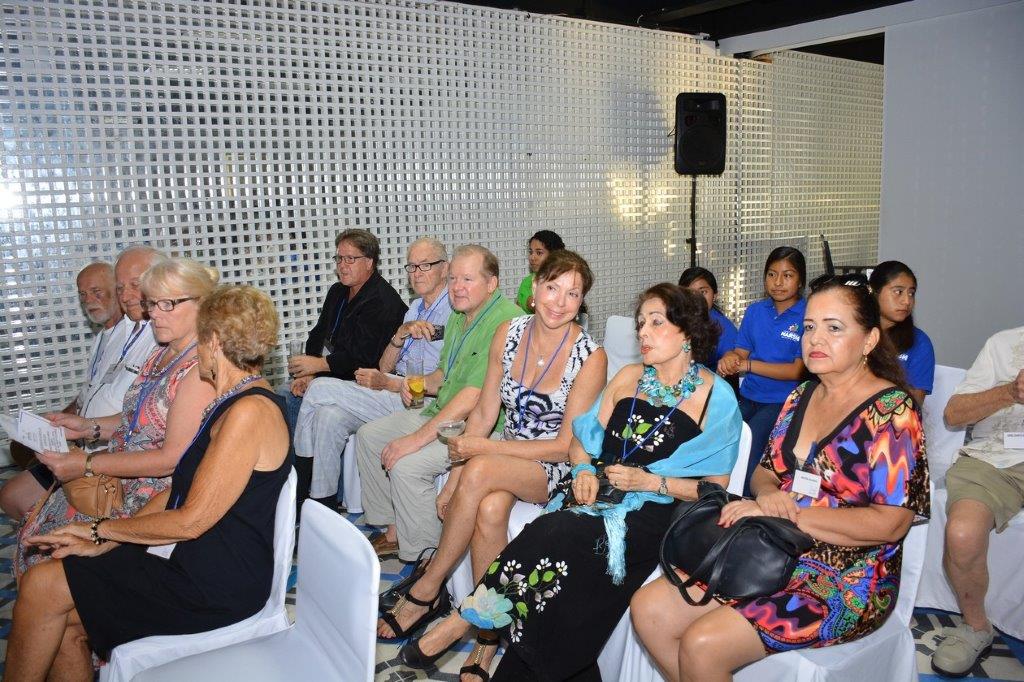 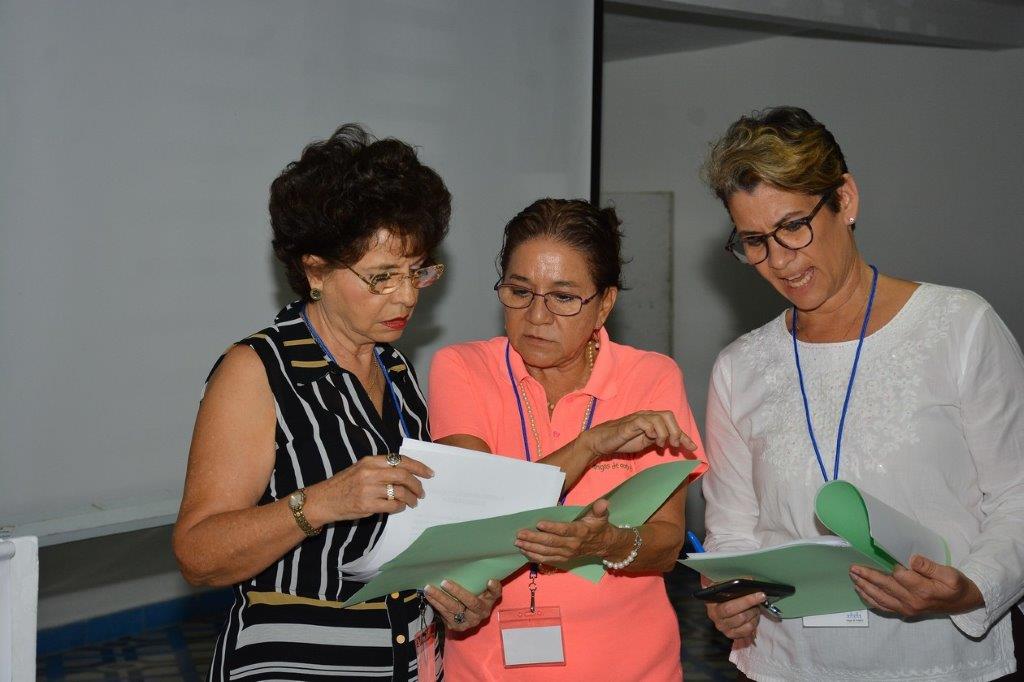 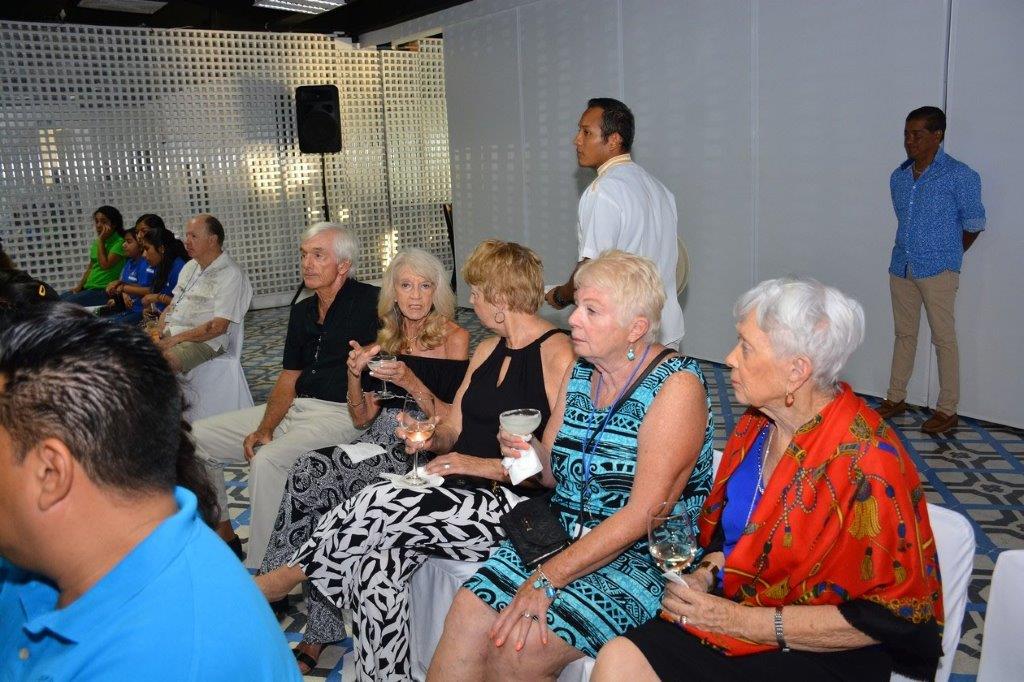 VERIFY PRESENCE OF QUORUM
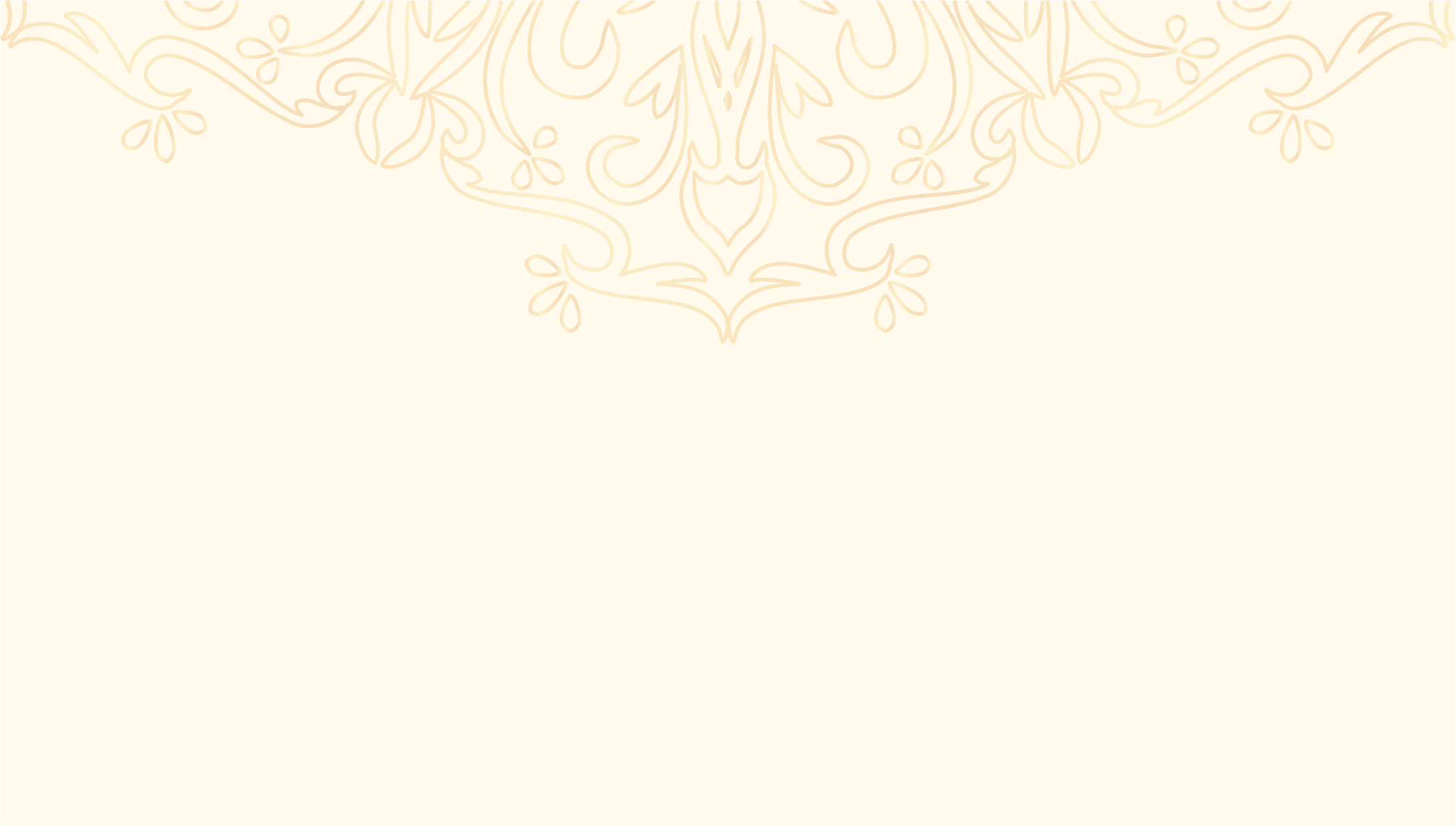 1. Attendance record			                                 Reception desk
2. Delivery of Donations                                                        Members (Reception desk)
3. Assignation of Teller                                                          President
4. Verify Presence of Quorum		                    Teller
5. Approval of the Agenda			                    Members
6. Approval of the Minutes of The Previous Meeting     Members
7. Reflections from the President		                    Marilú Baca
8. Treasurer’s Report 2019			                    Alberto Rosas
9. Presentation of the Board	                                               Teller Members 2020-2022 
10. General Affairs   			                                  Members
11. Close Of The Session		                                  Teller
12. Cocktail & Hor’s deouvres	                                  Attendees
APPROVAL OF THE AGENDA
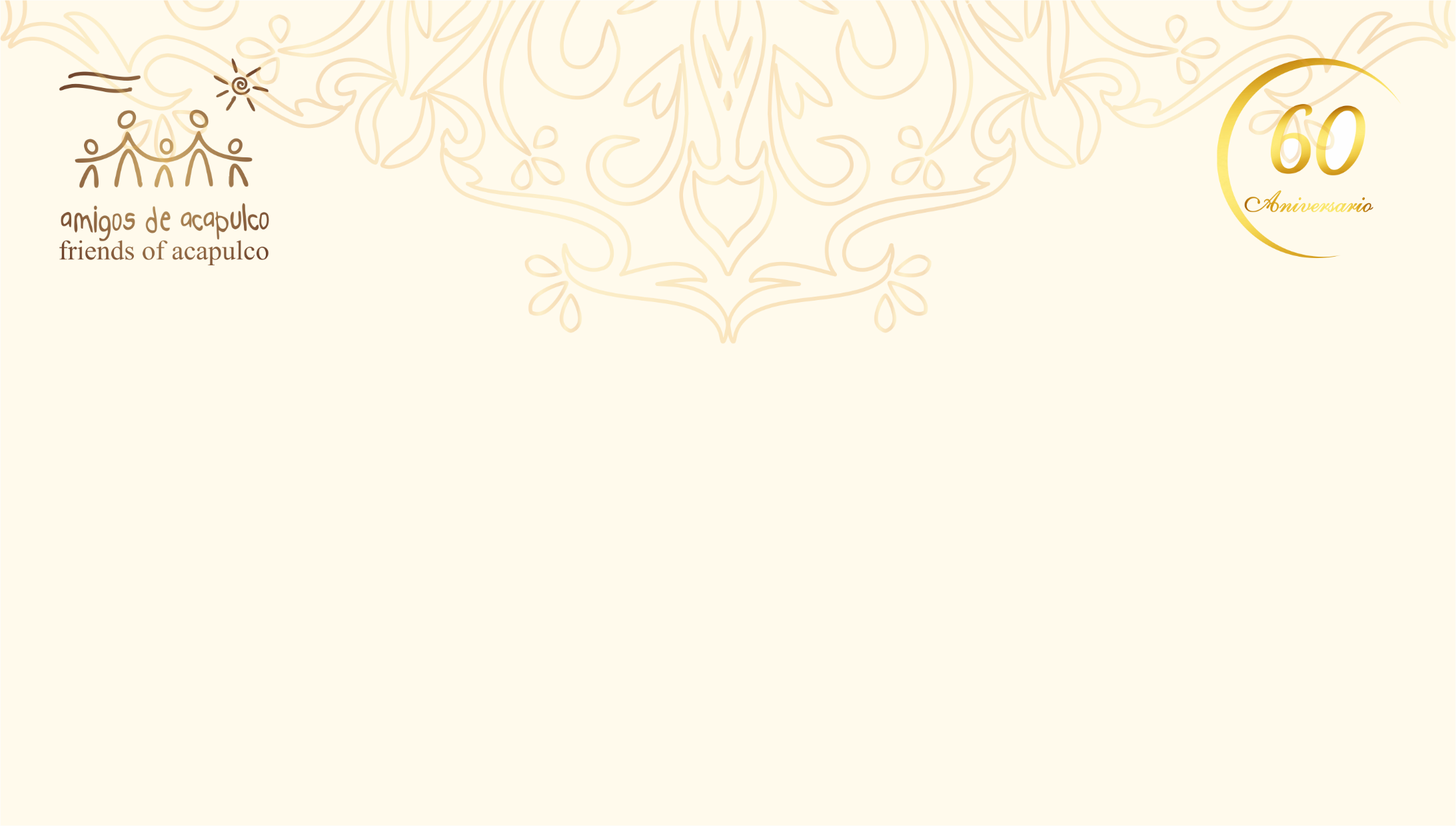 APPROVAL OF THE MINUTES
OF THE PREVIOUS MEETING
The Minutes of the General Membership meeting held on January 23rd., 2019 were mailed to all members together with the proxy and the Call for this sixtieth Annual Assembly.
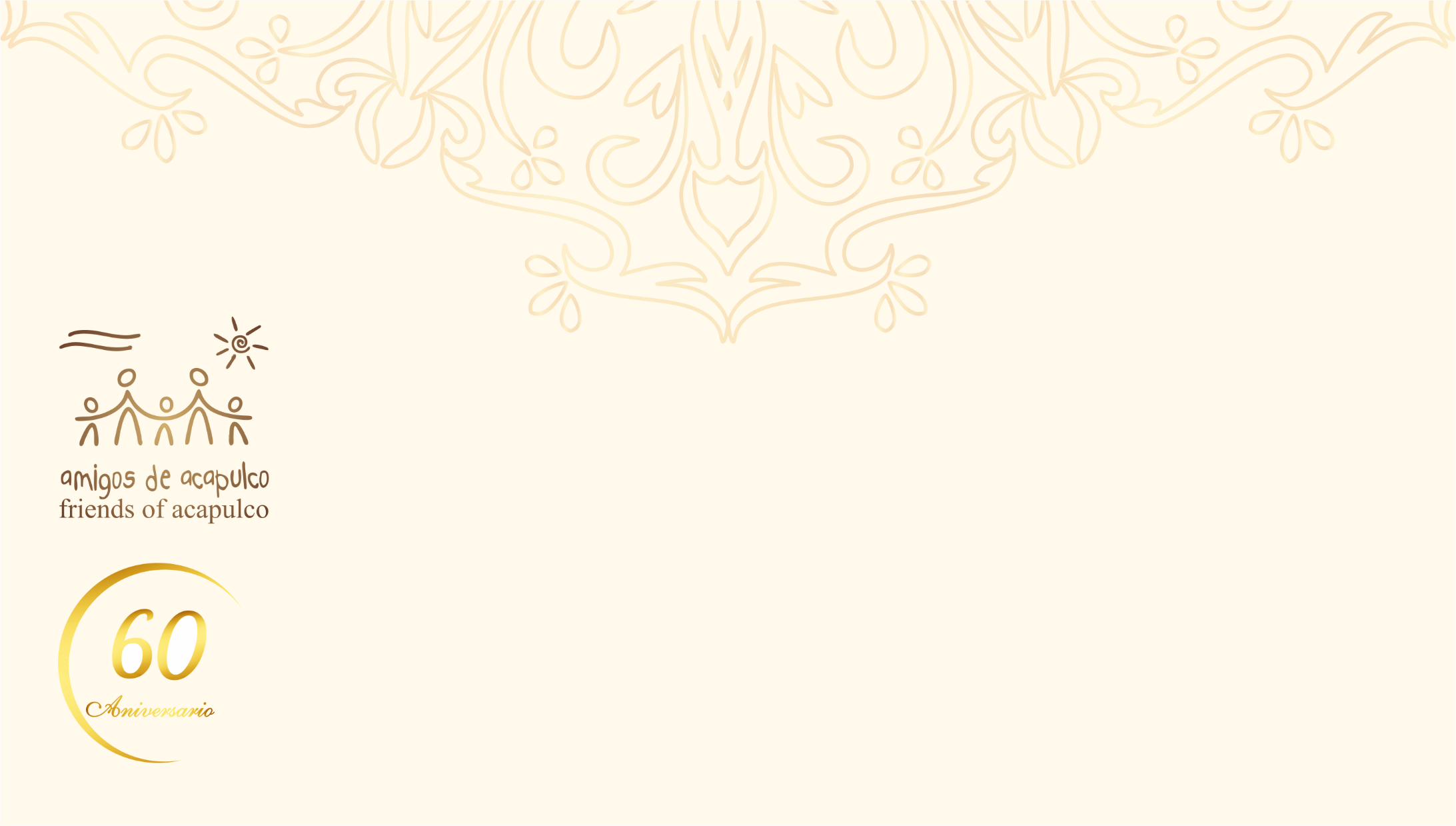 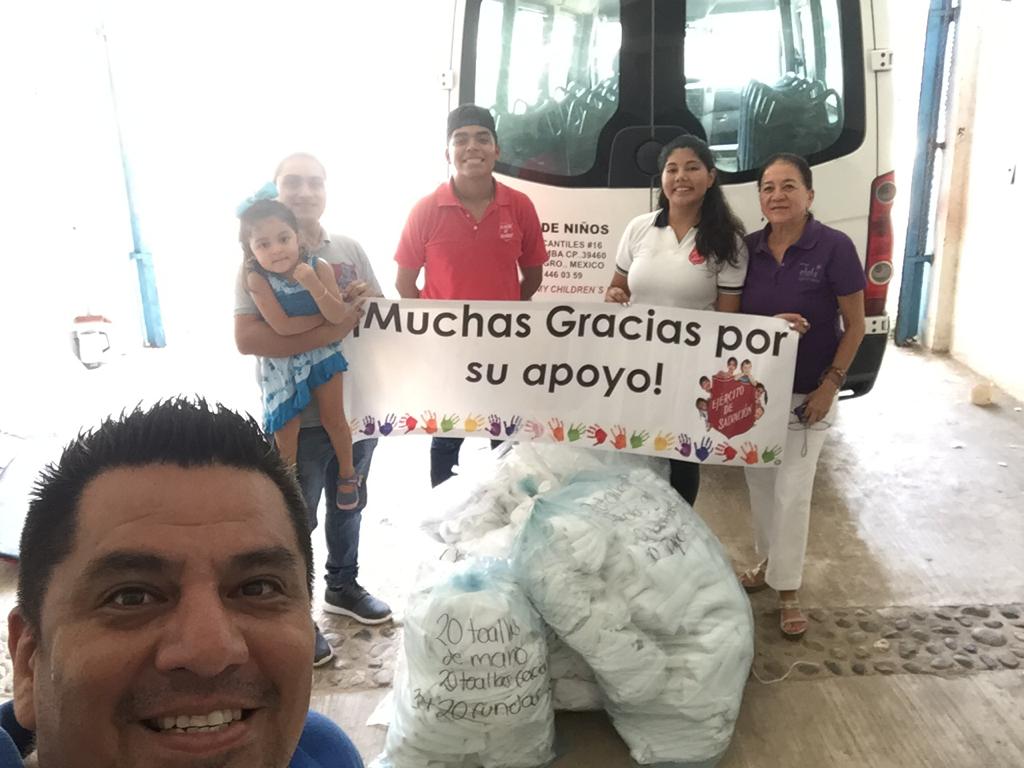 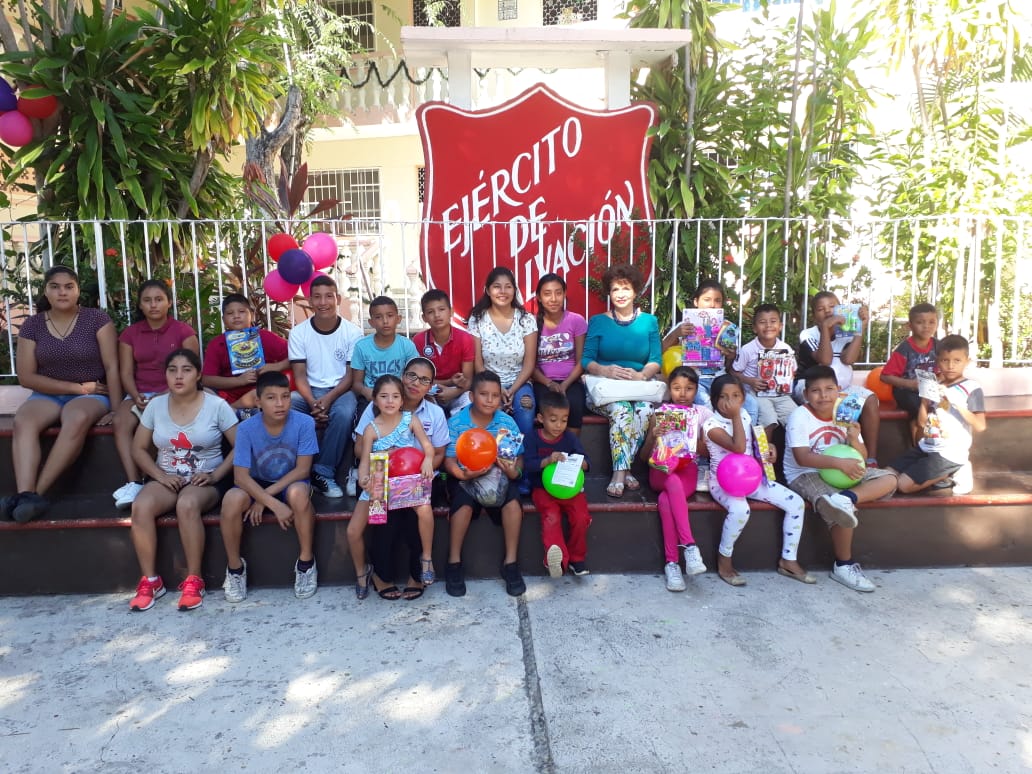 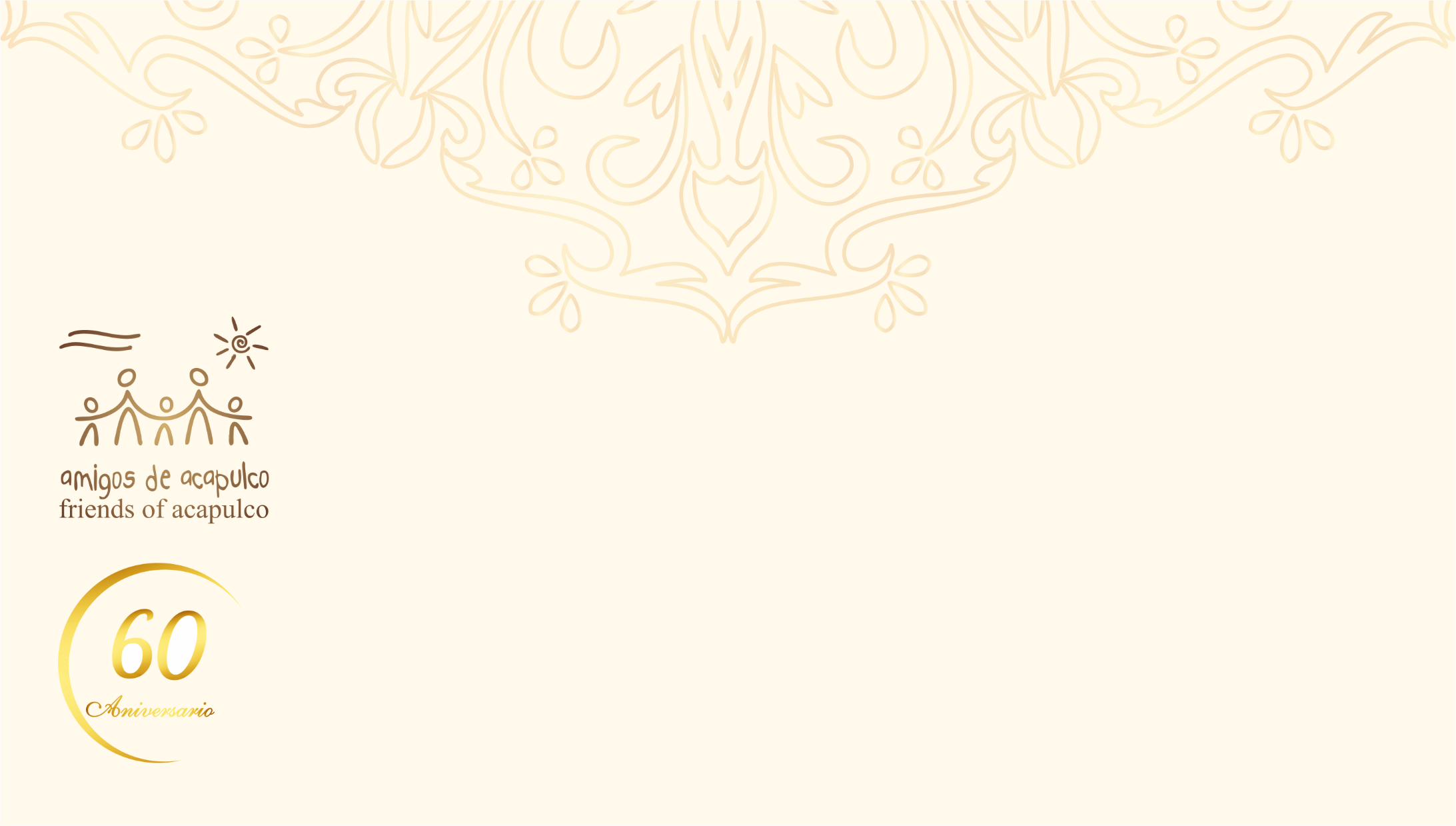 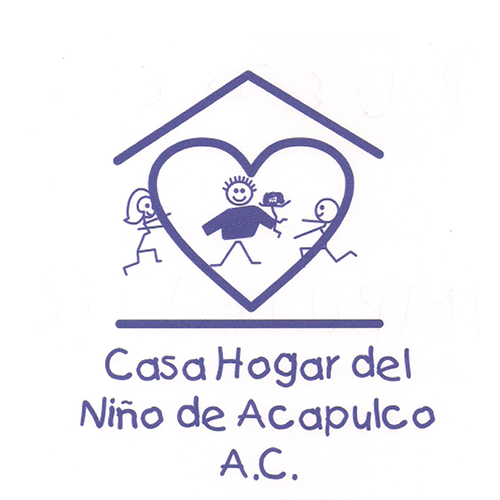 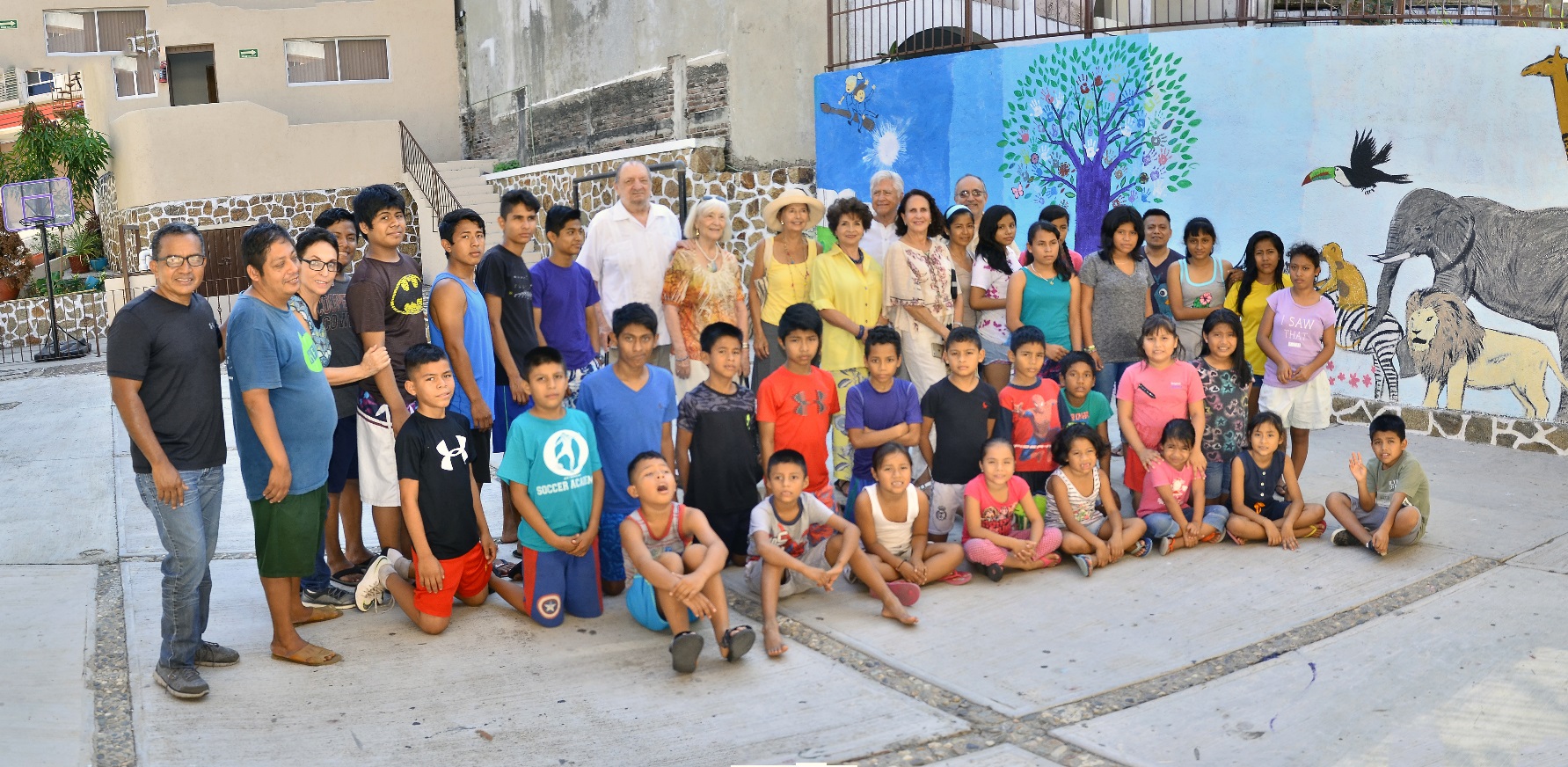 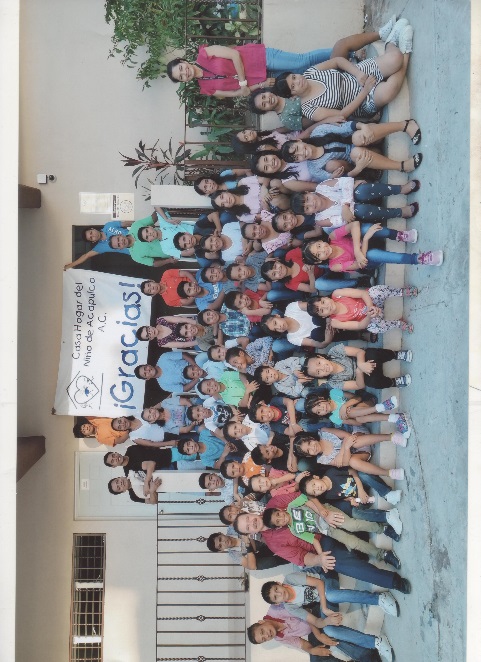 HOGARES
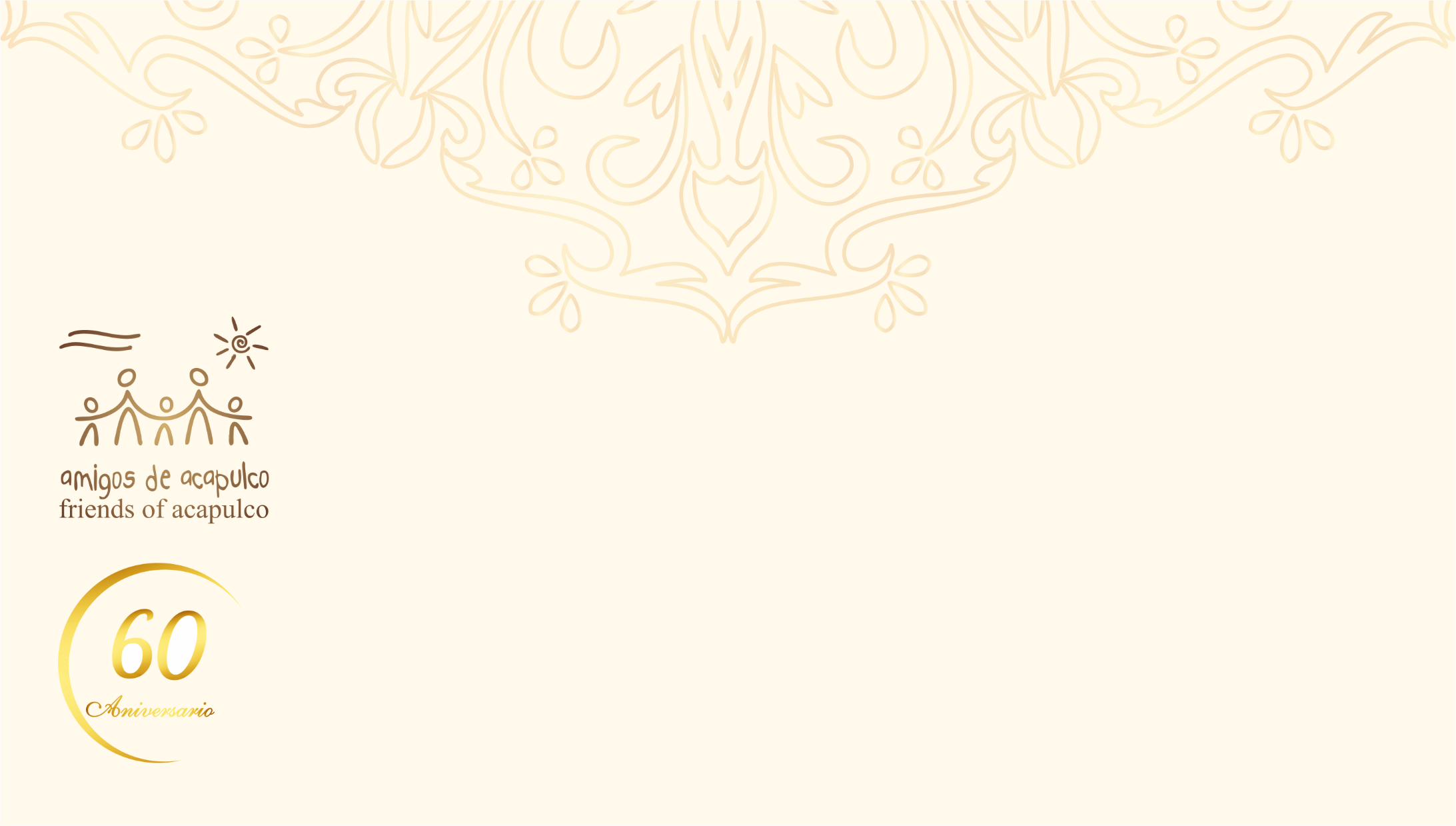 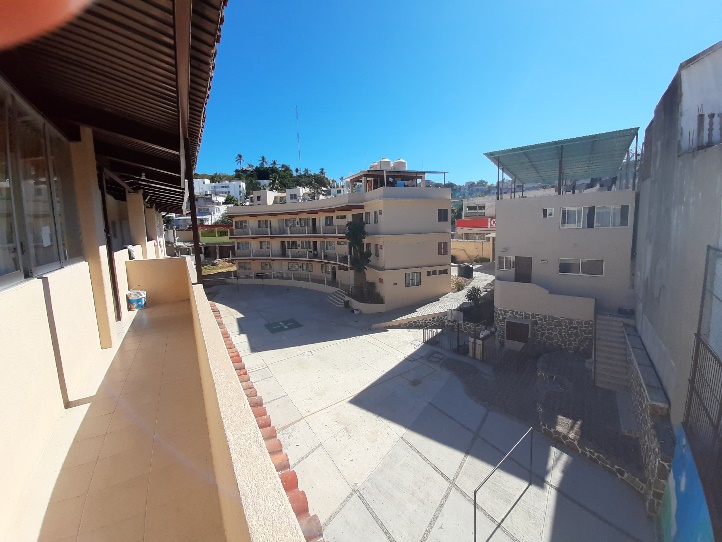 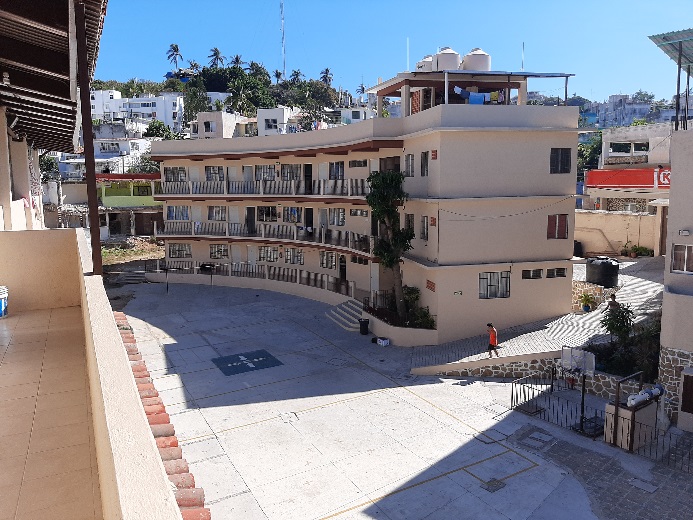 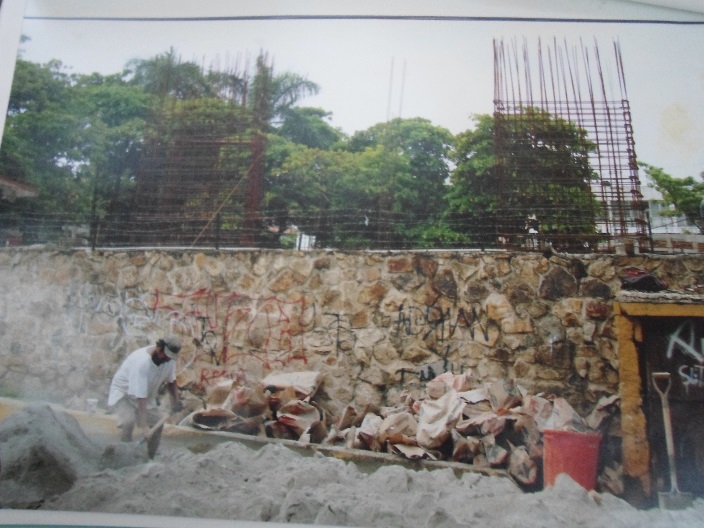 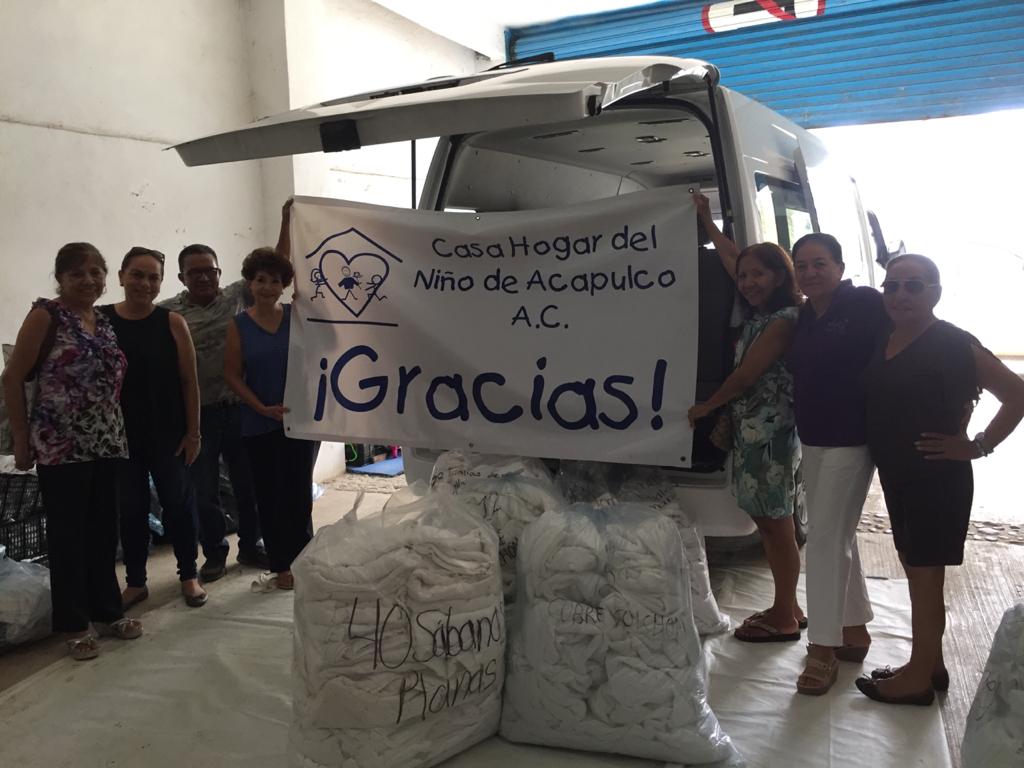 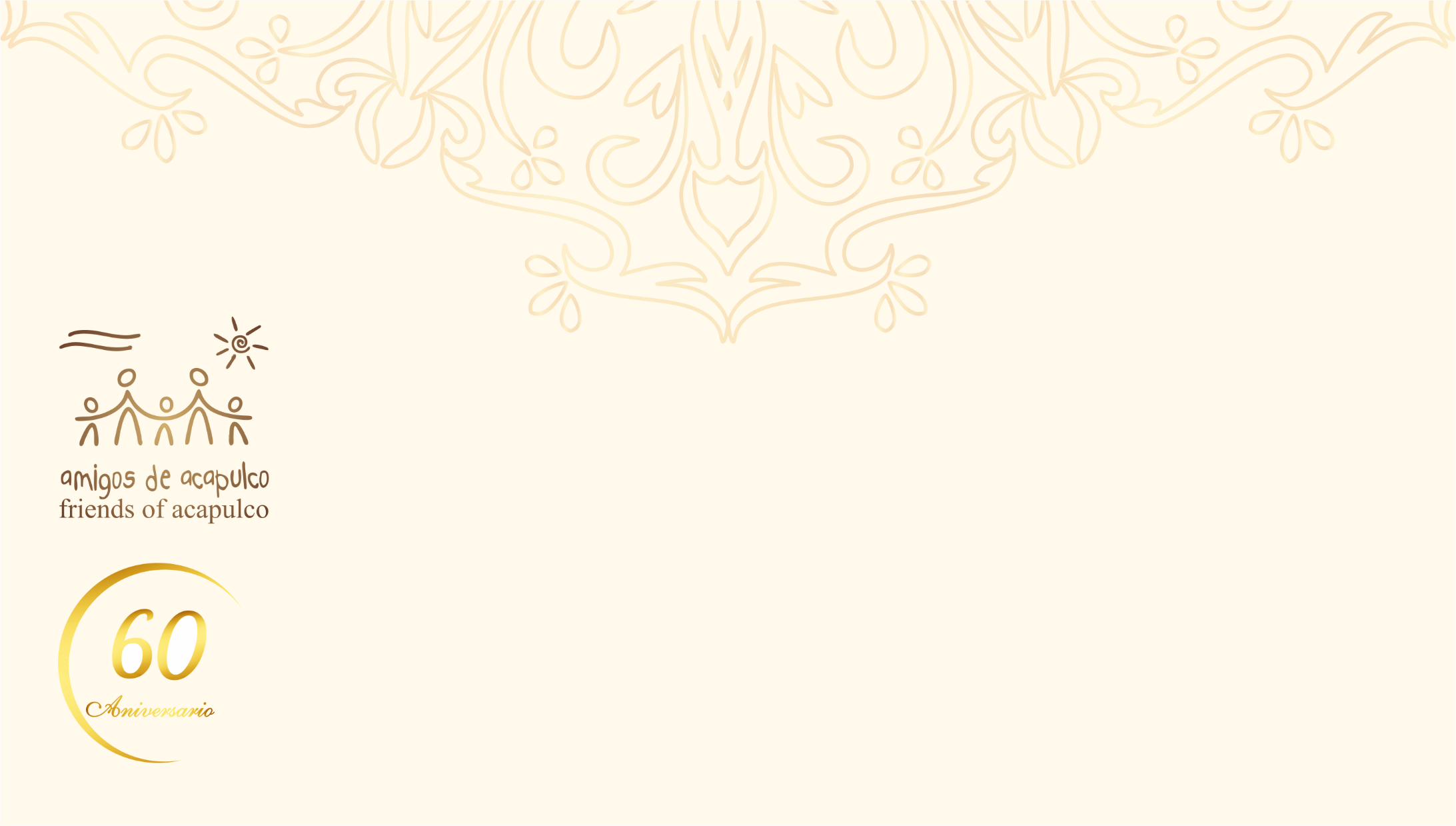 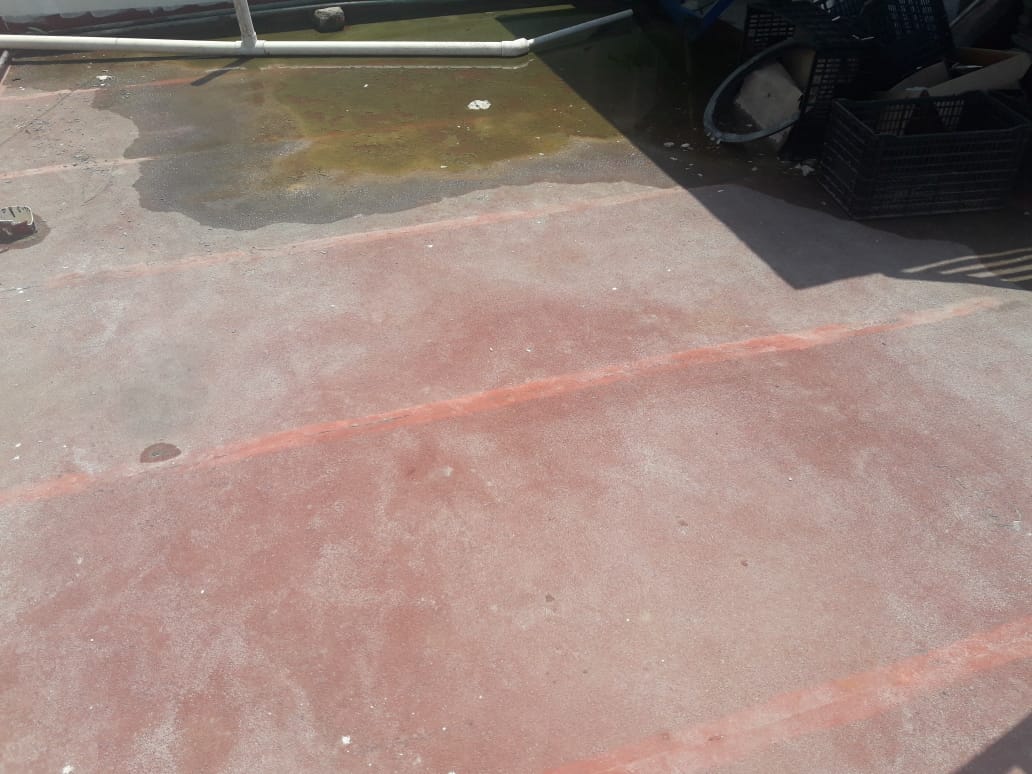 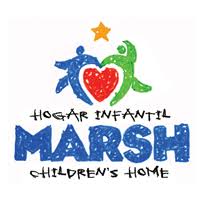 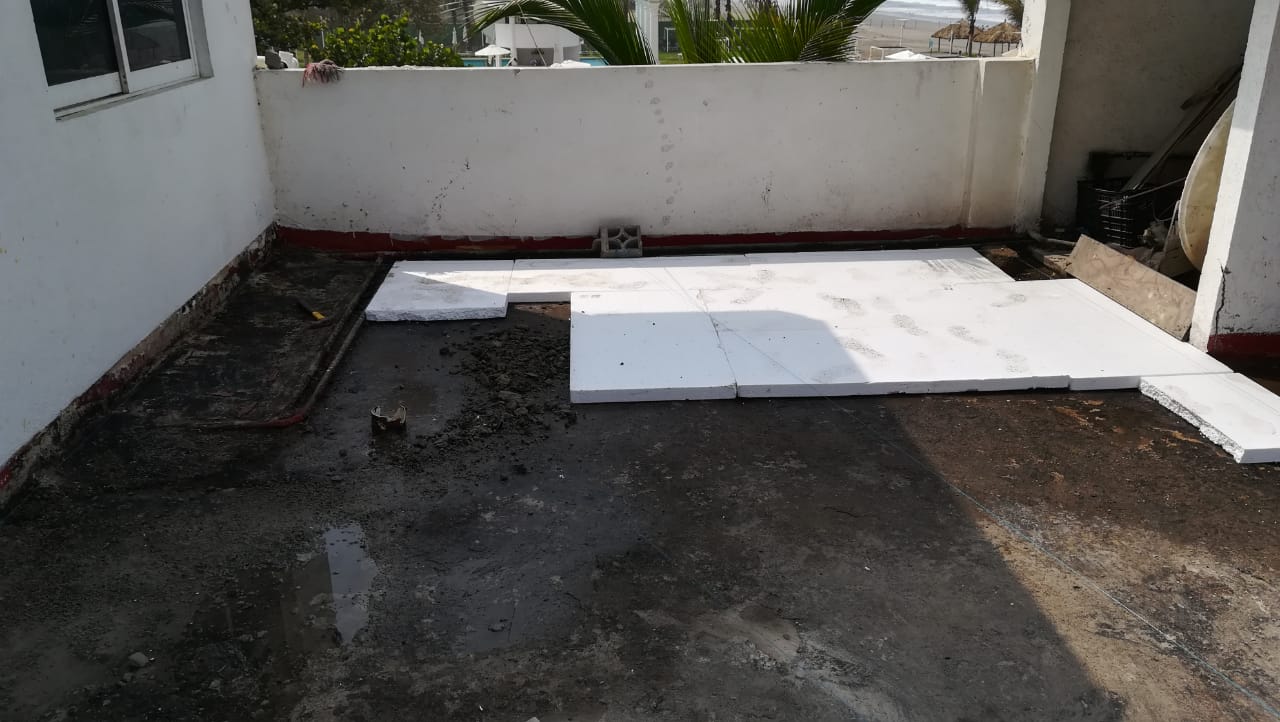 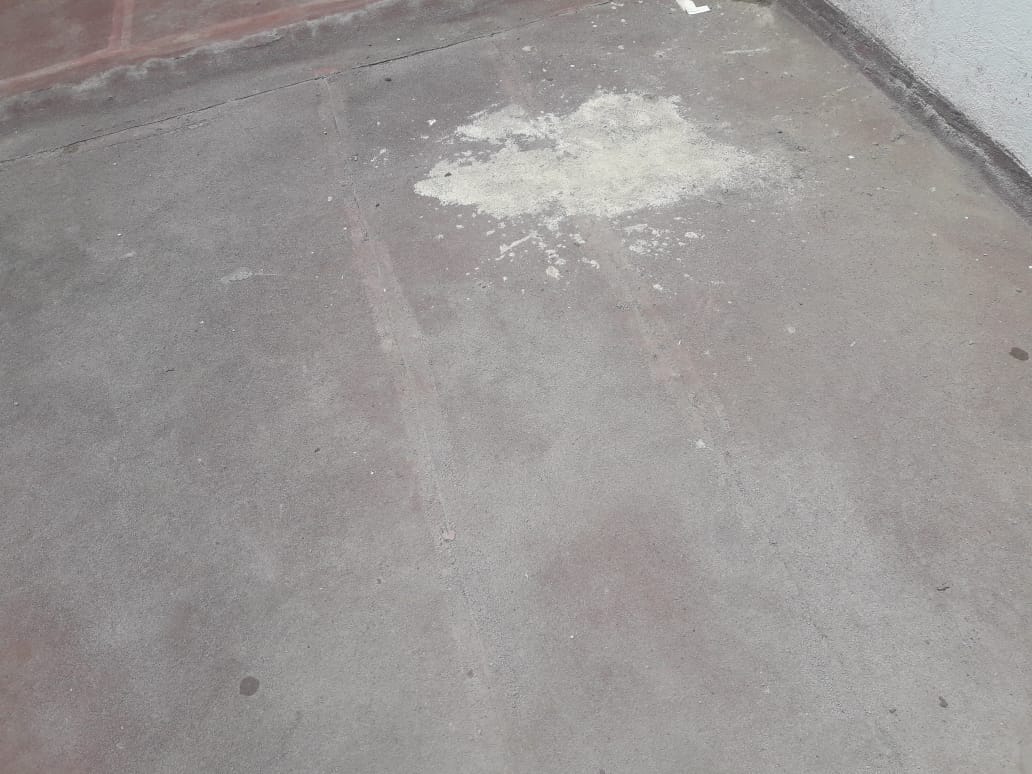 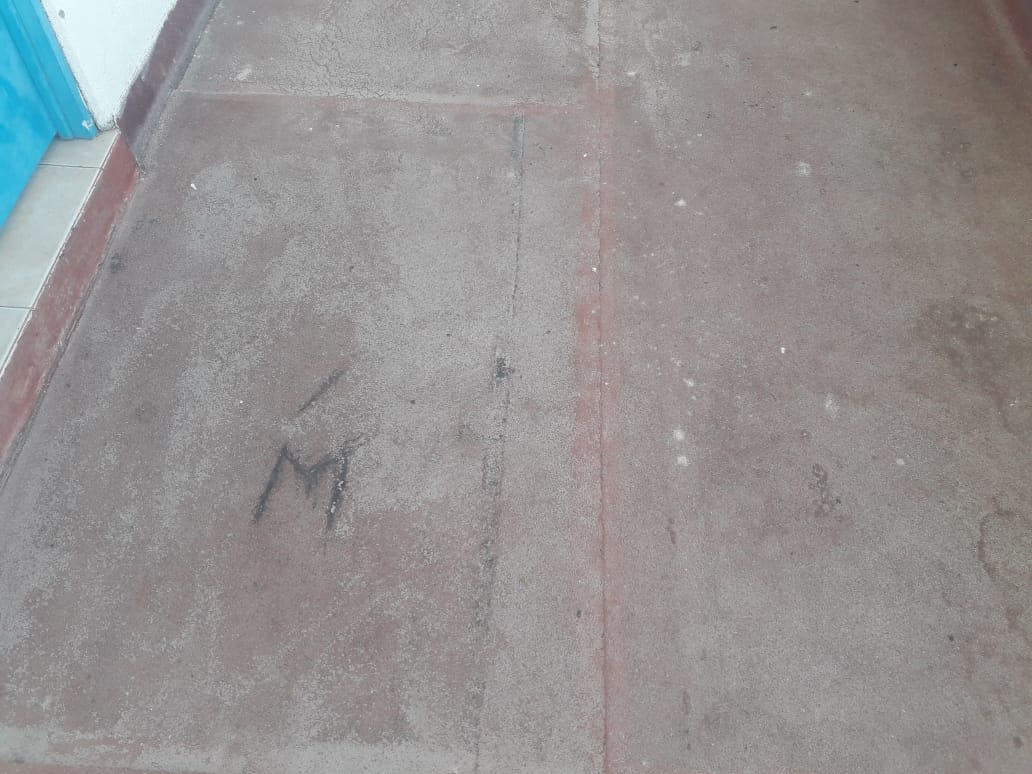 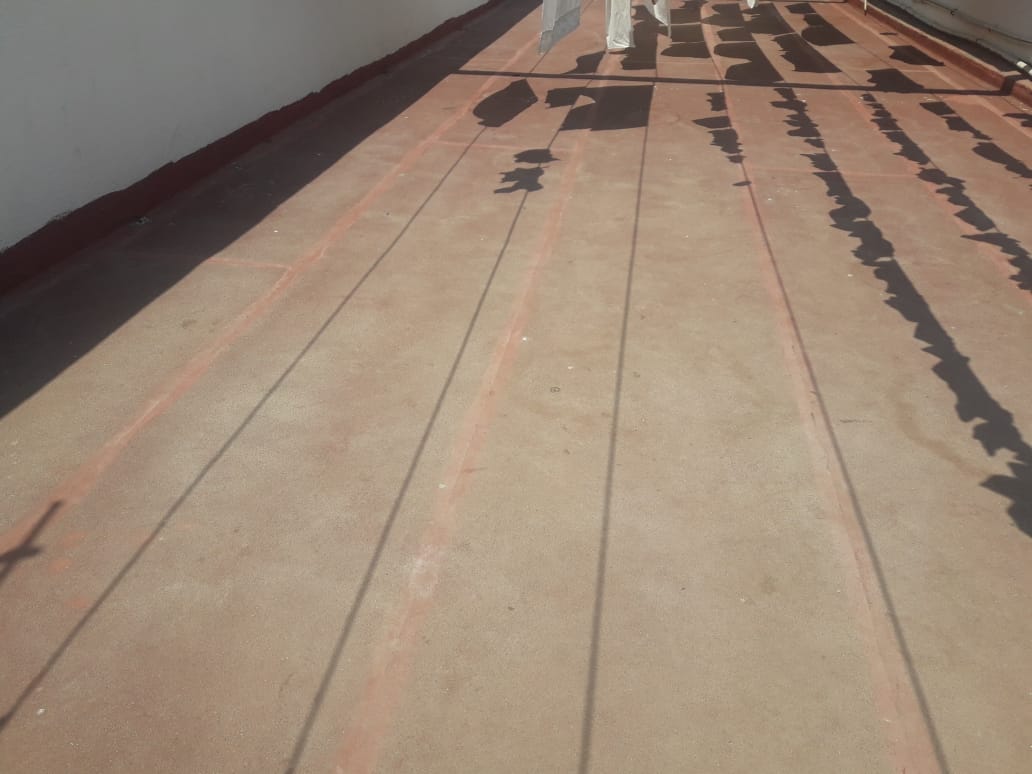 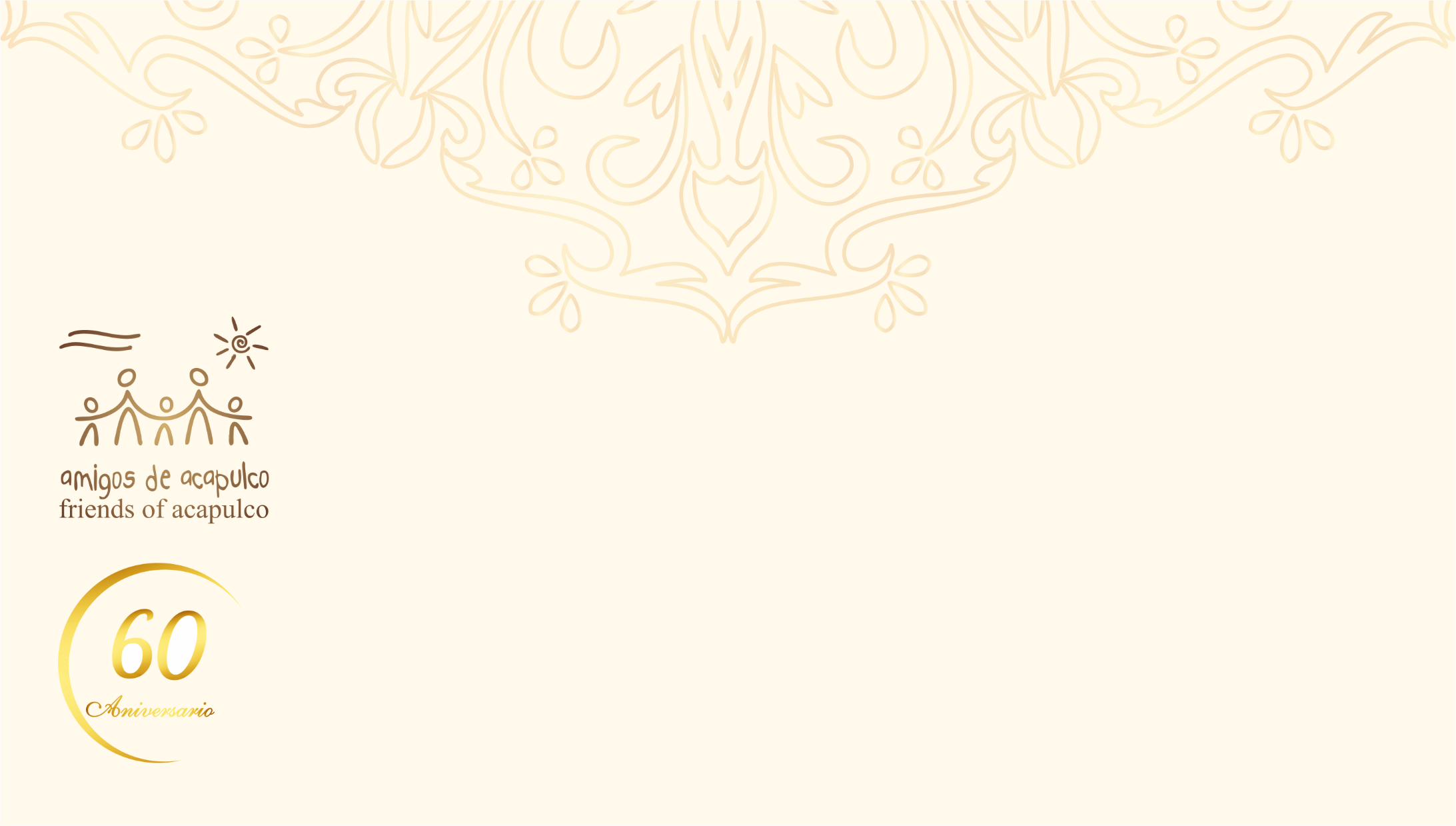 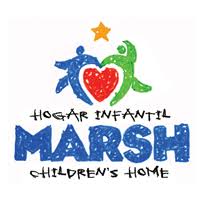 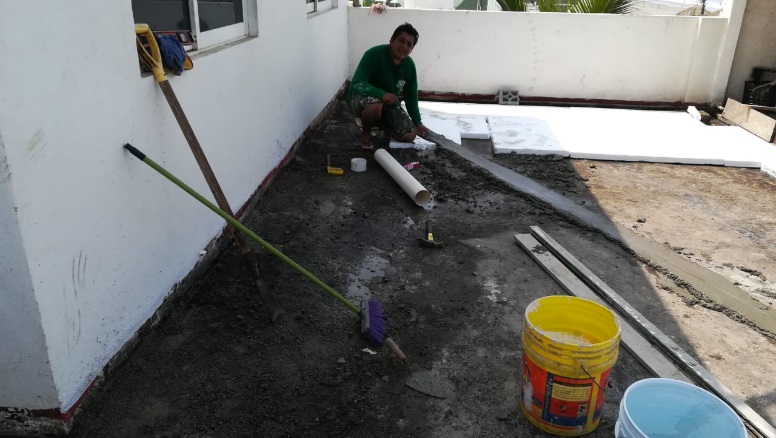 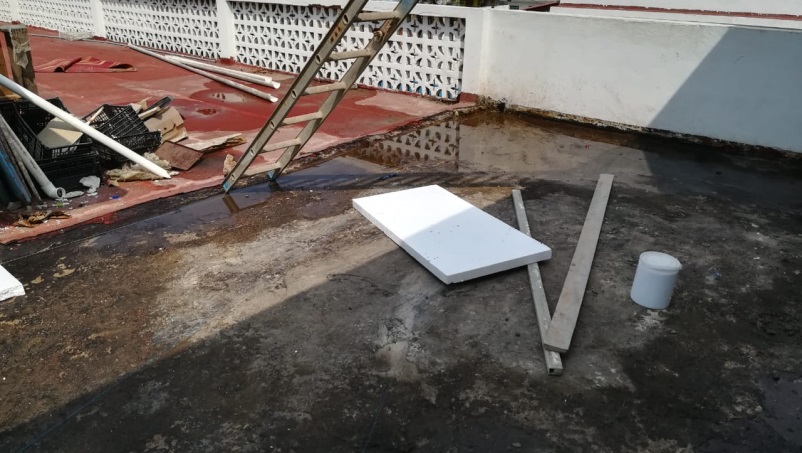 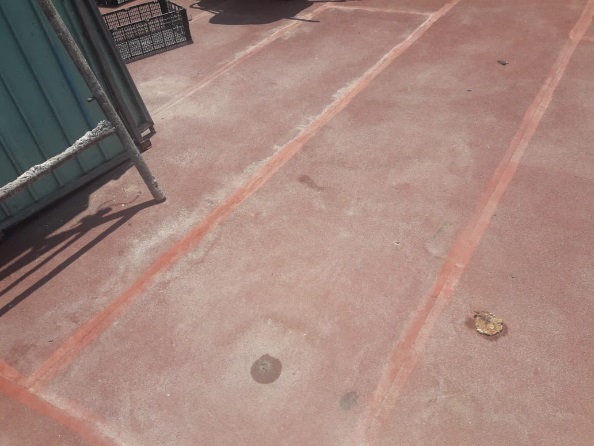 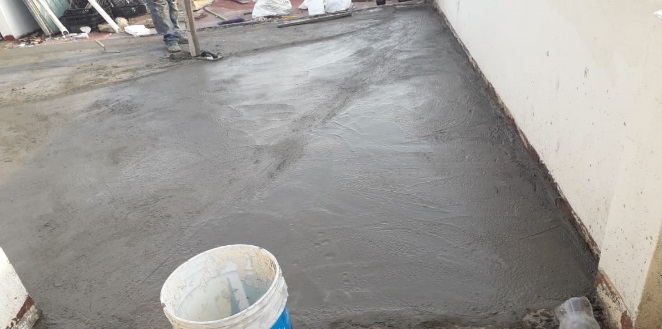 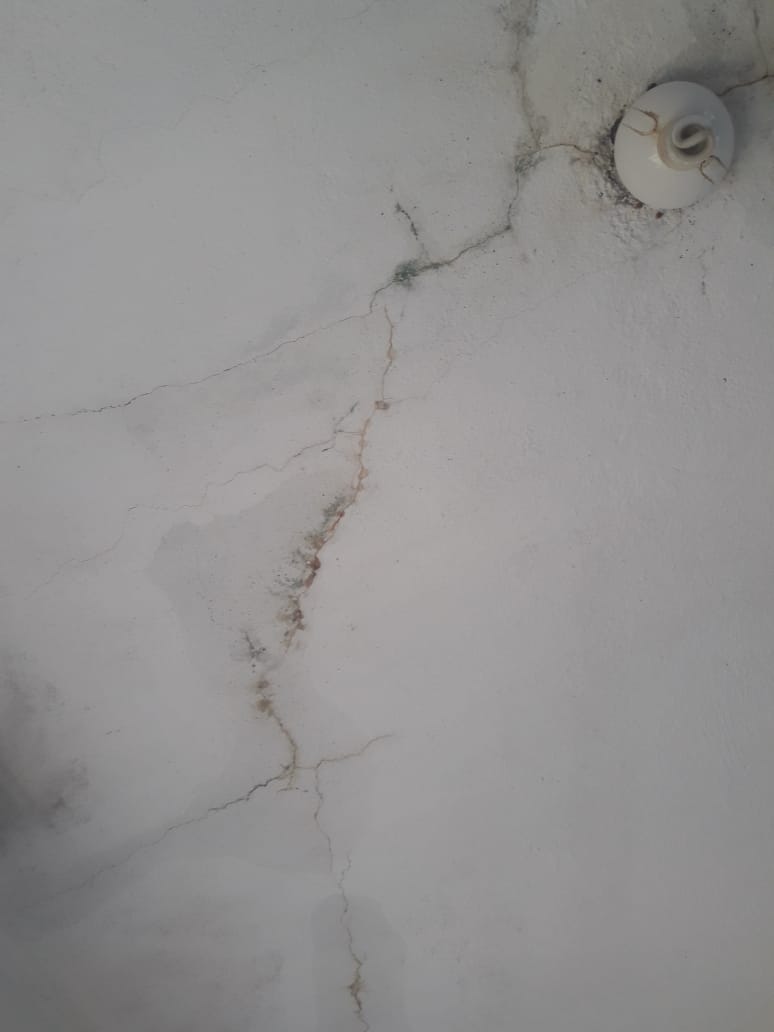 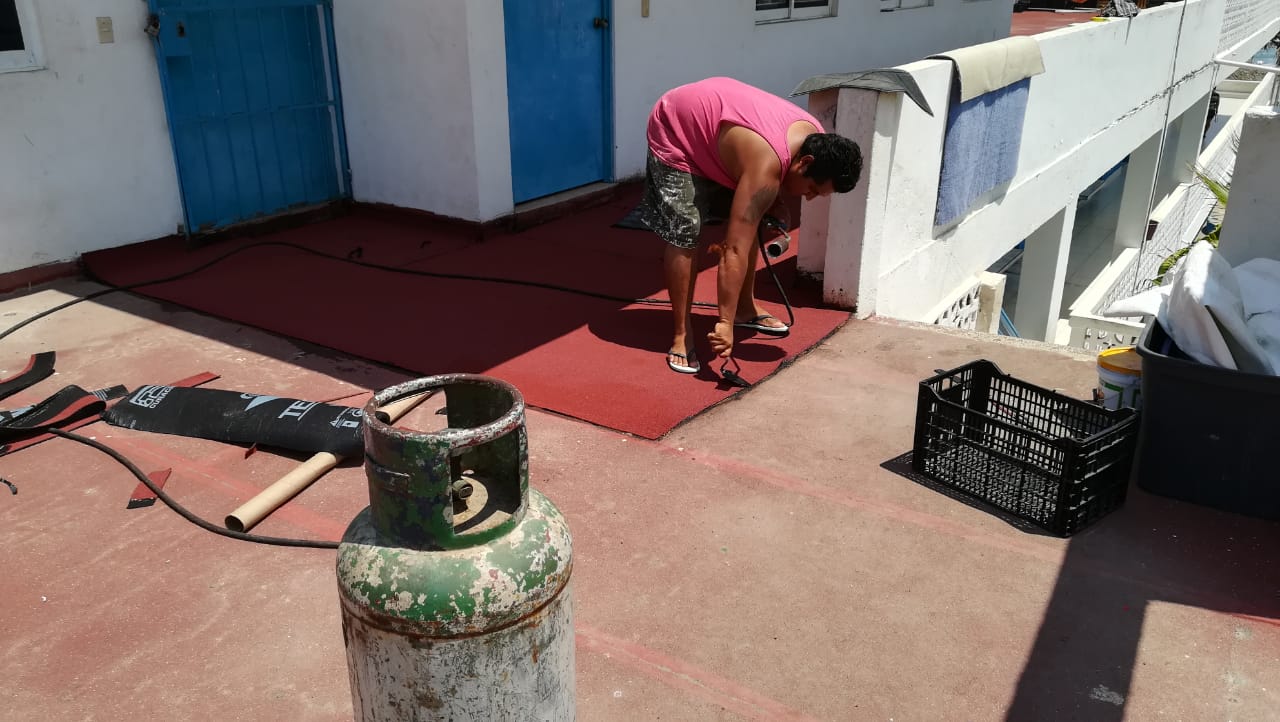 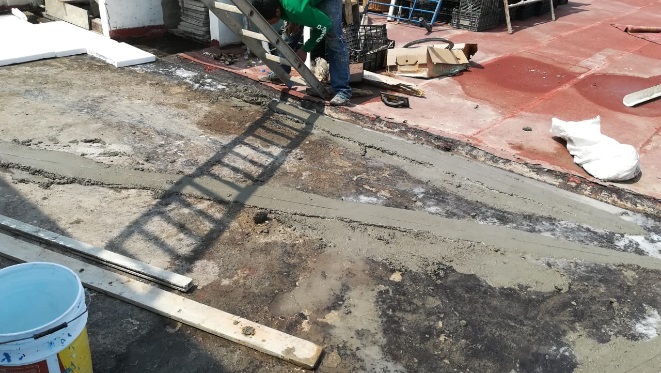 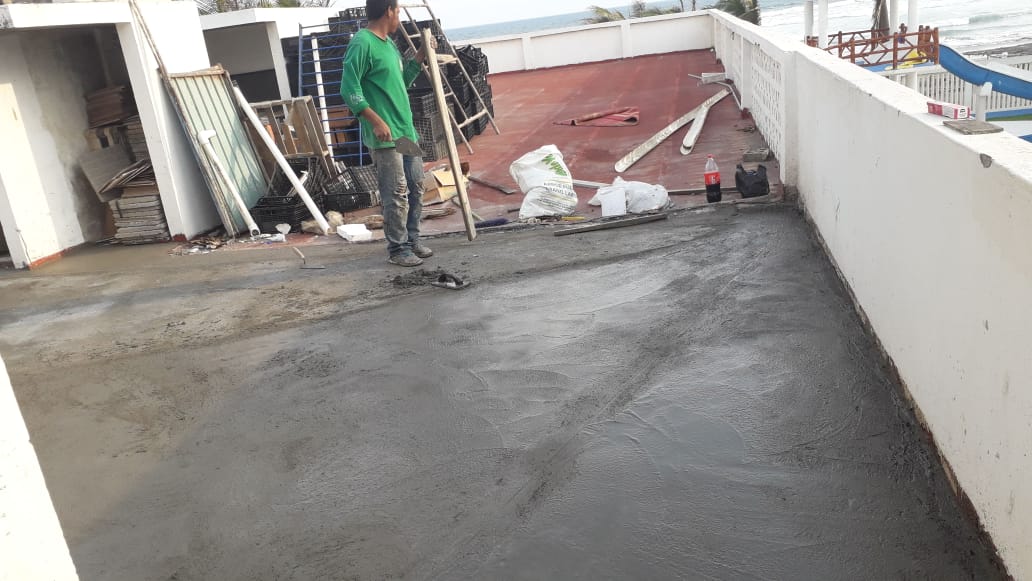 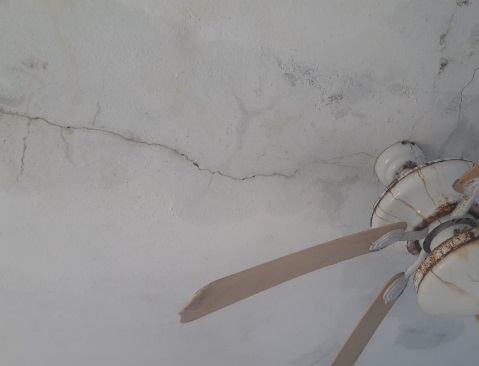 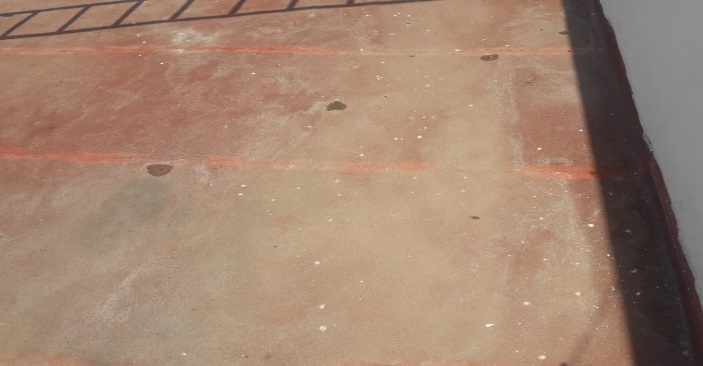 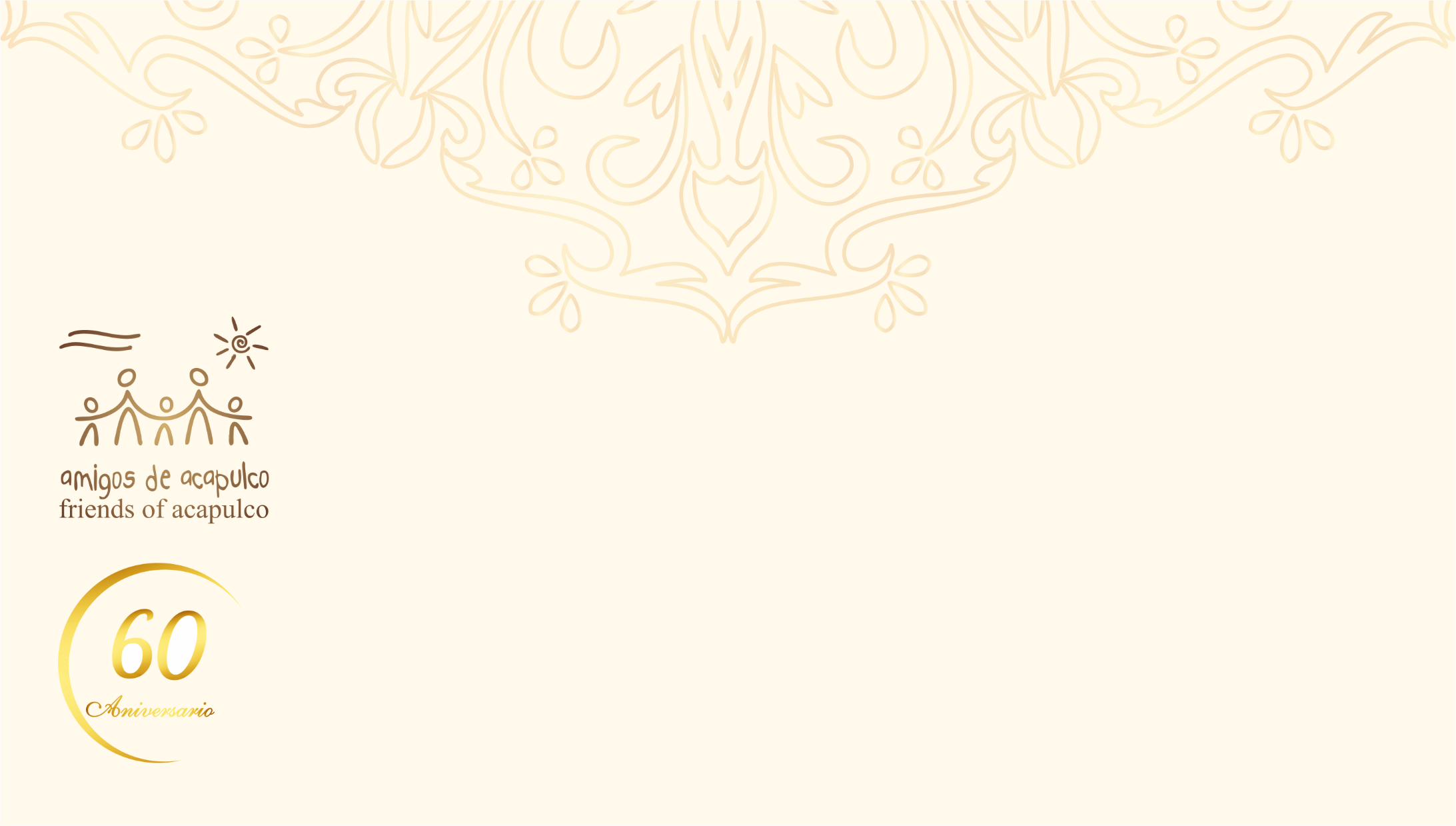 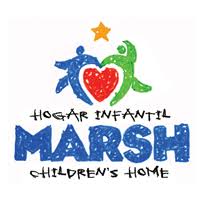 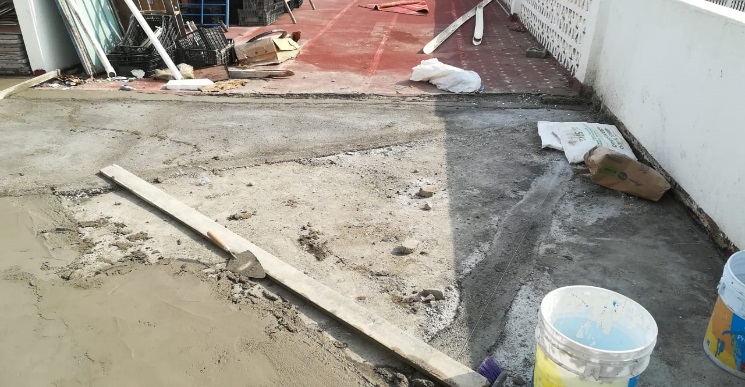 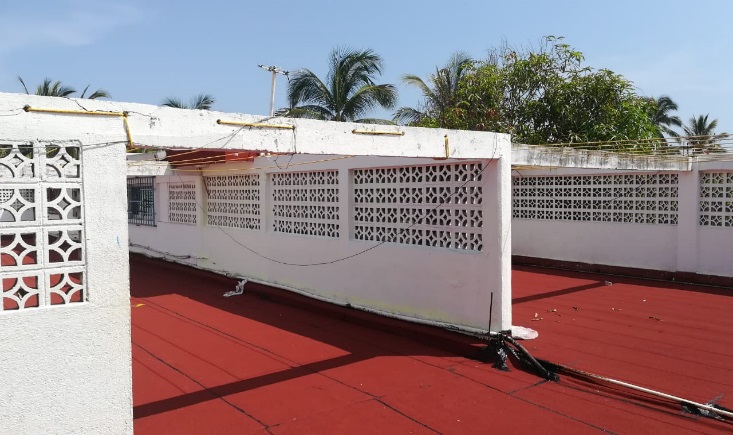 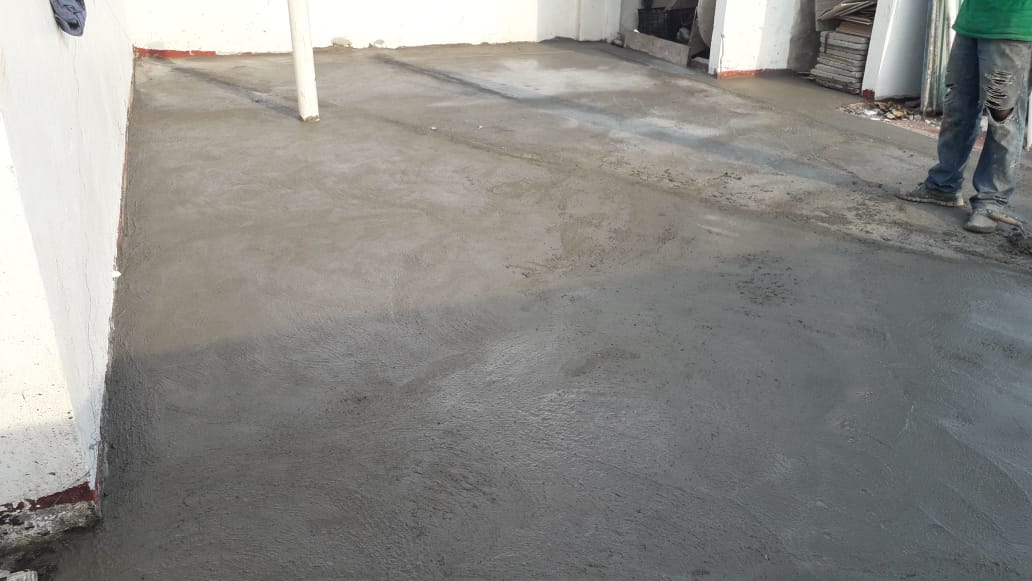 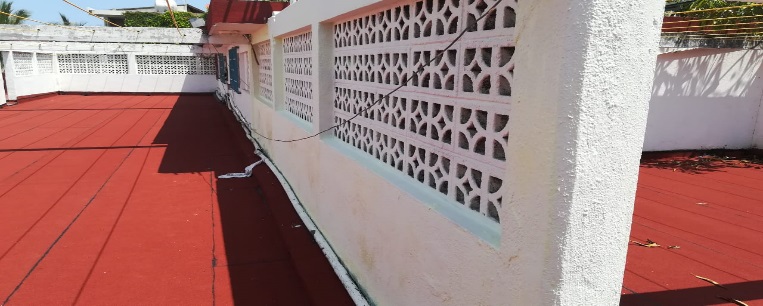 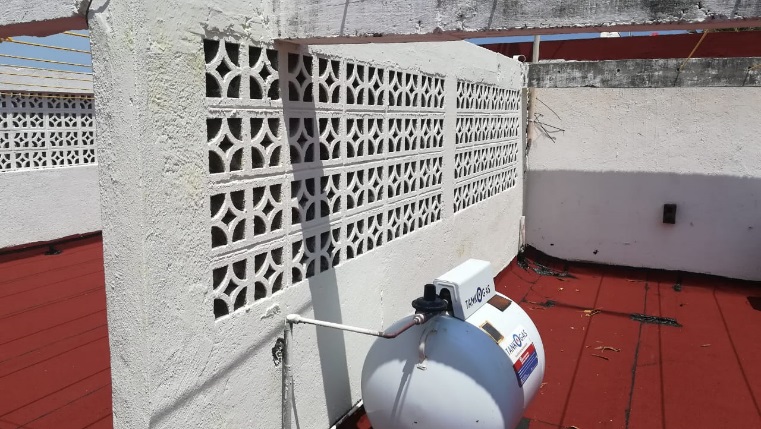 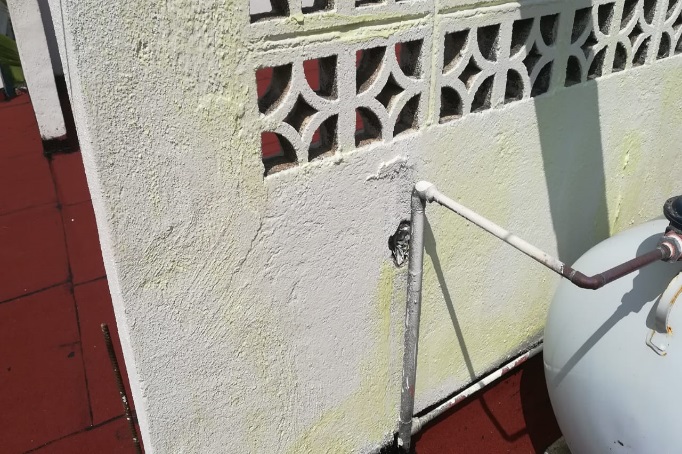 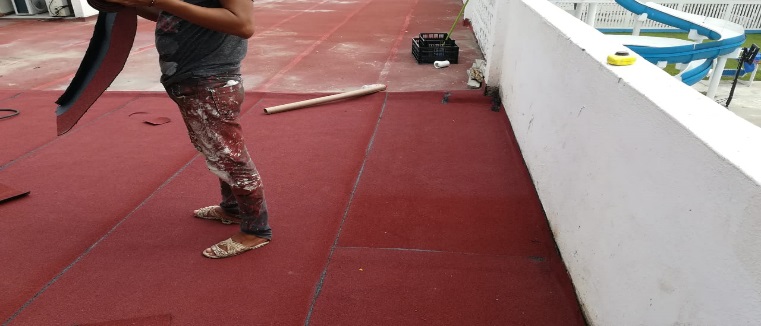 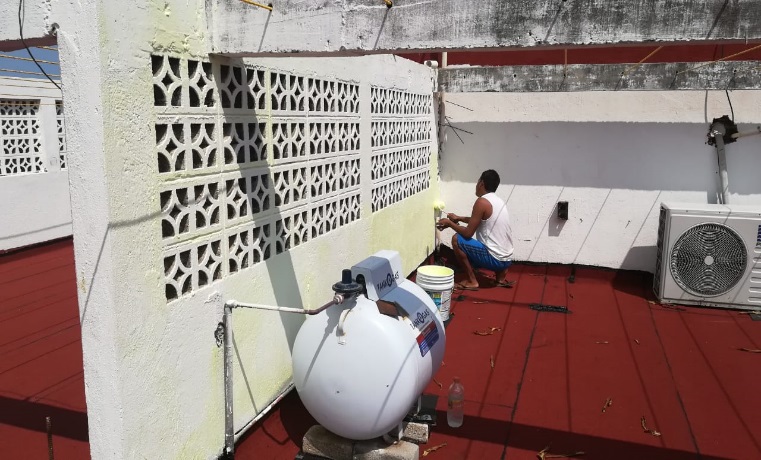 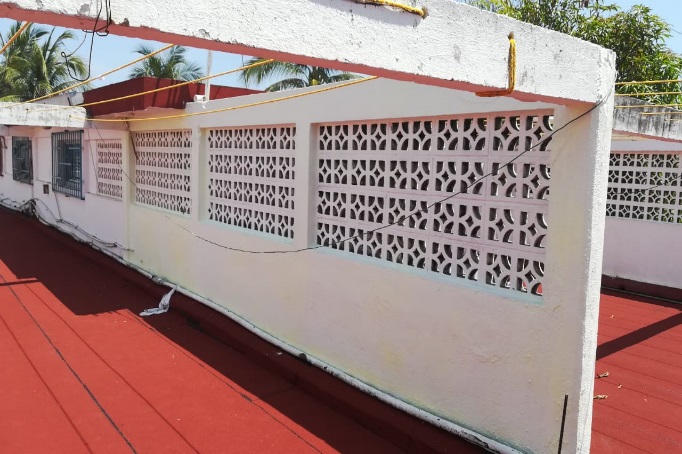 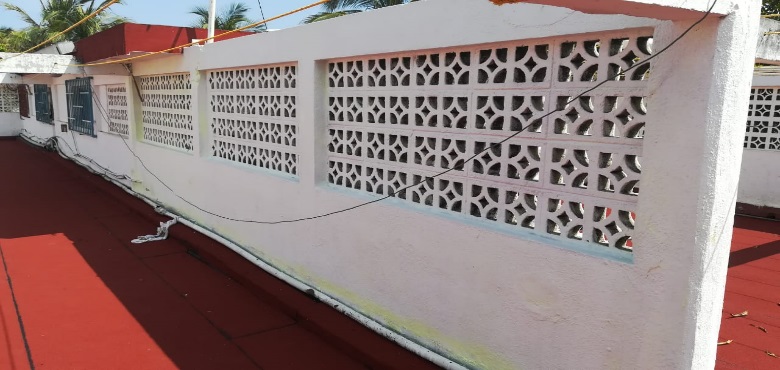 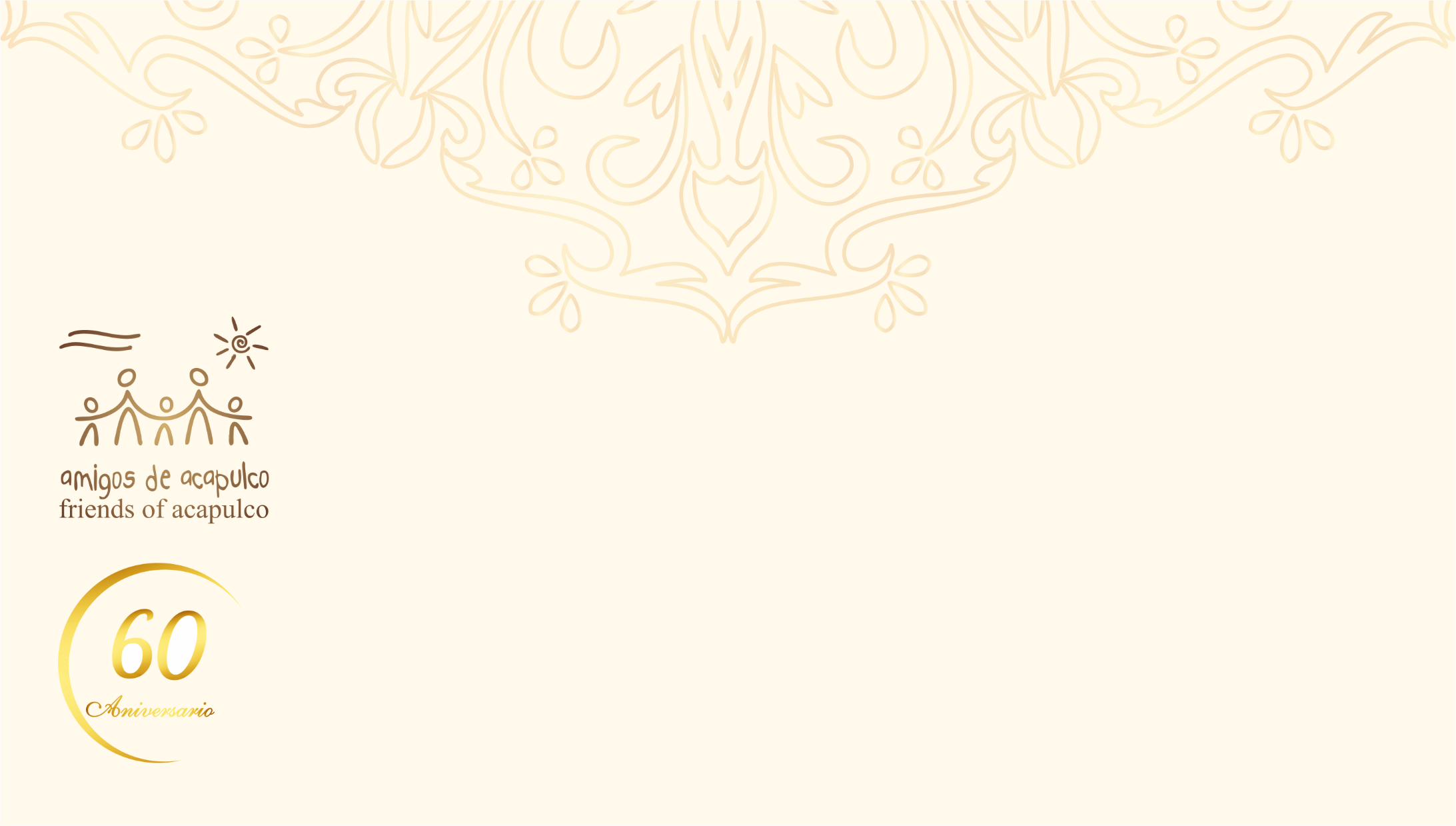 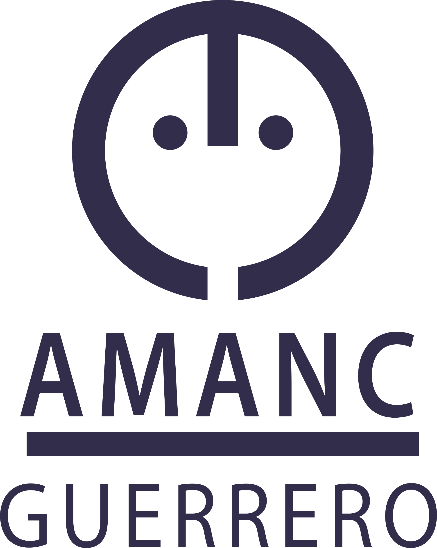 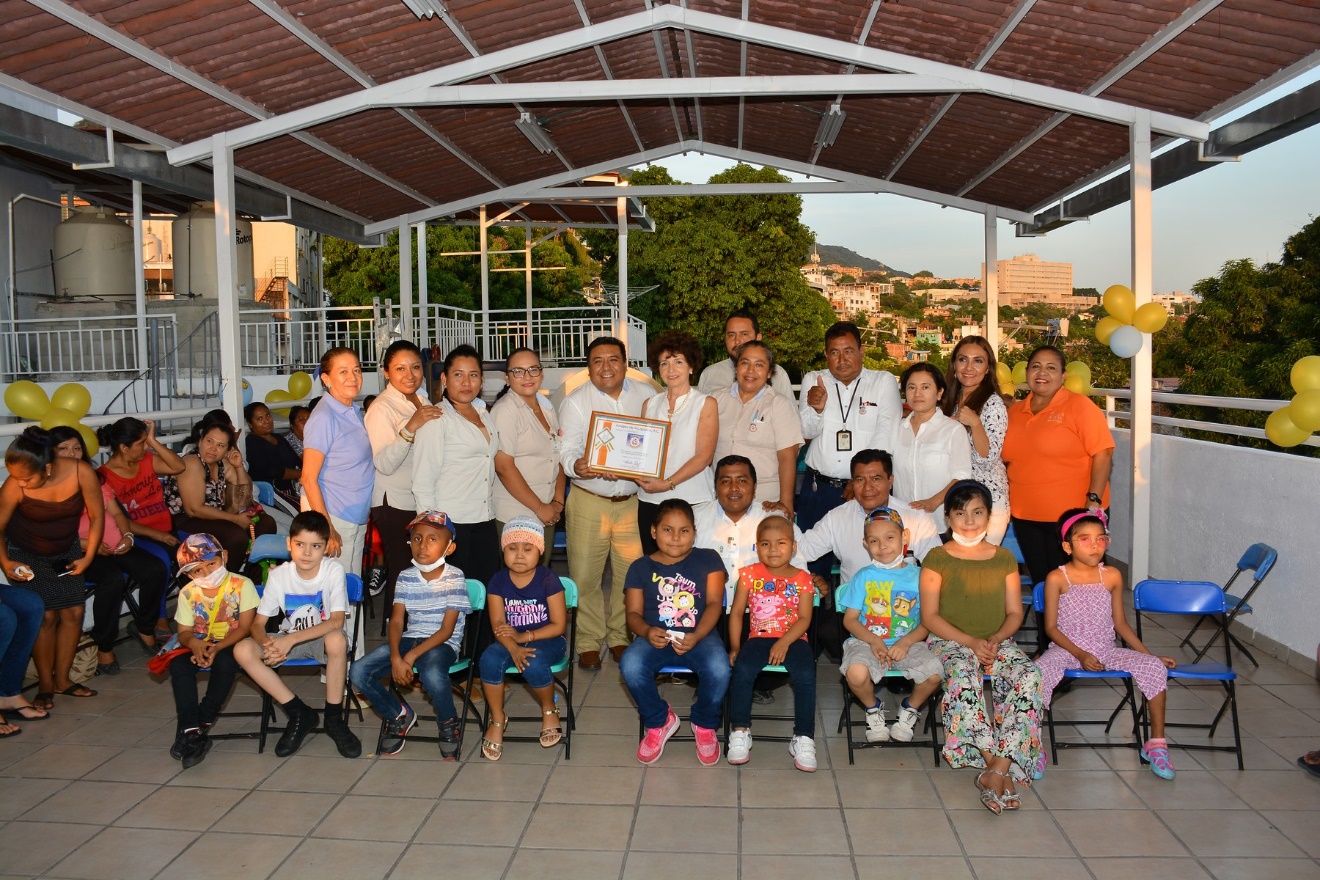 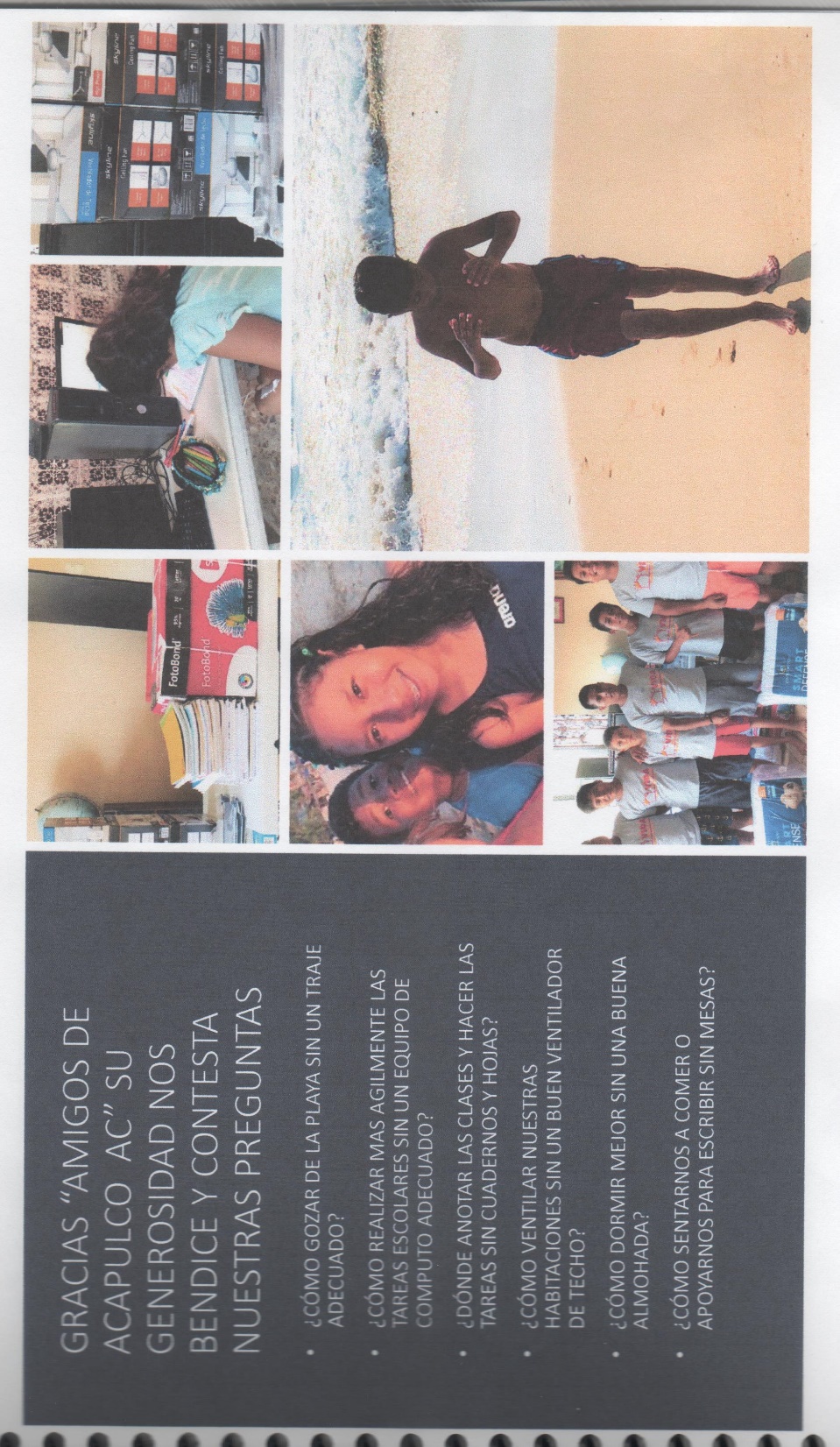 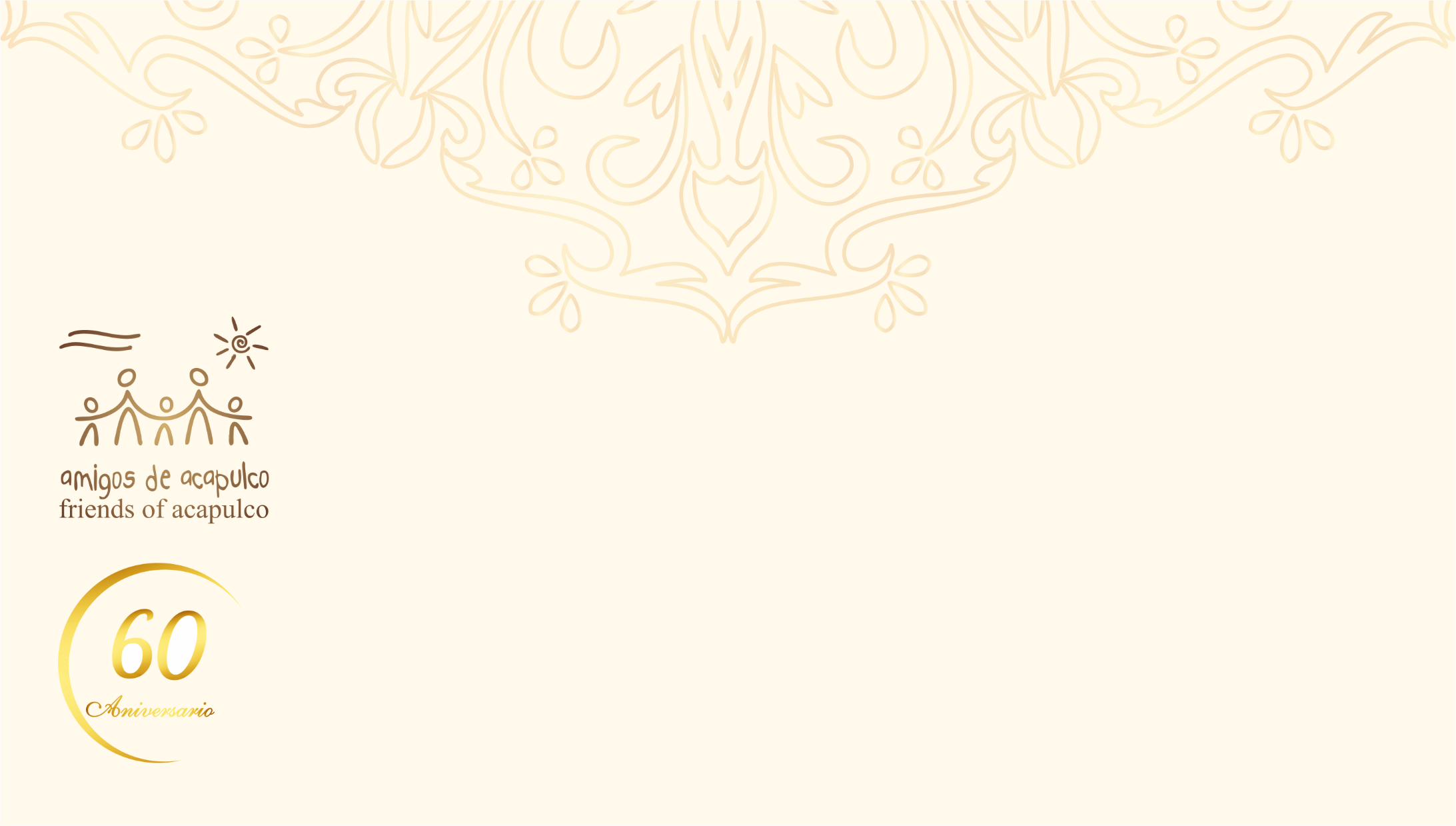 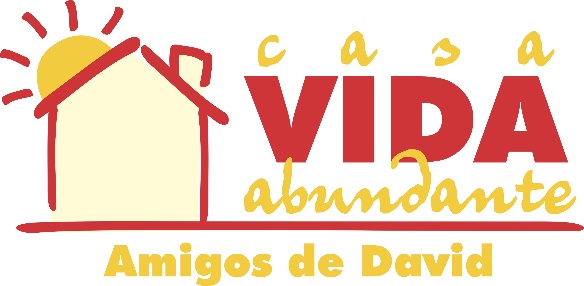 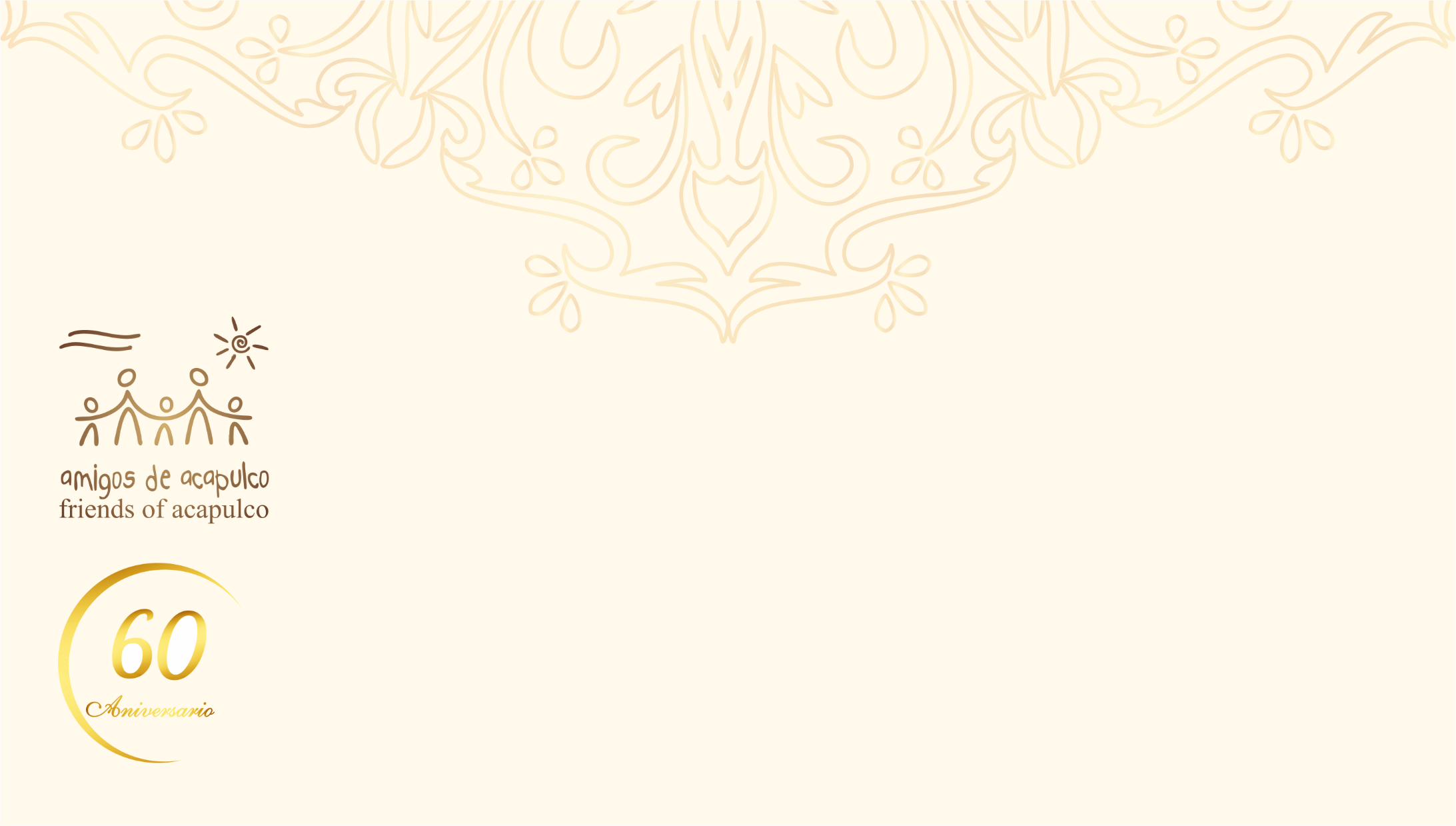 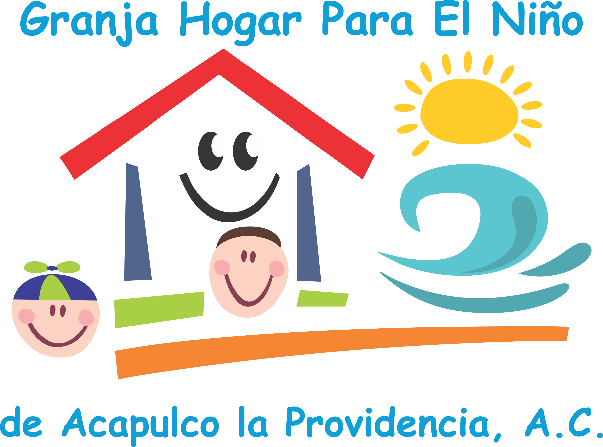 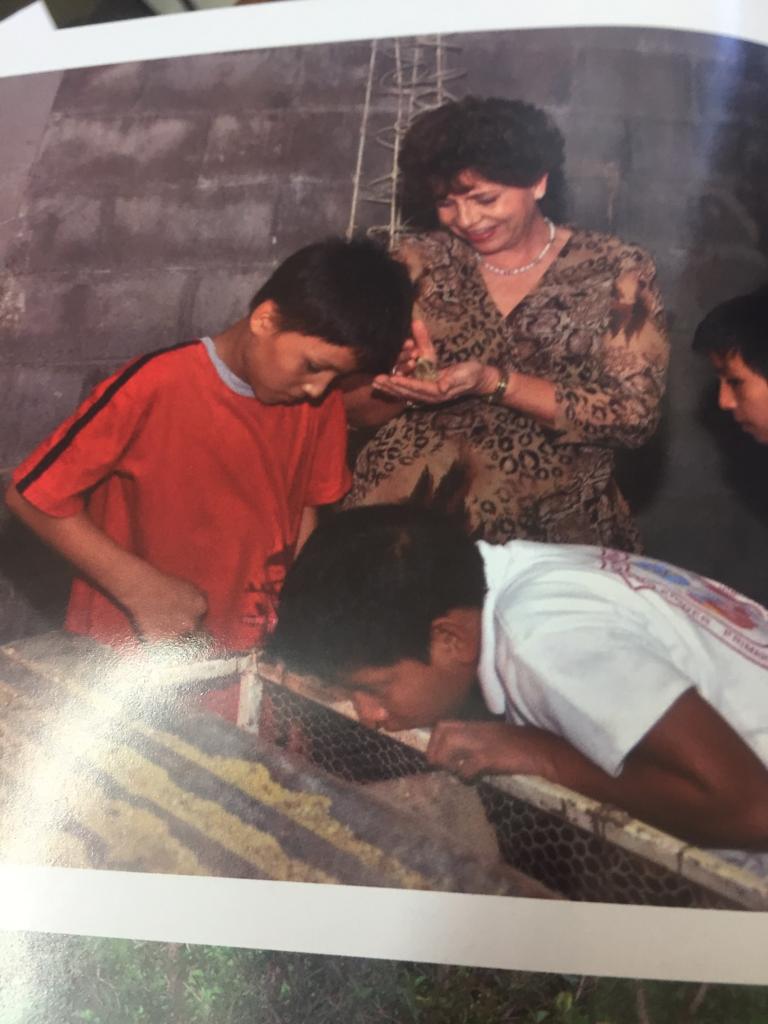 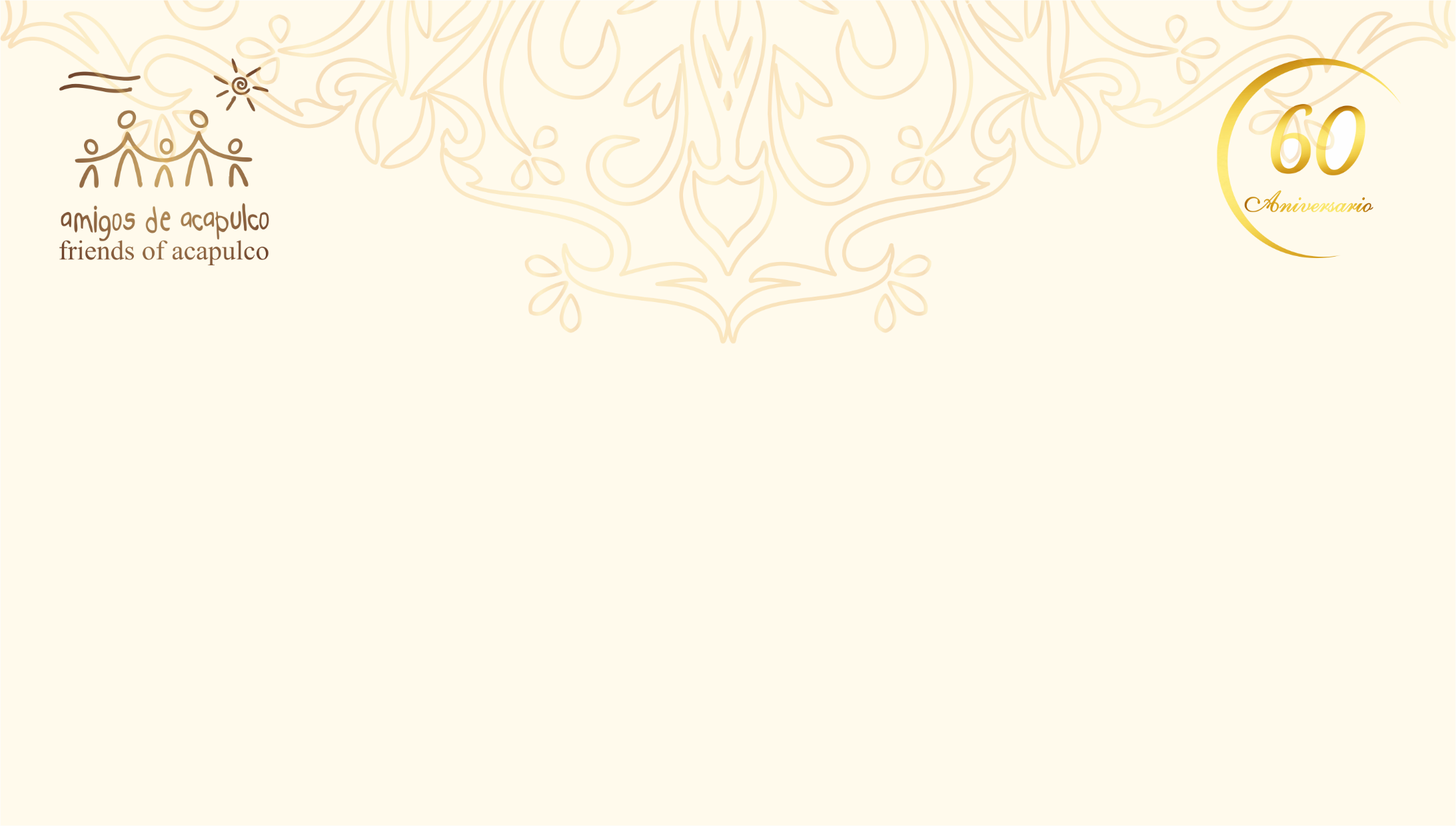 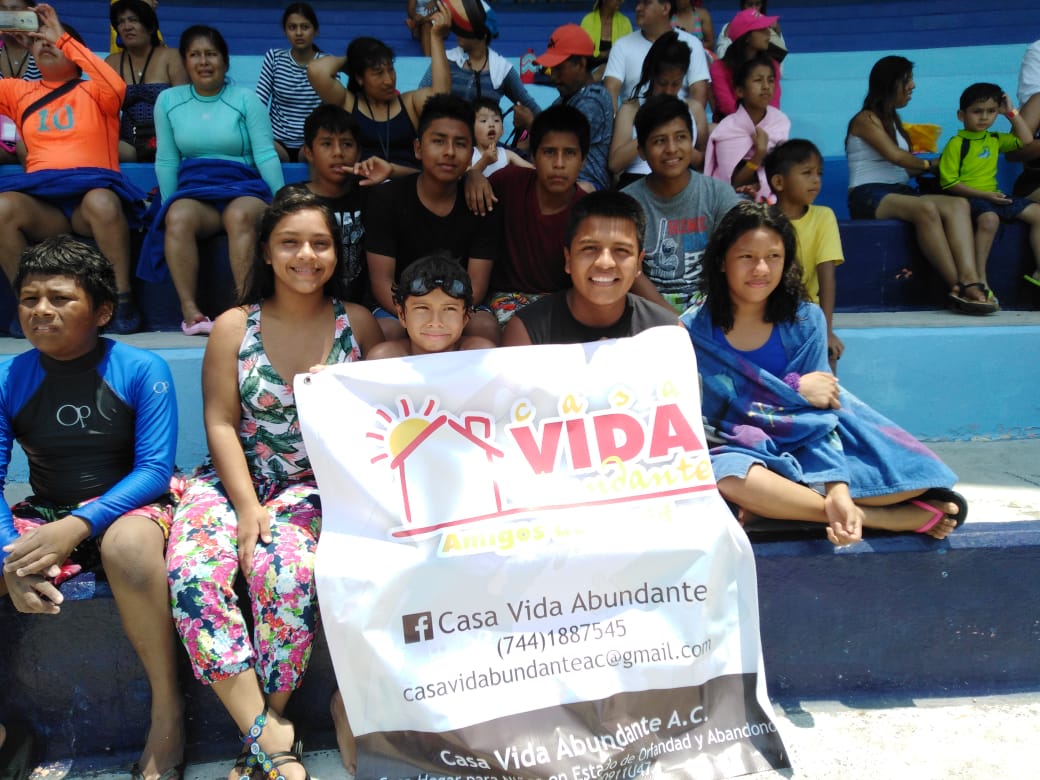 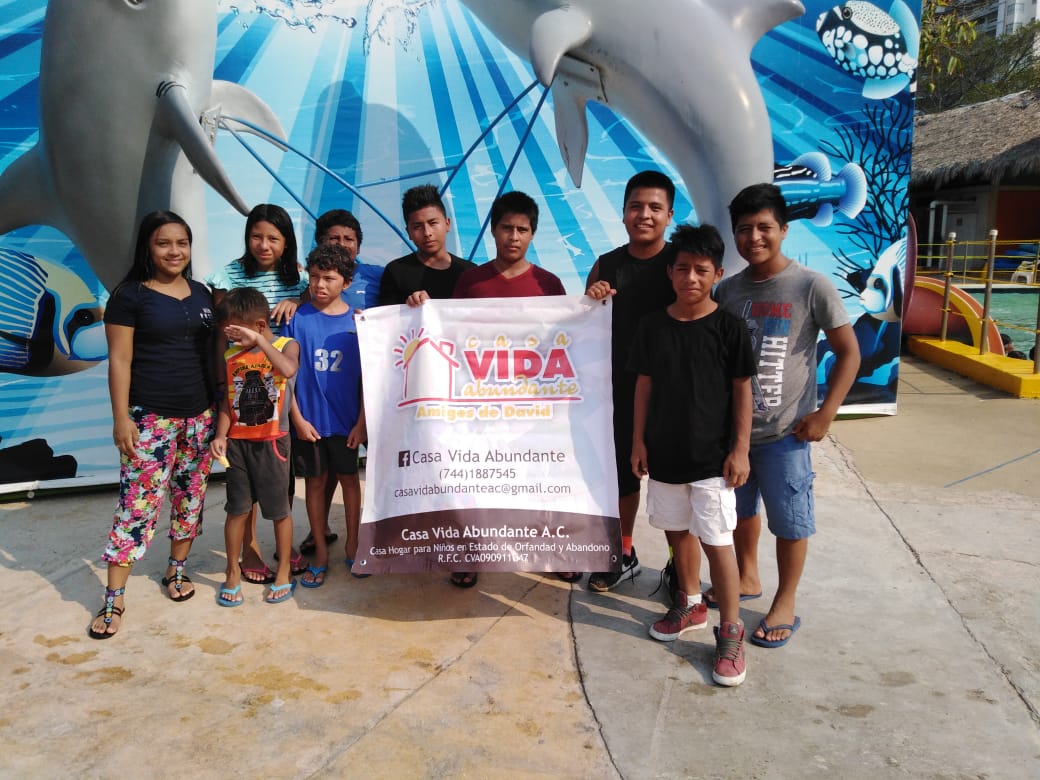 CHILDRENS ACTIVITIES
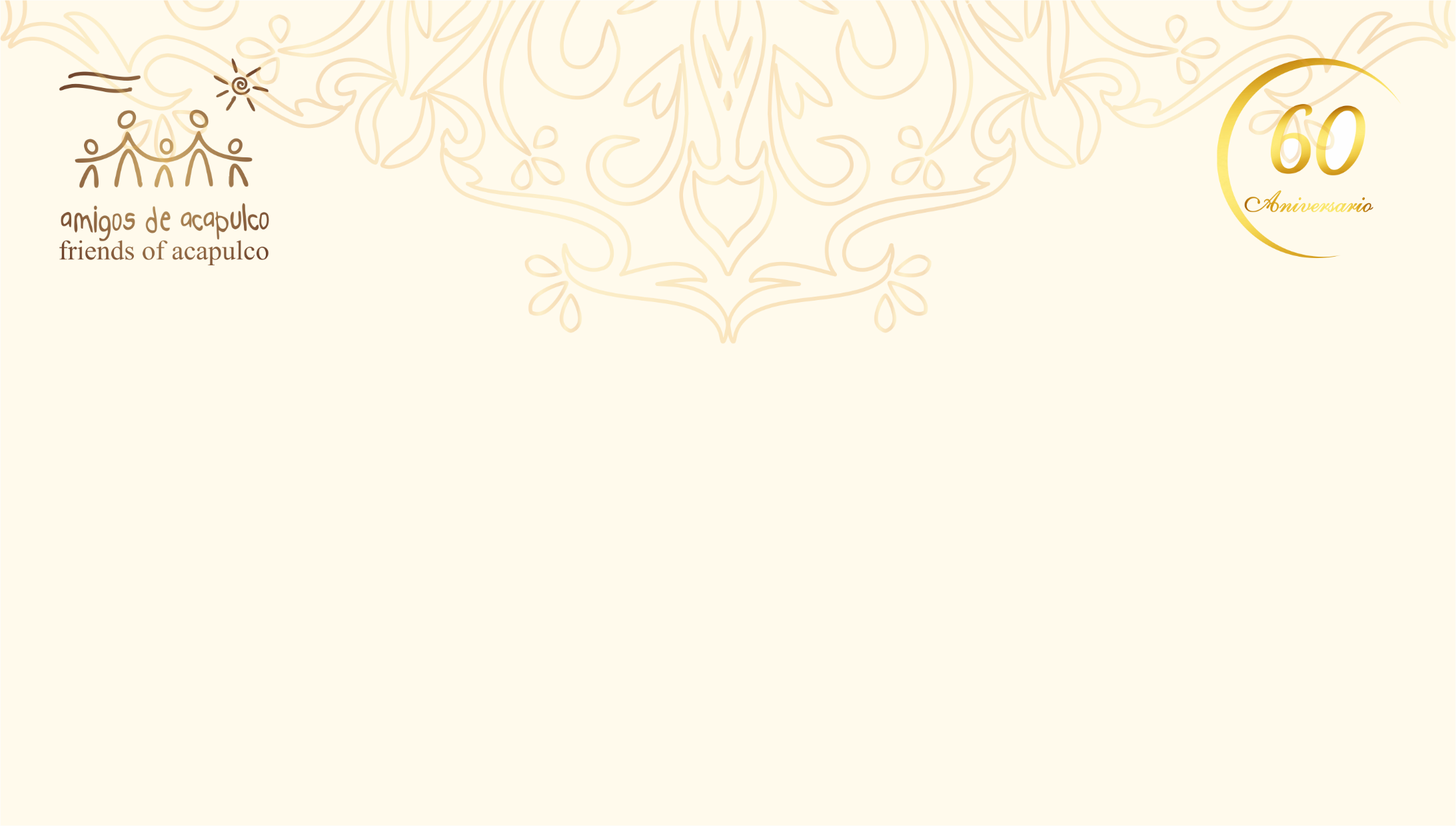 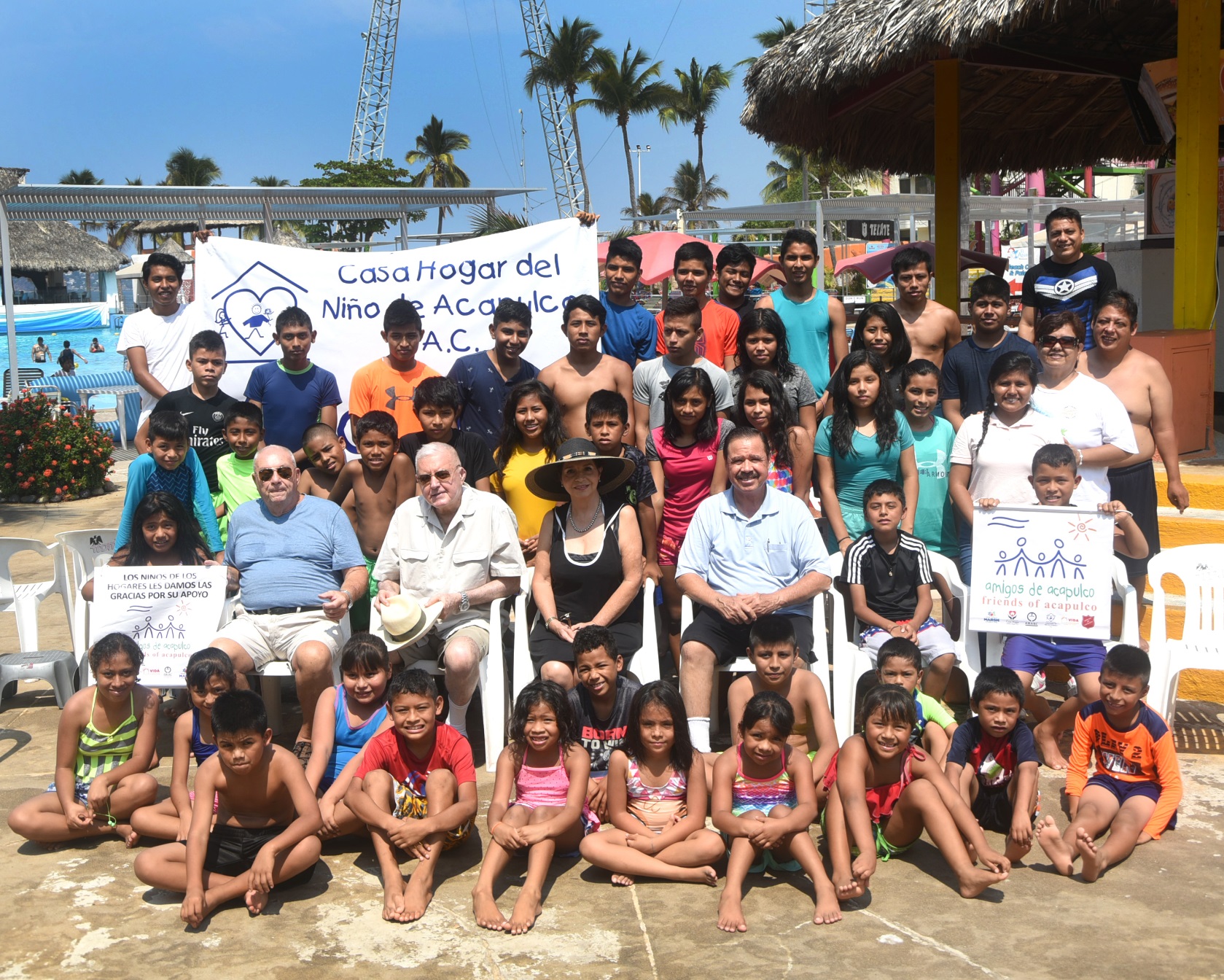 CHILDRENS ACTIVITIES
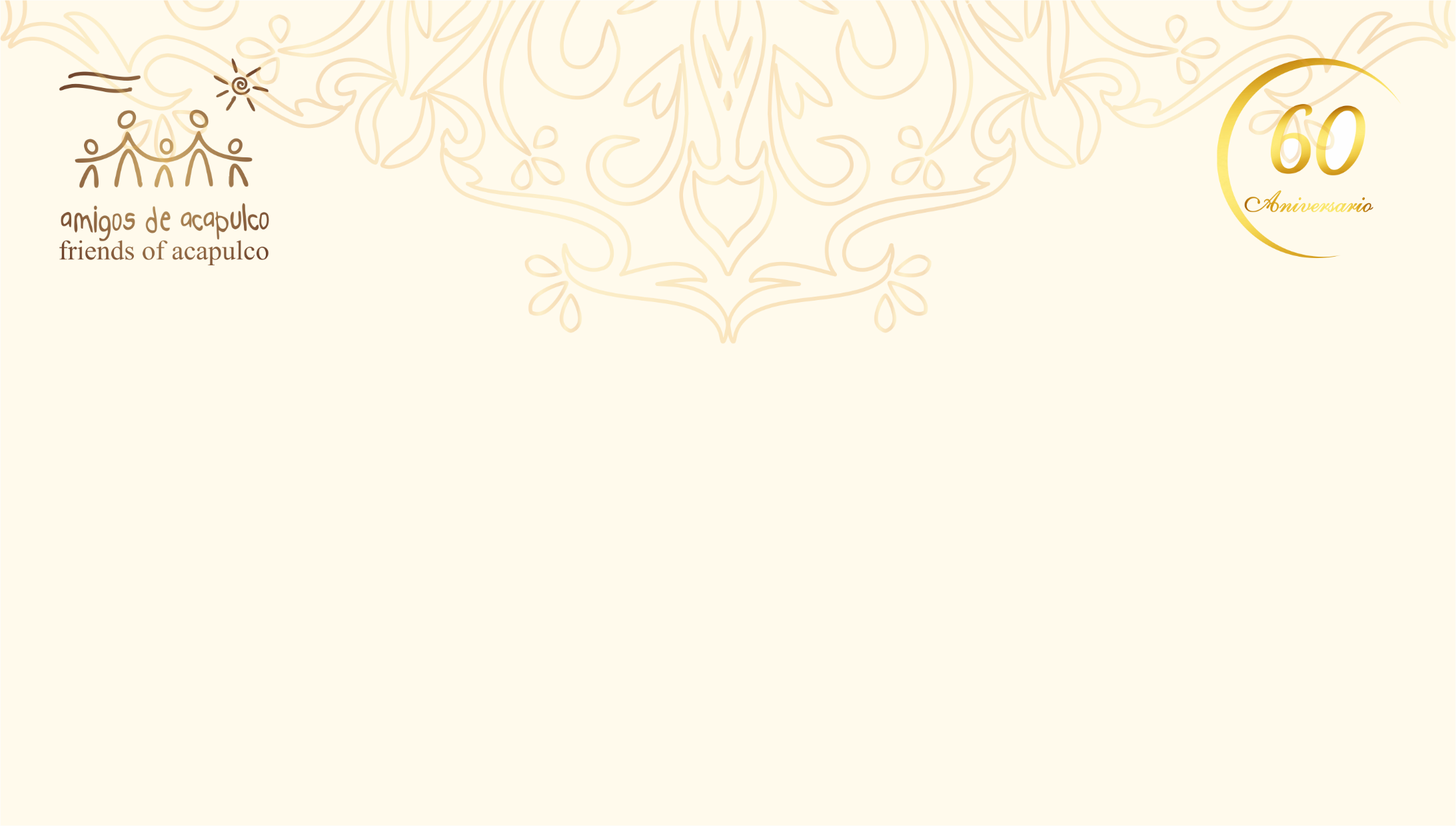 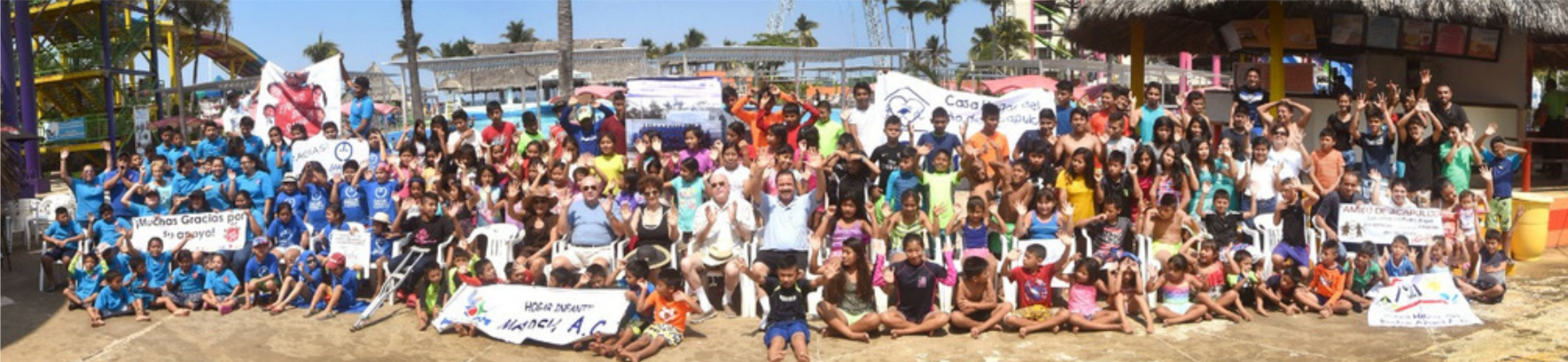 CHILDRENS ACTIVITIES
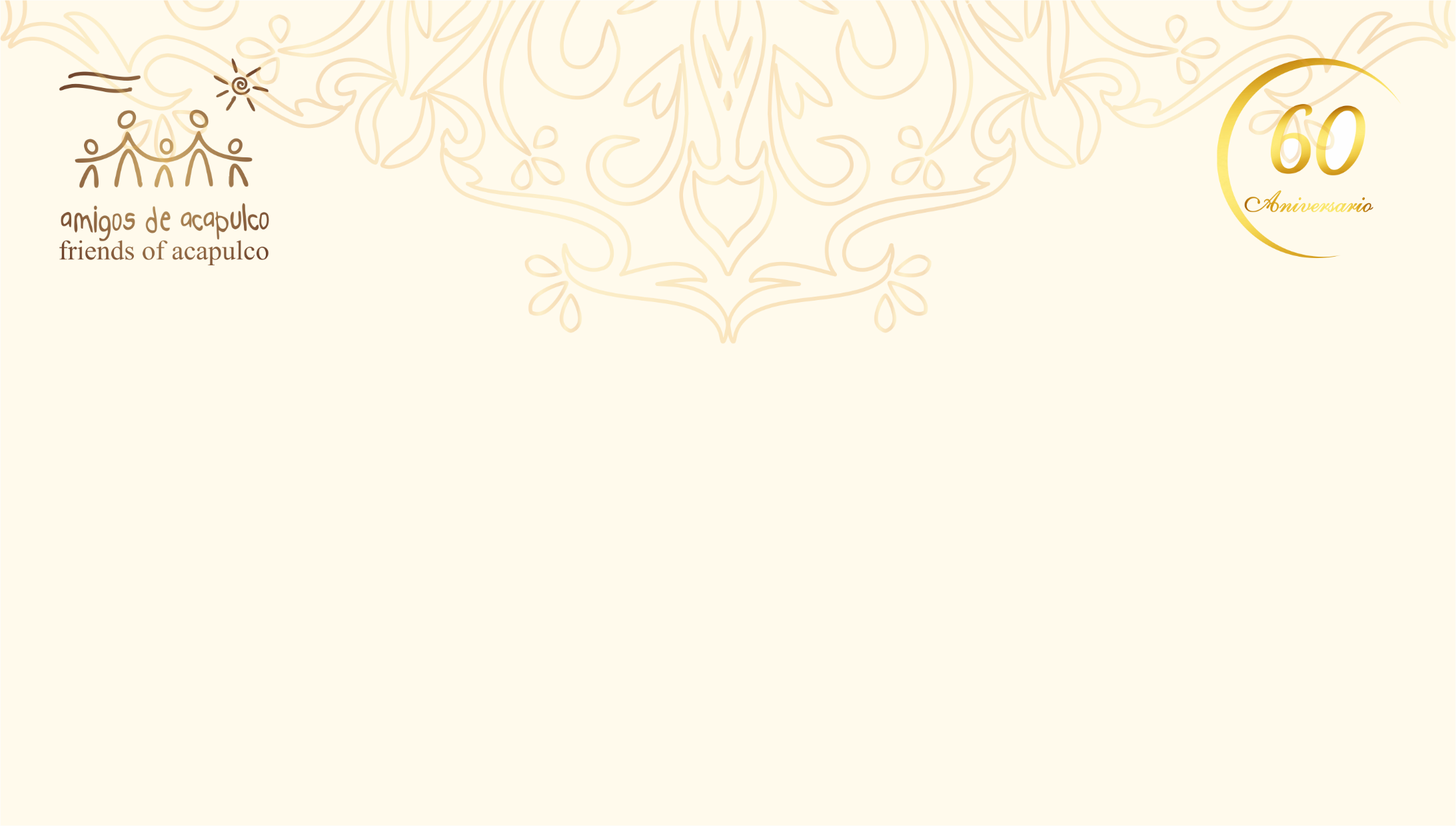 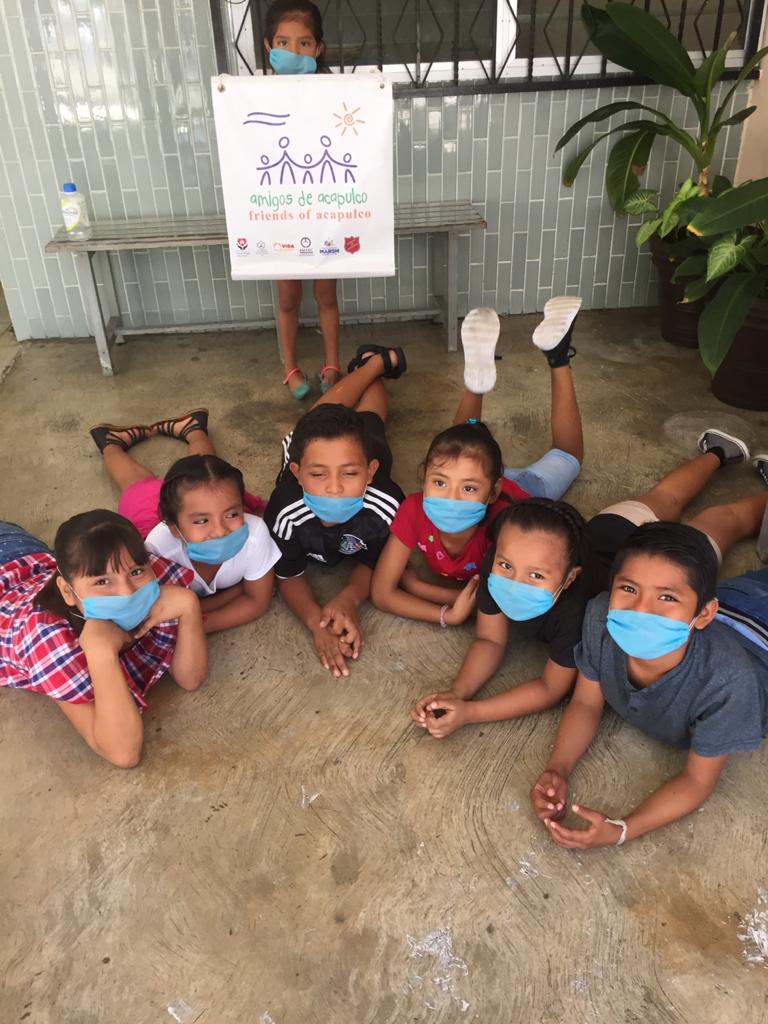 FREE MEDICAL SERVICE
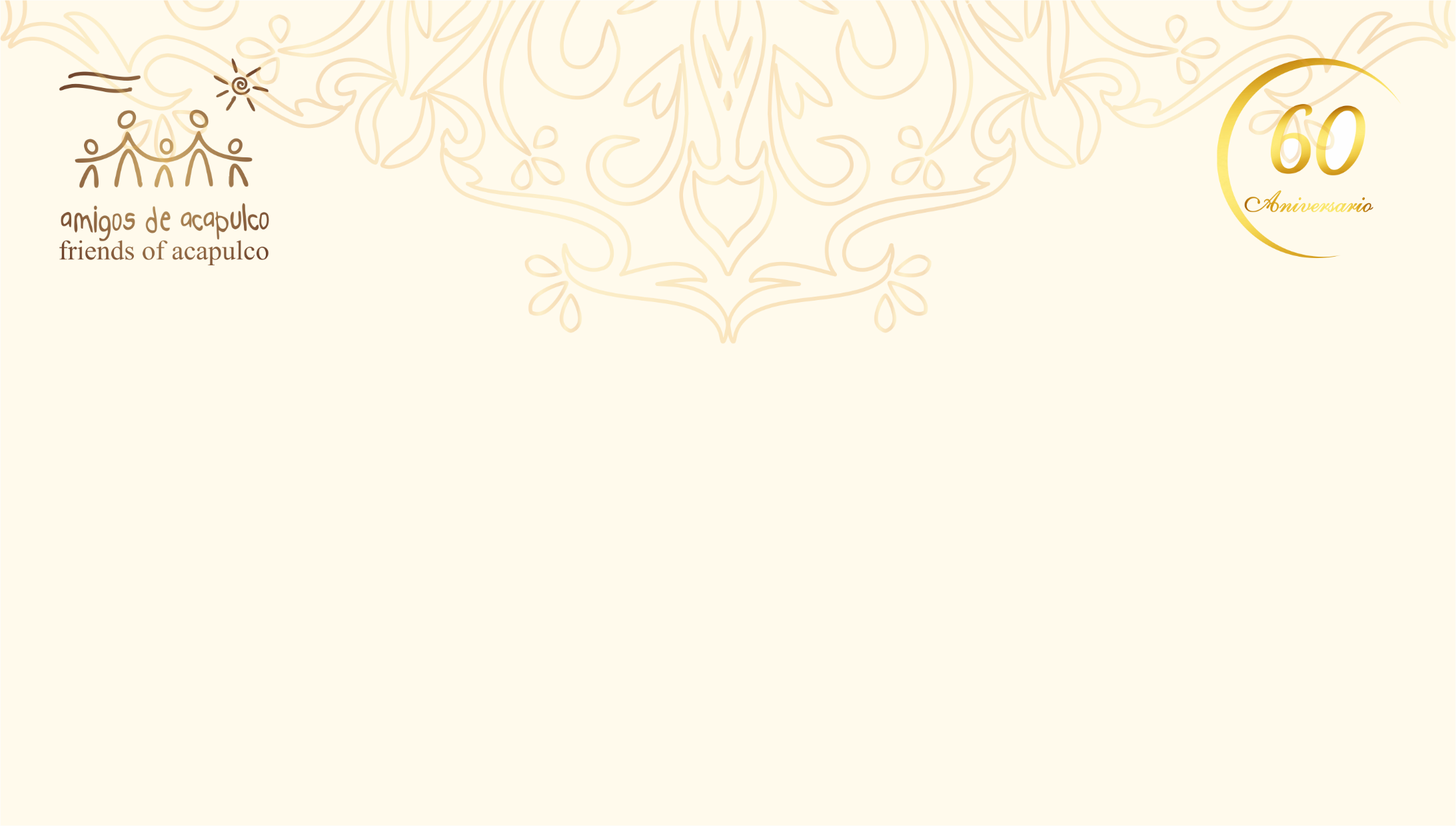 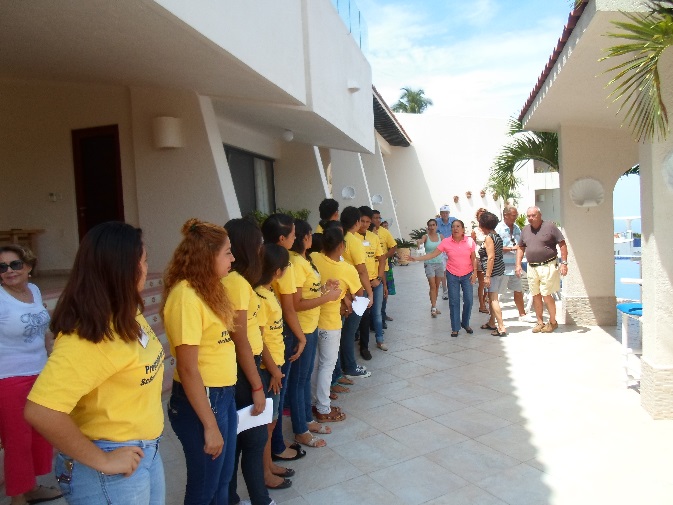 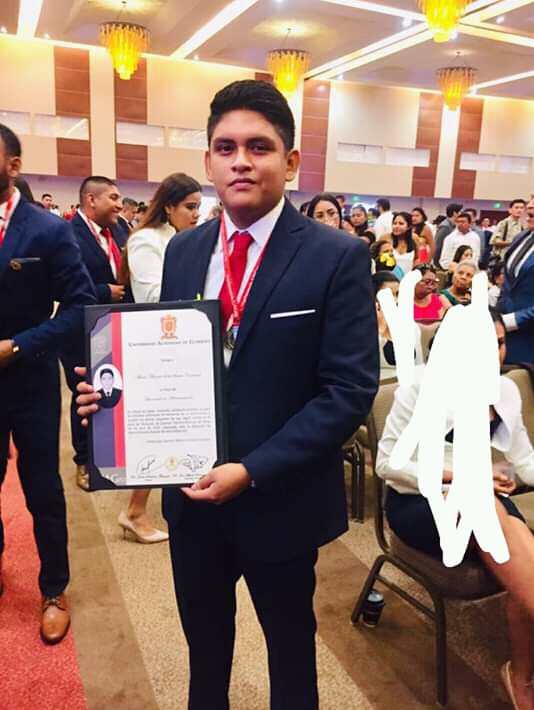 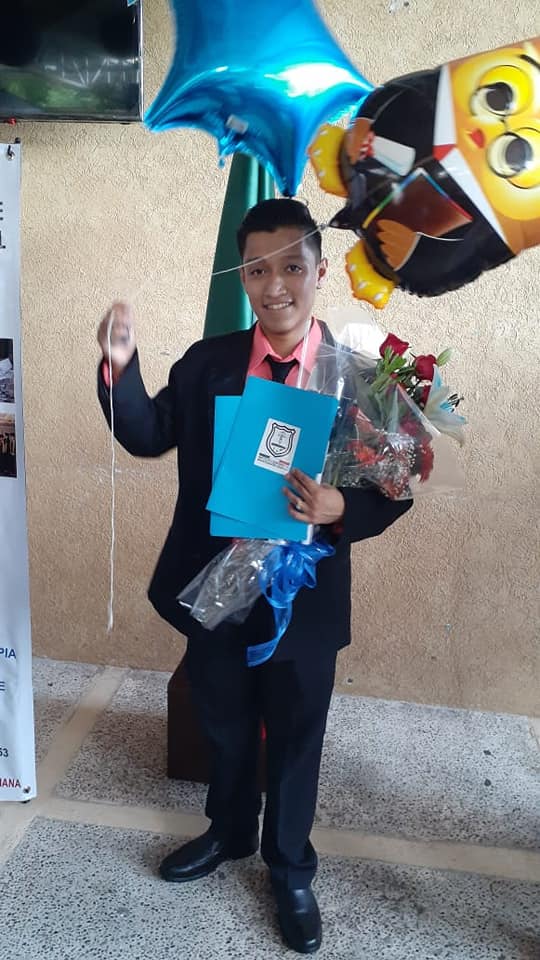 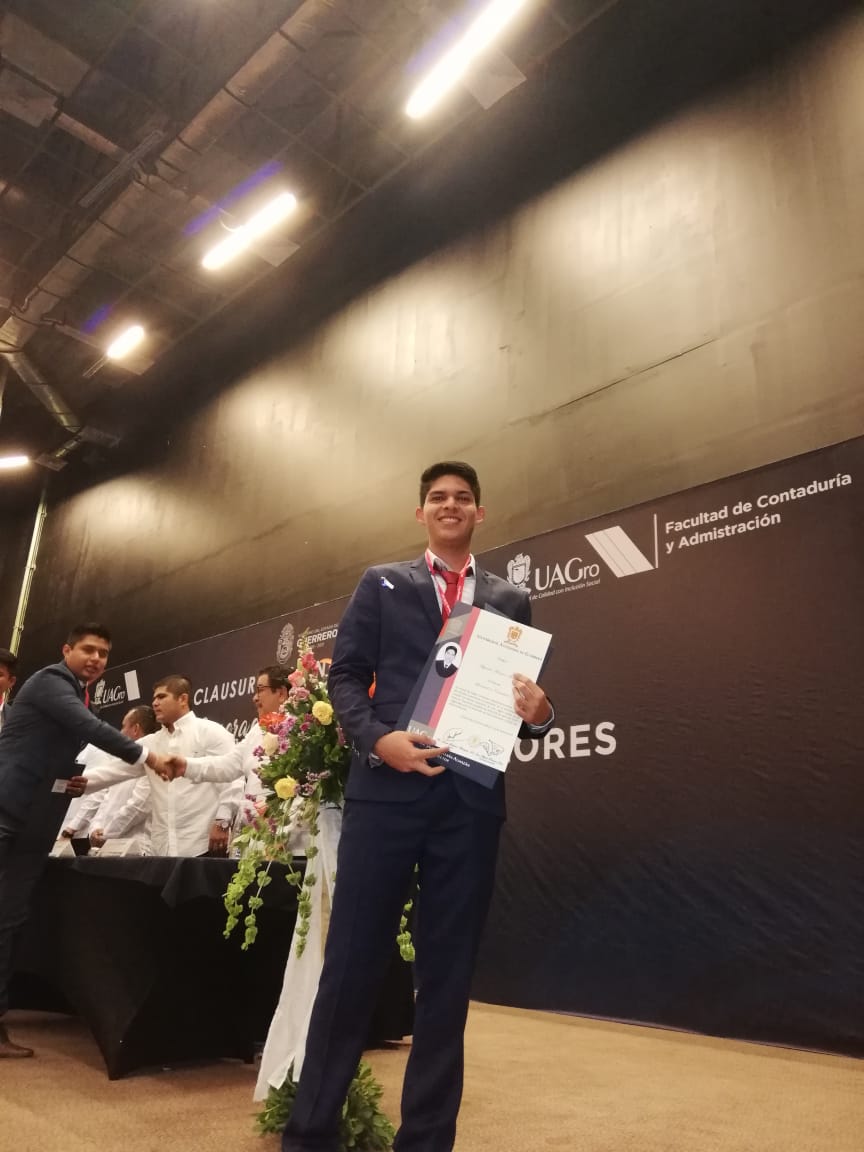 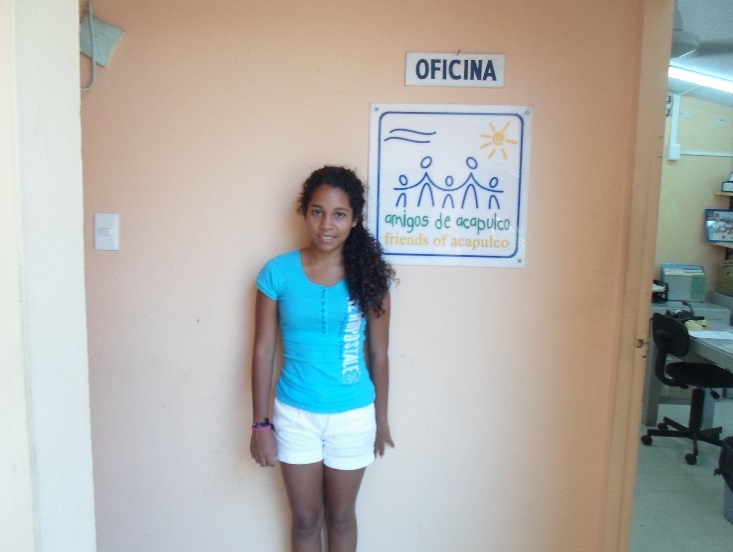 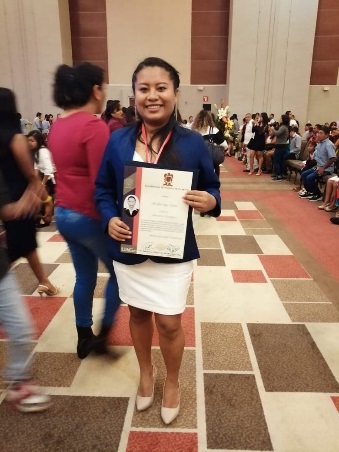 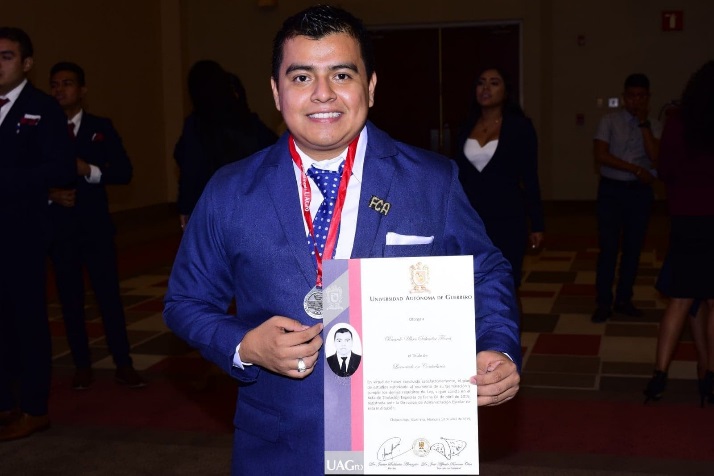 SCHOLAR SHIP
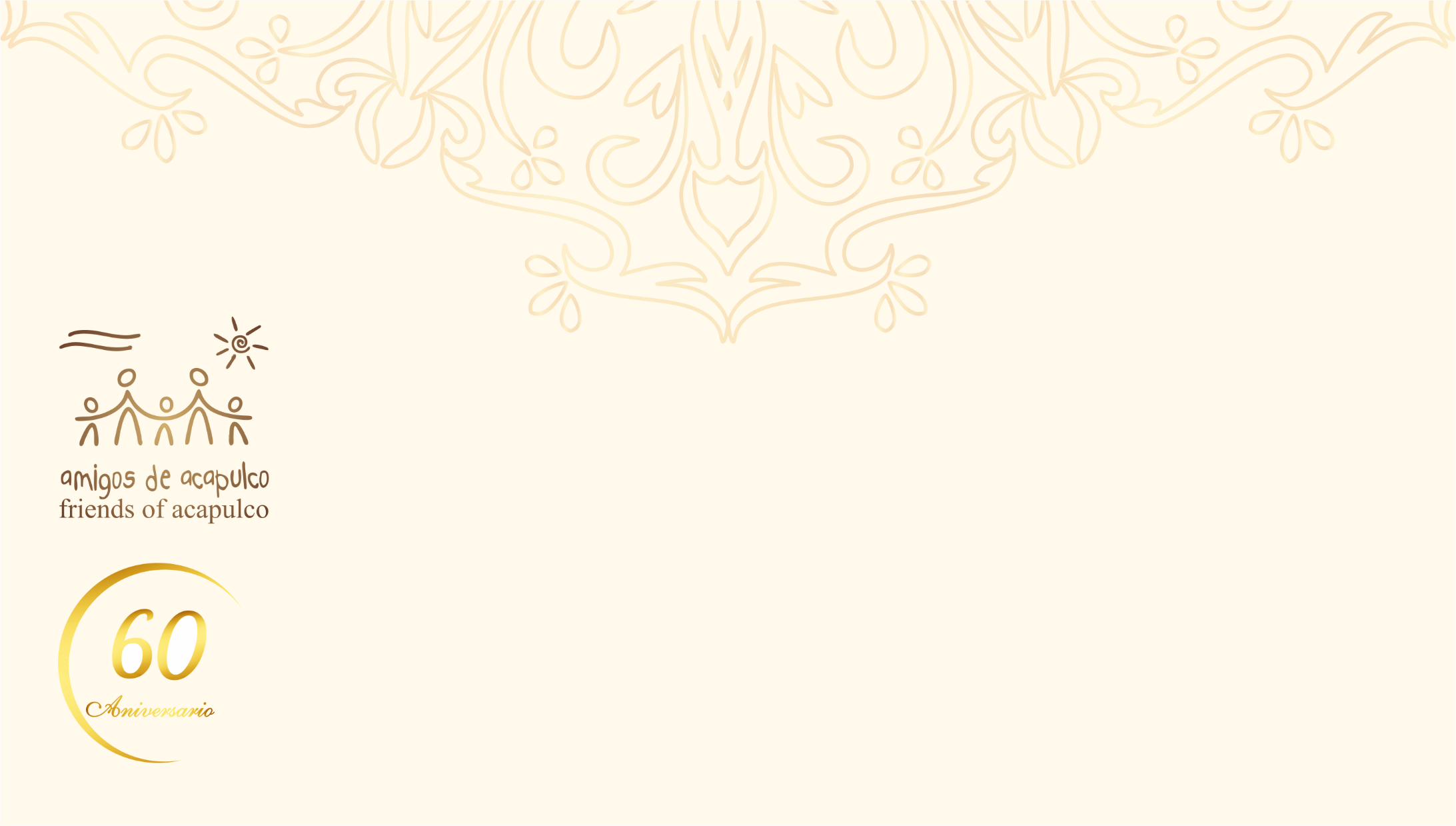 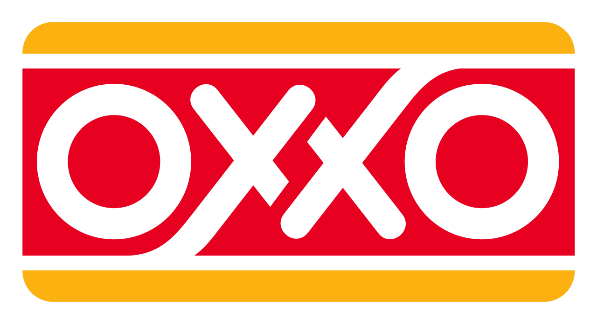 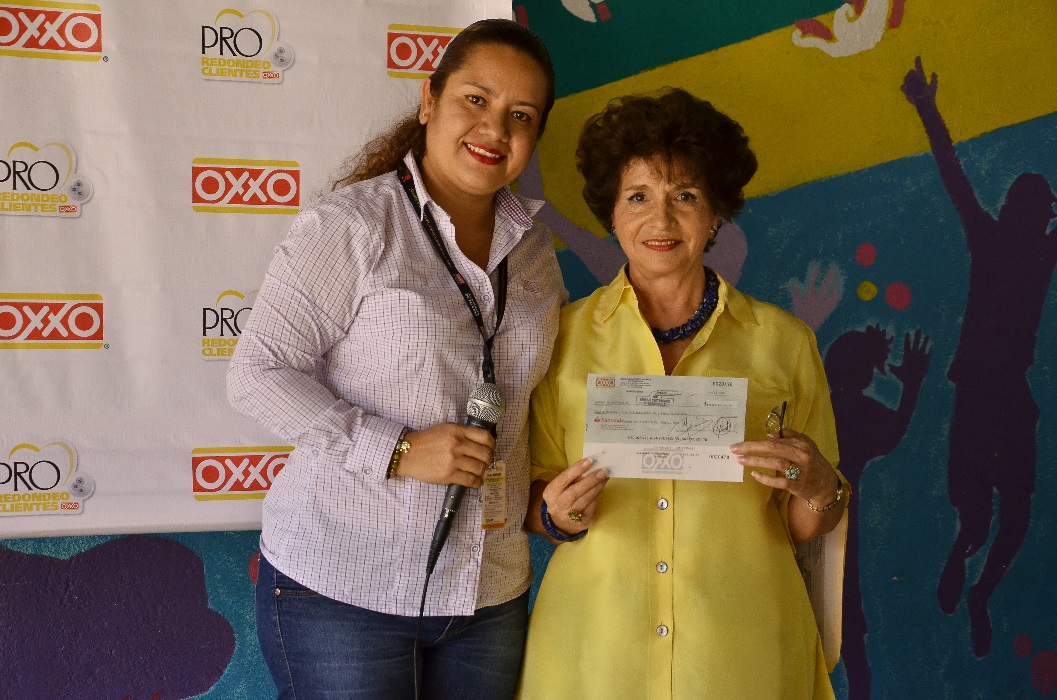 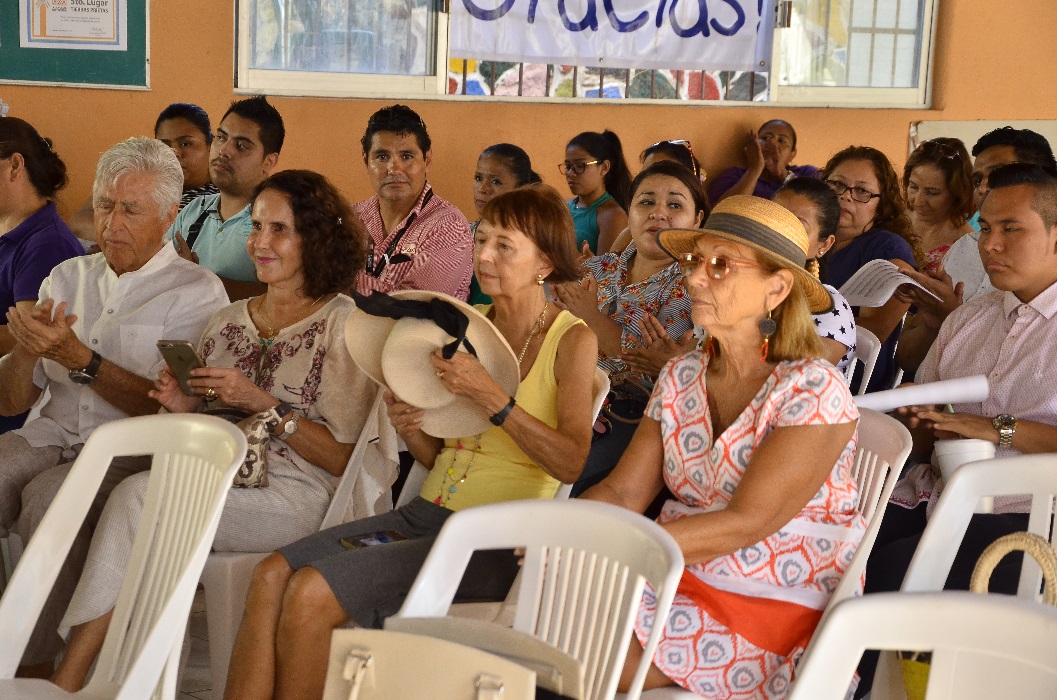 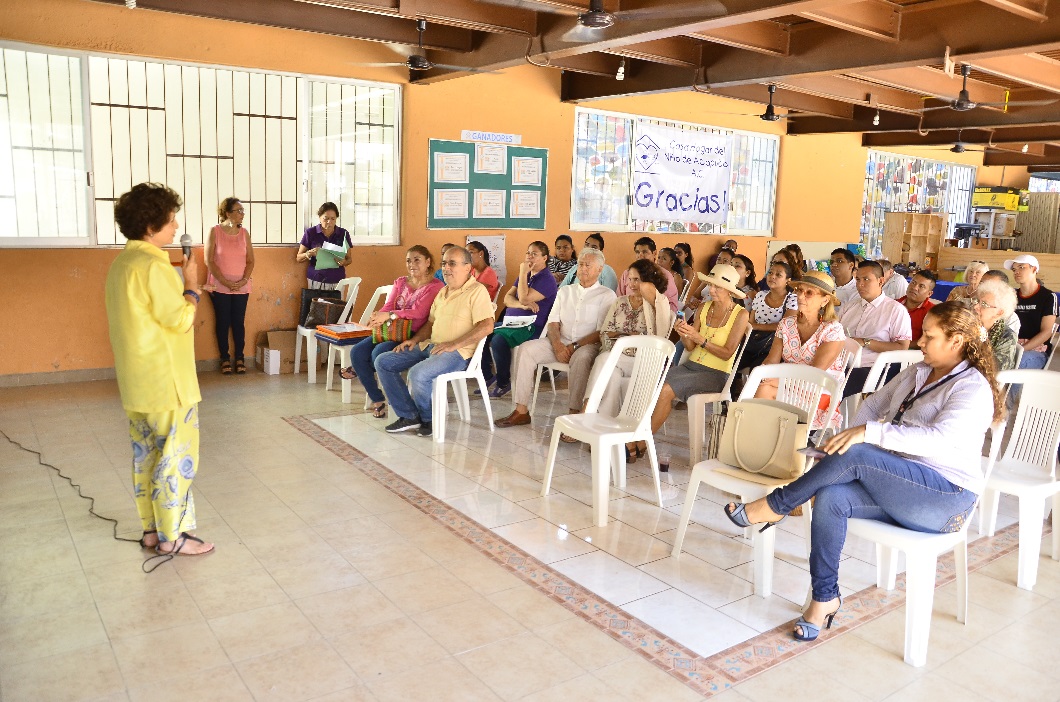 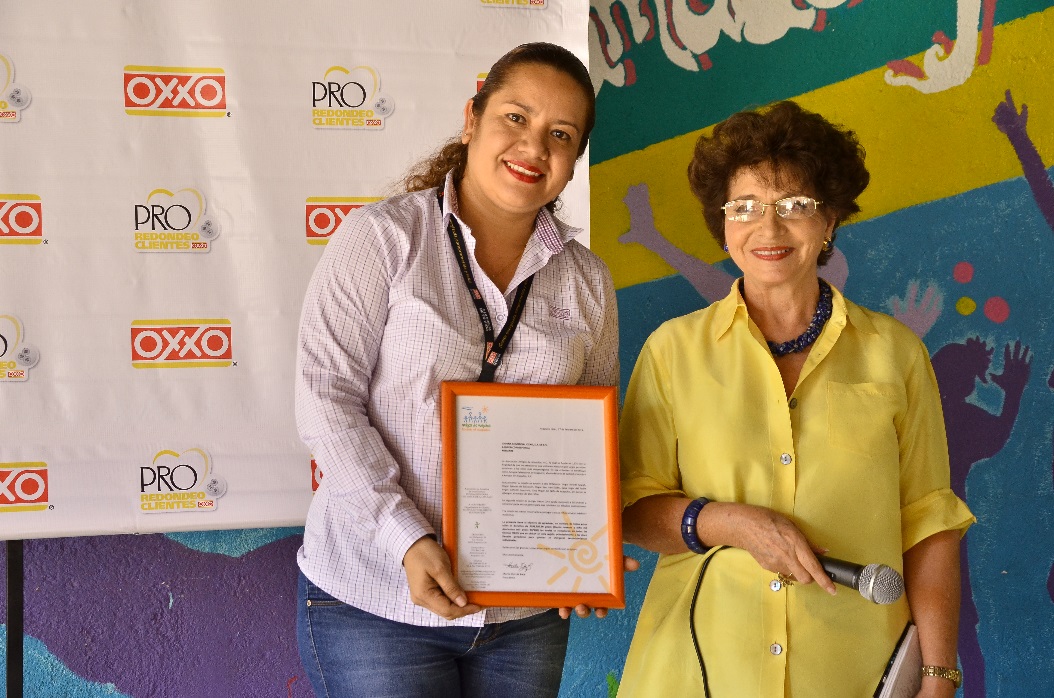 SPECIAL DONATIONS
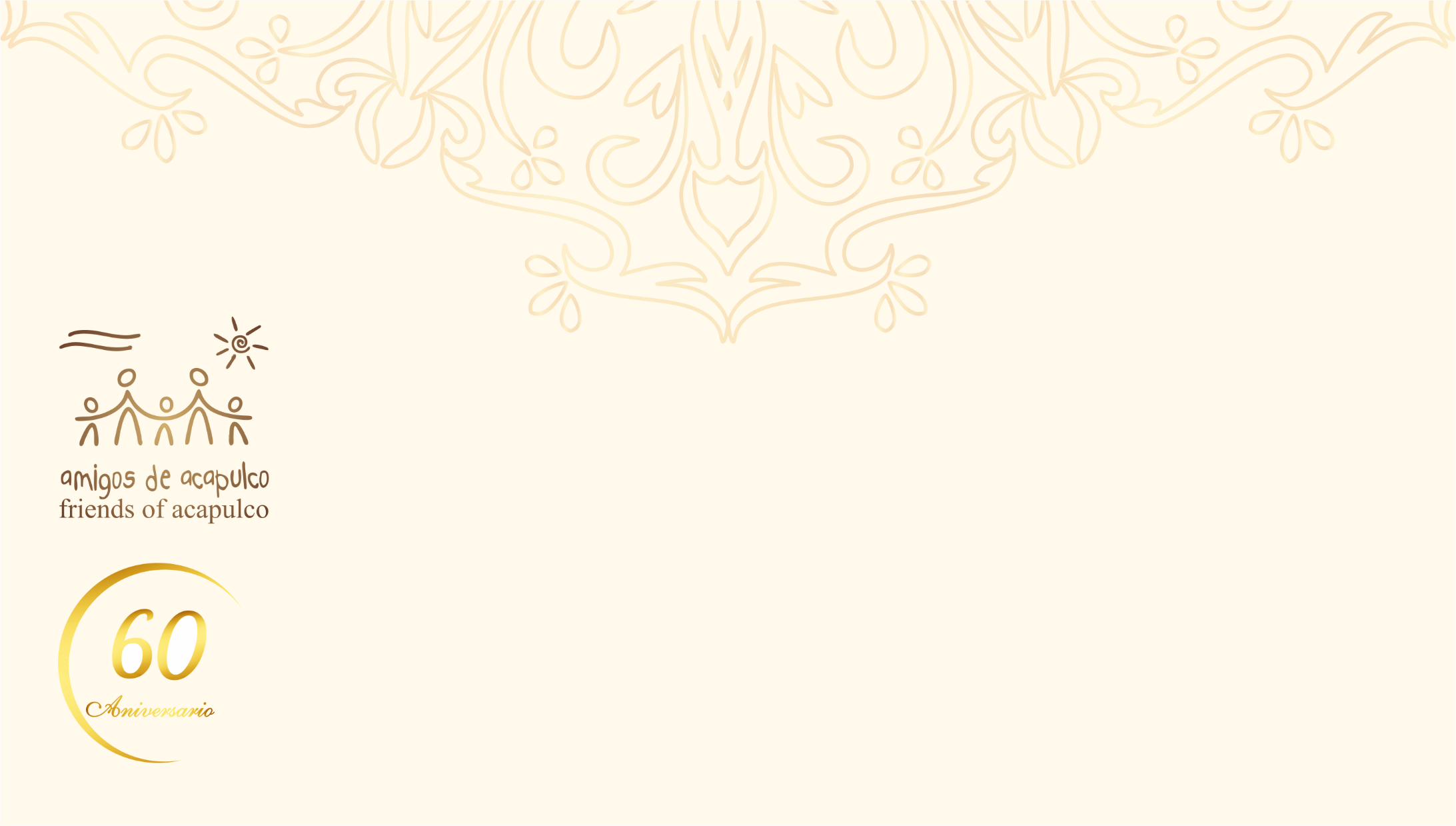 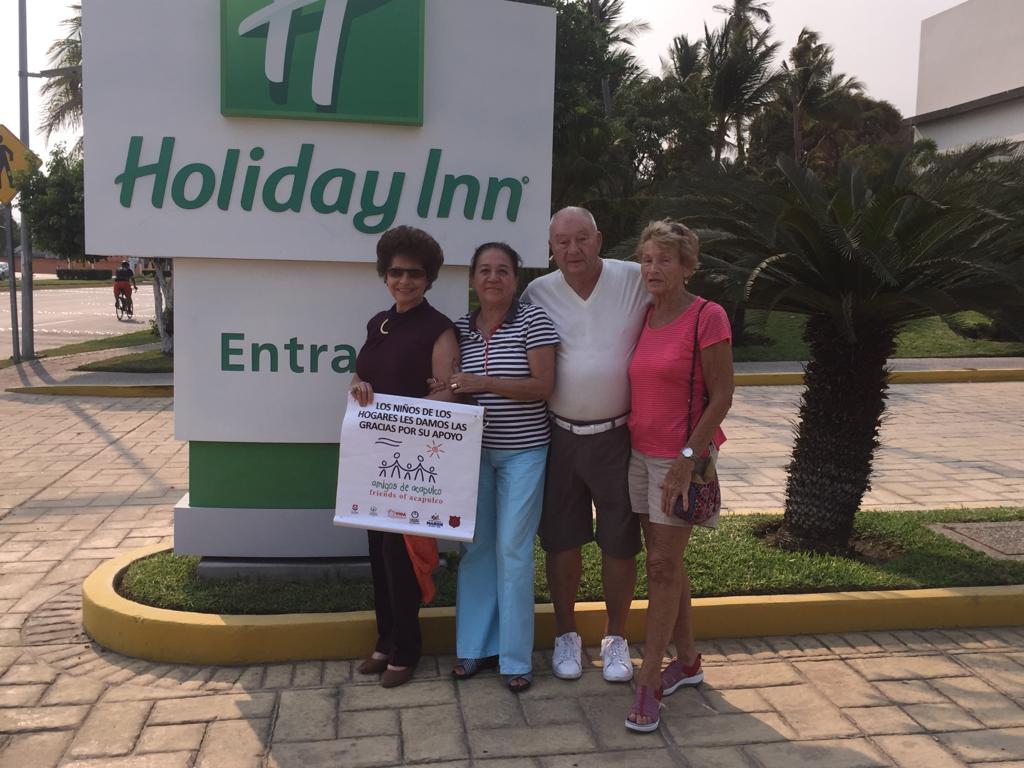 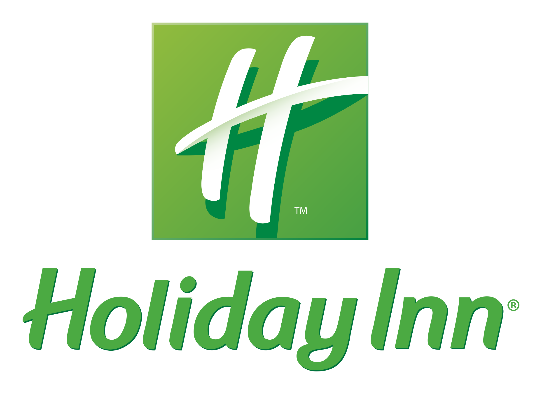 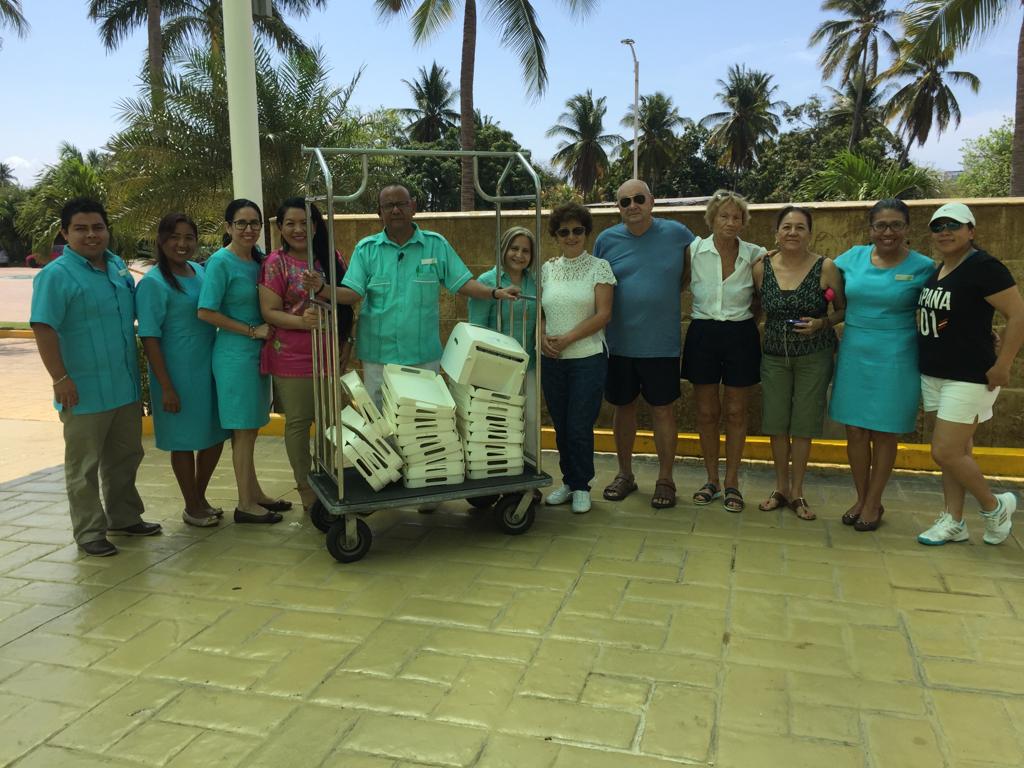 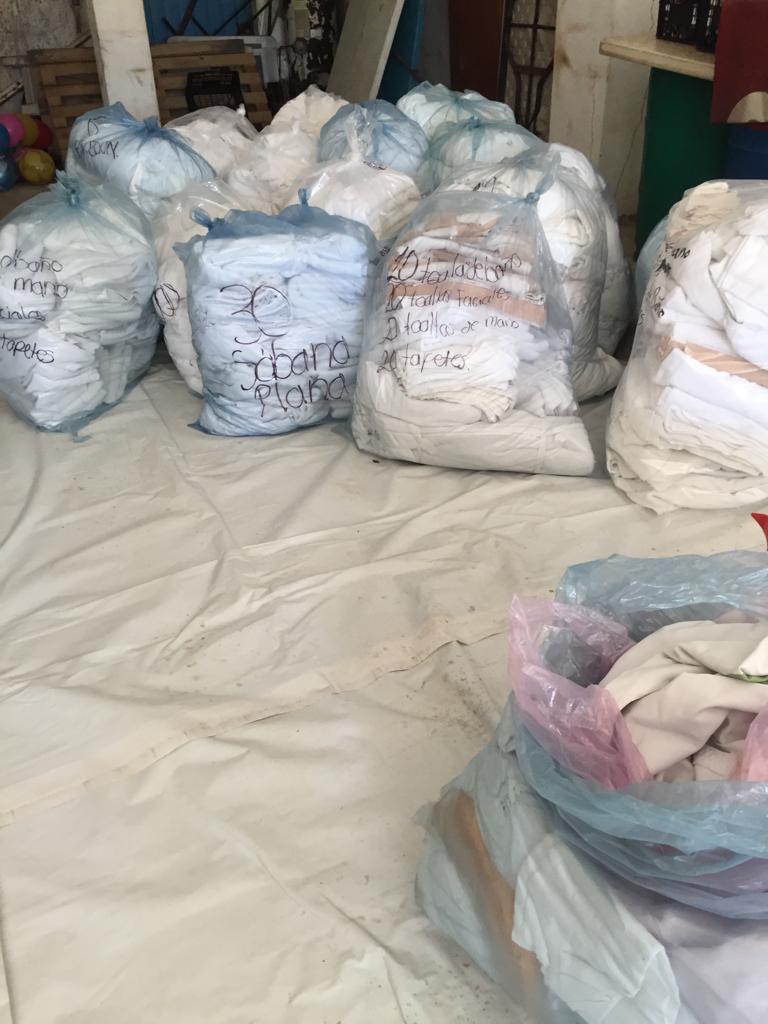 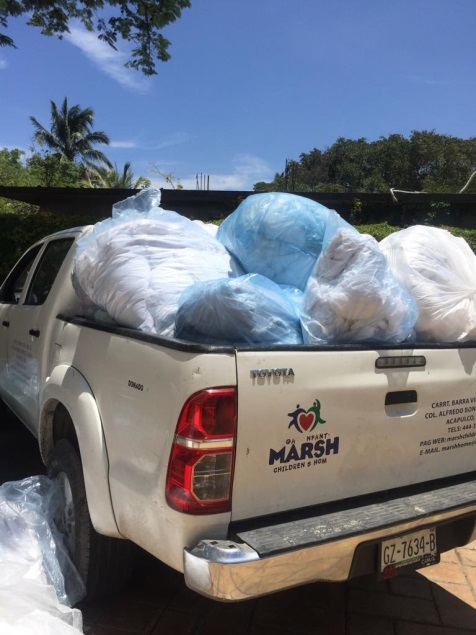 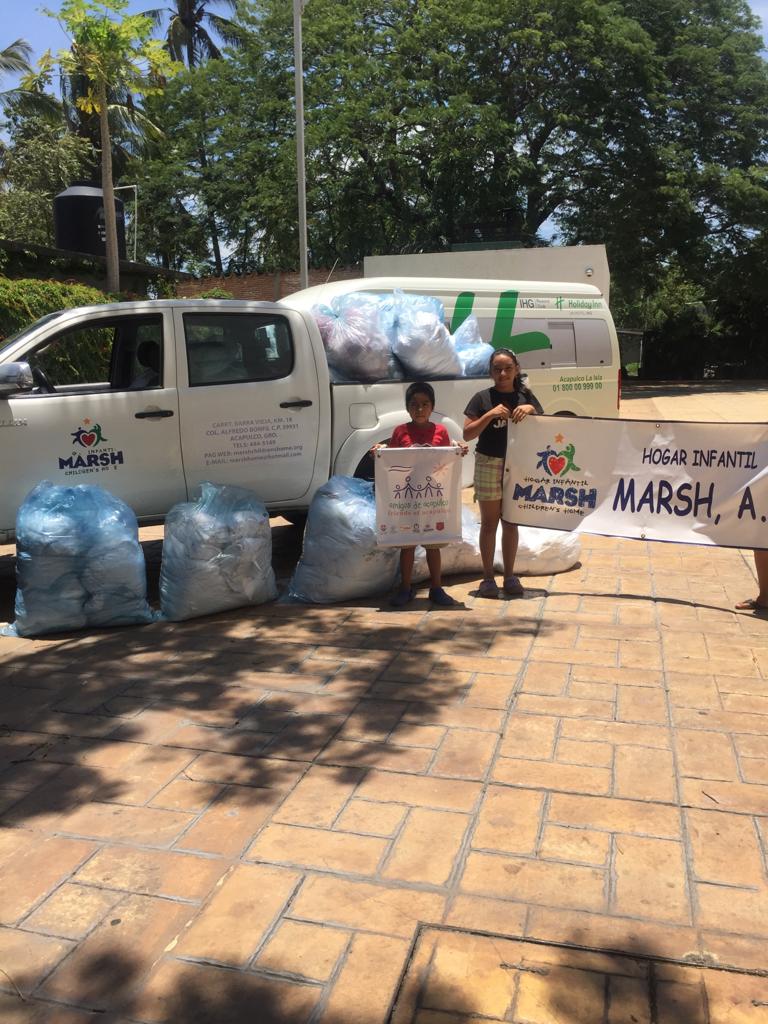 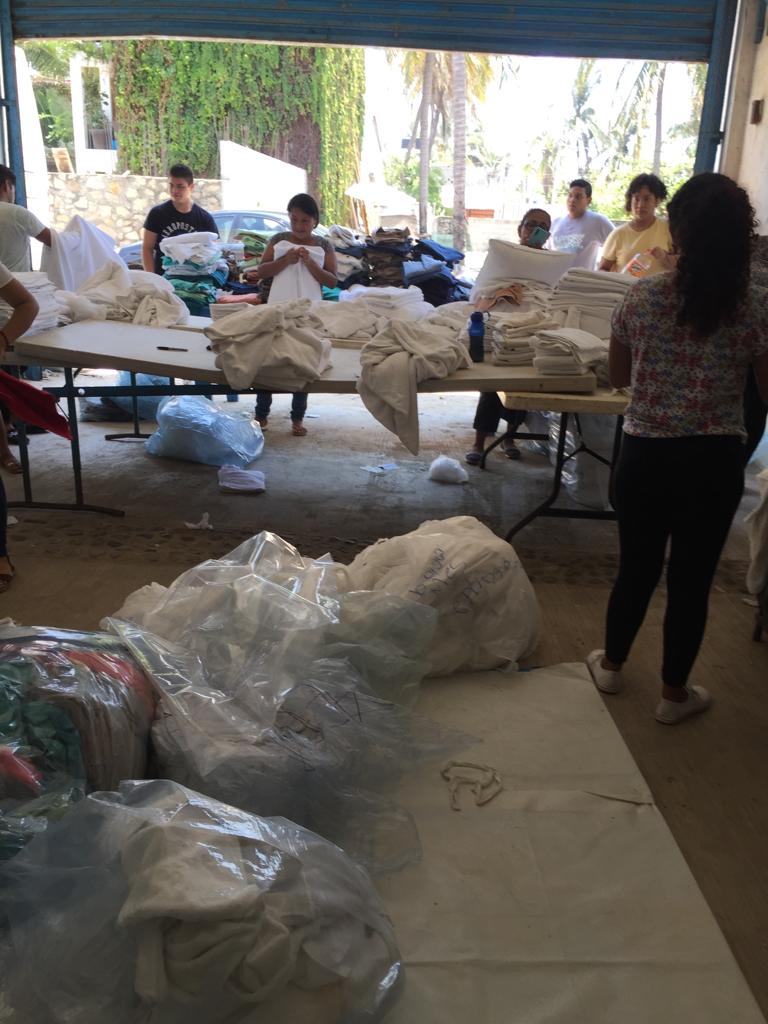 SPECIAL DONATIONS
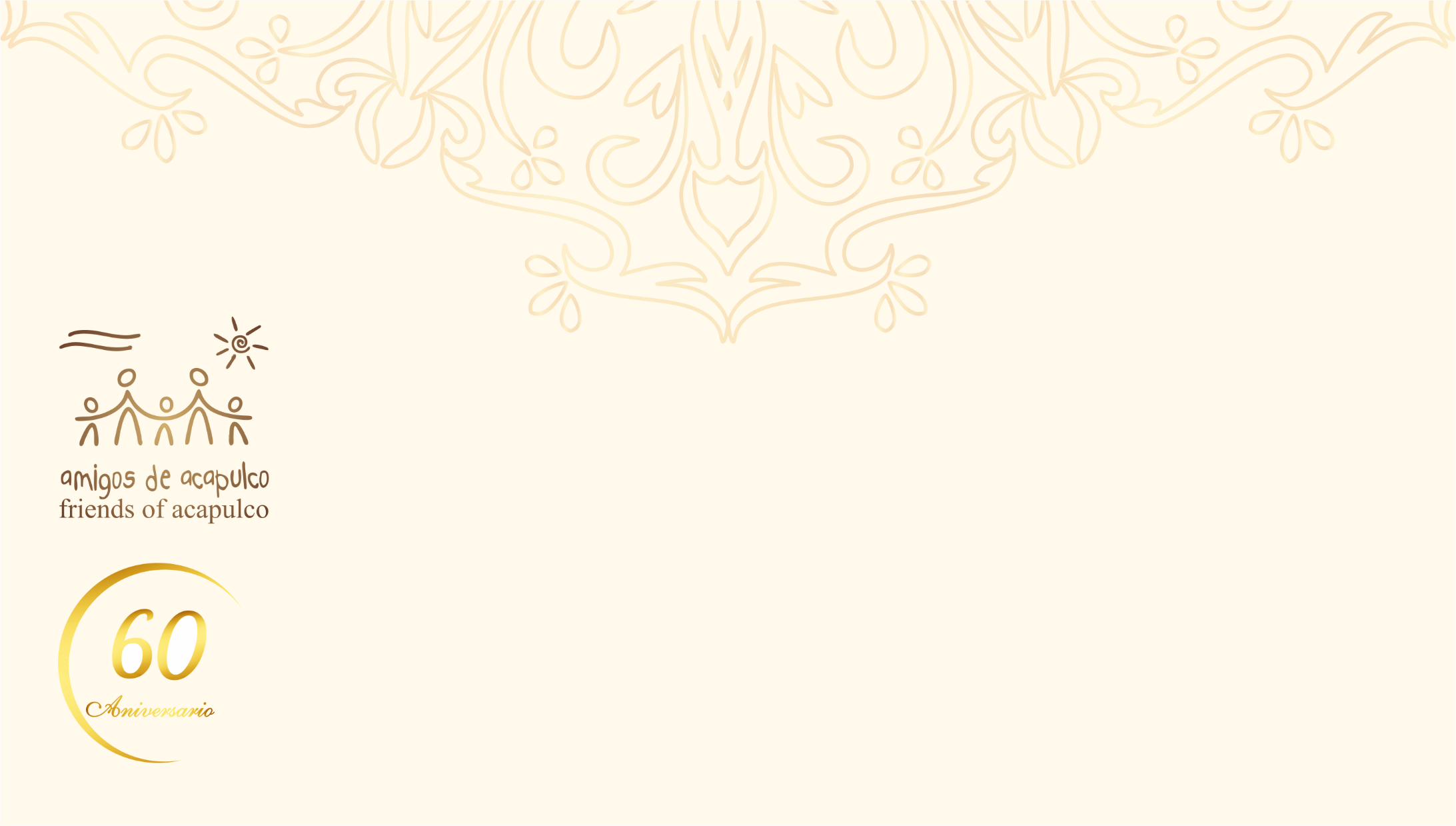 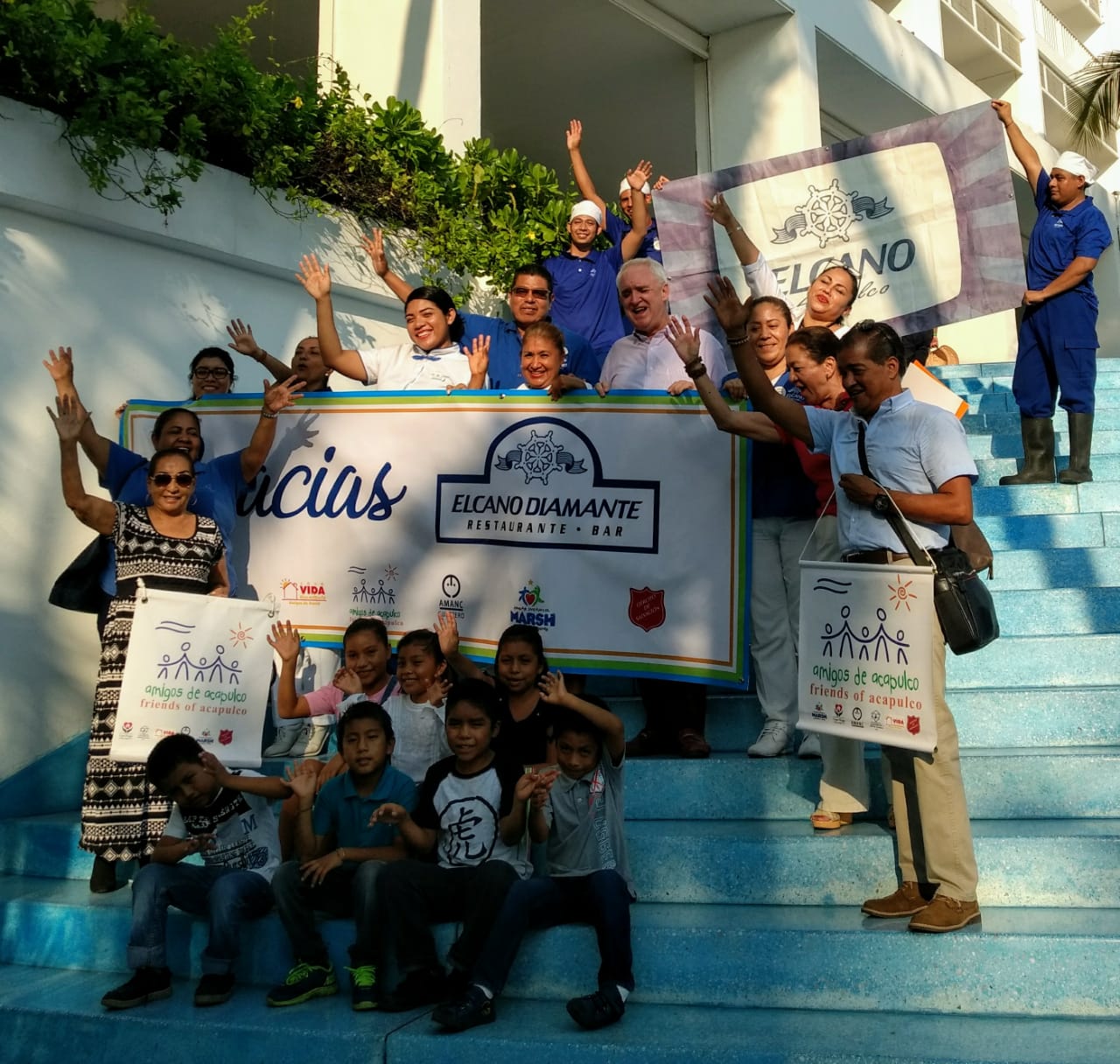 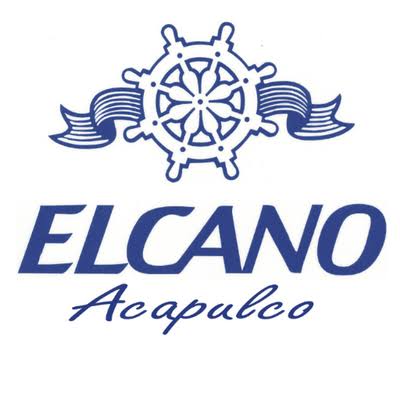 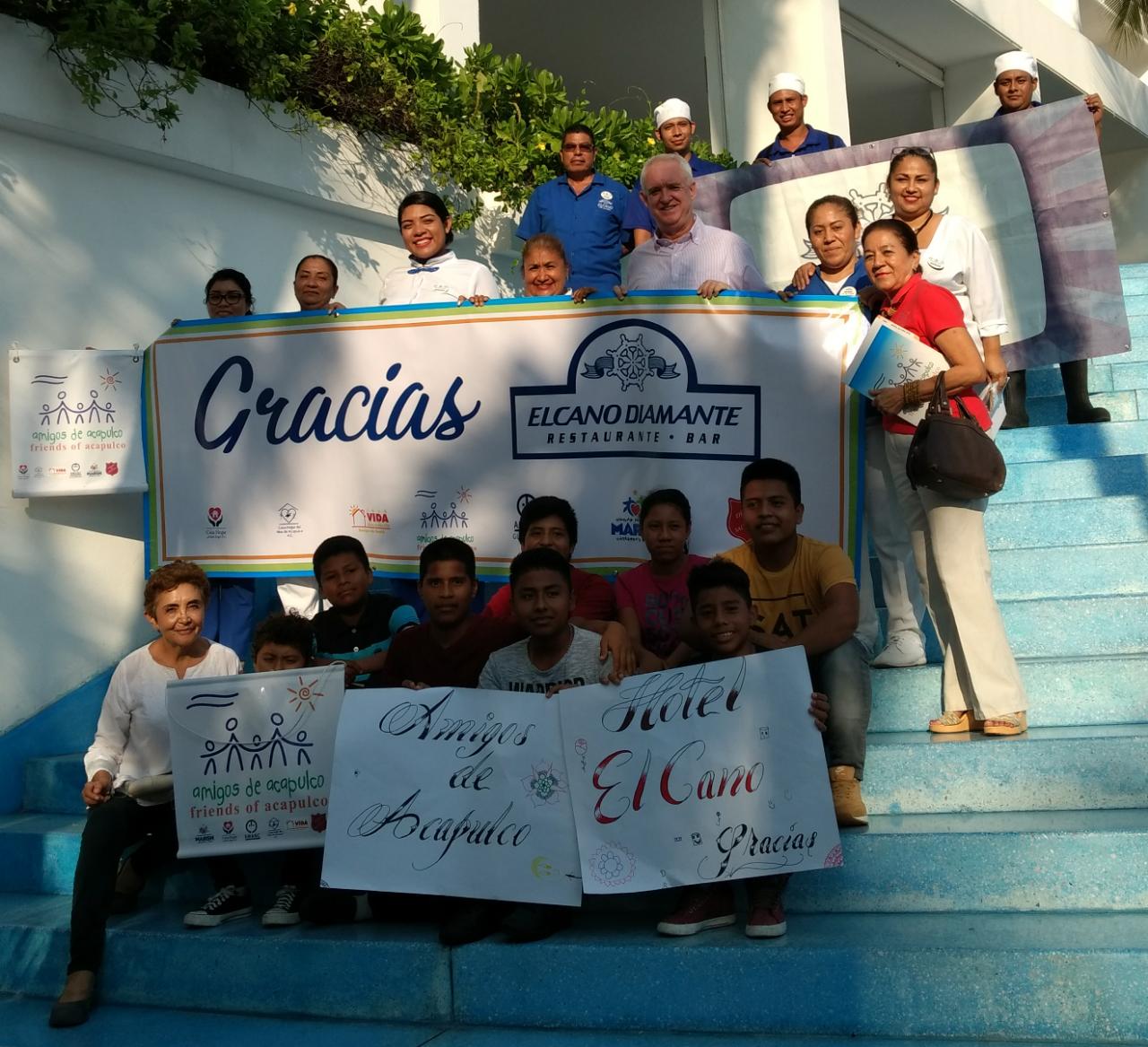 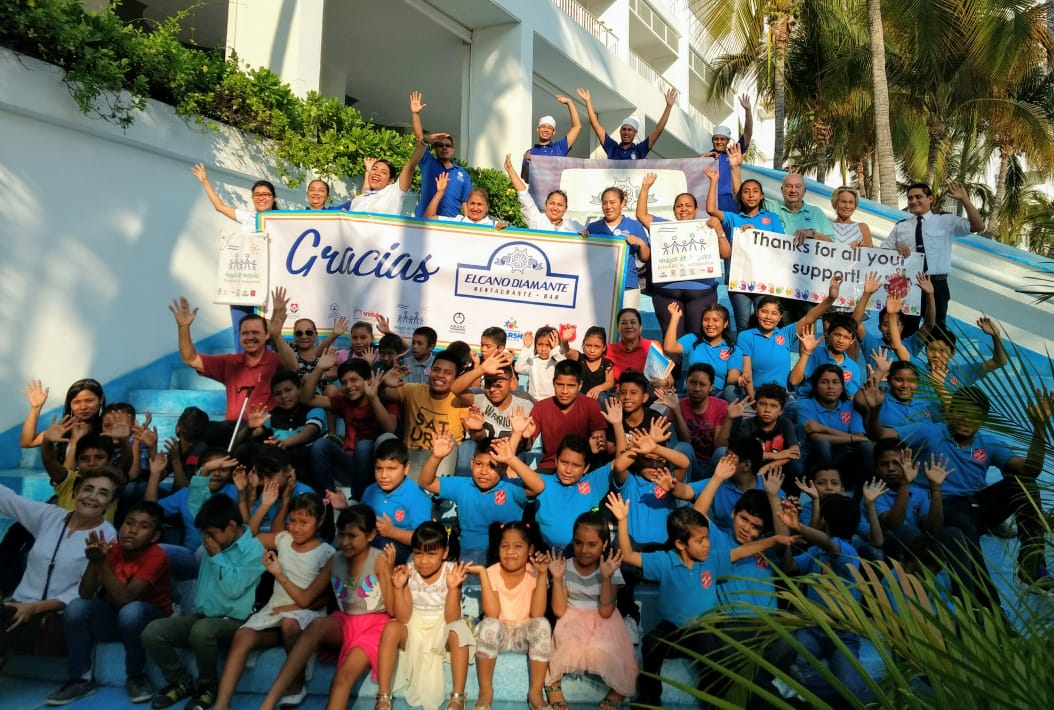 SPECIAL DONATIONS
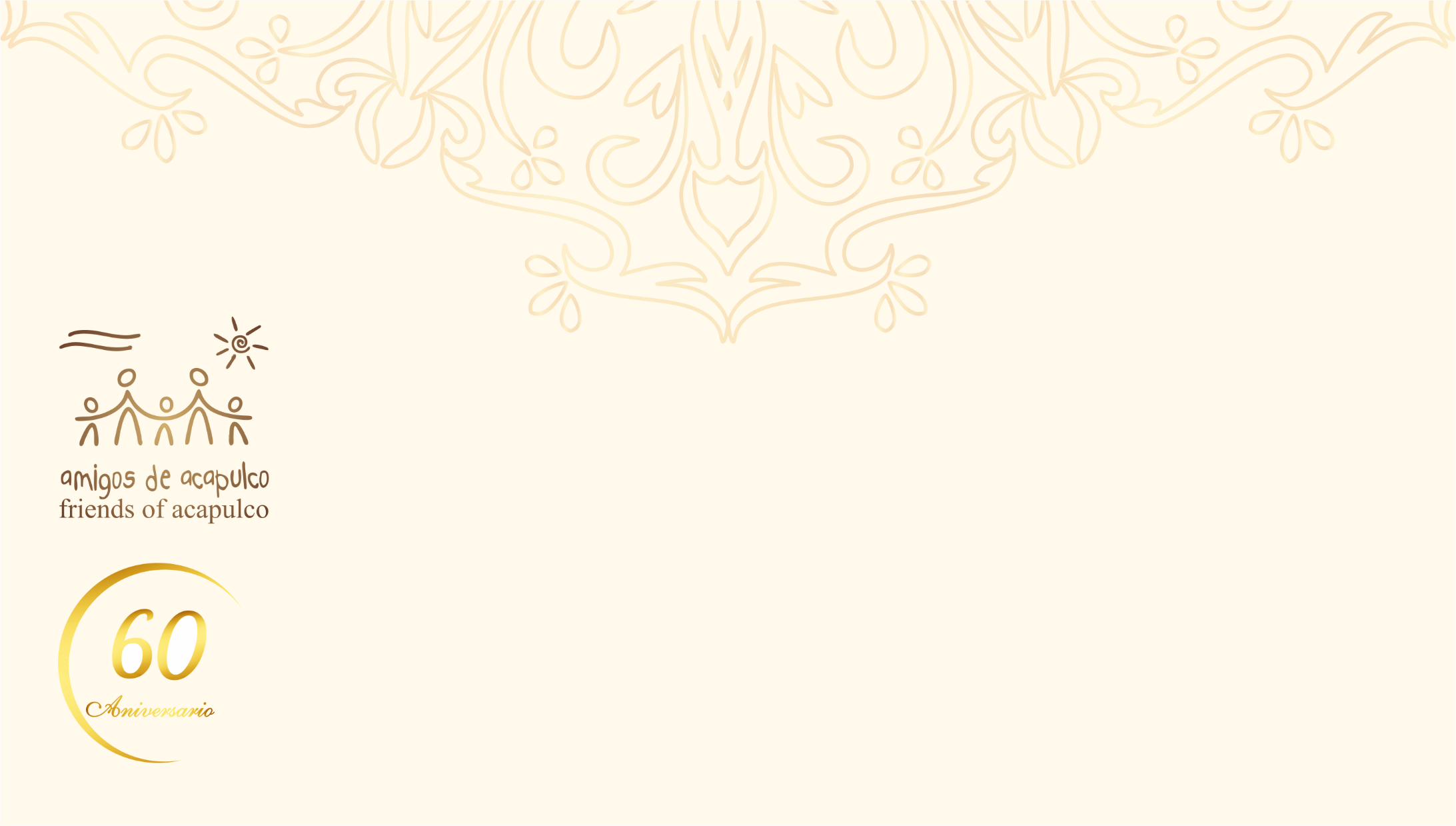 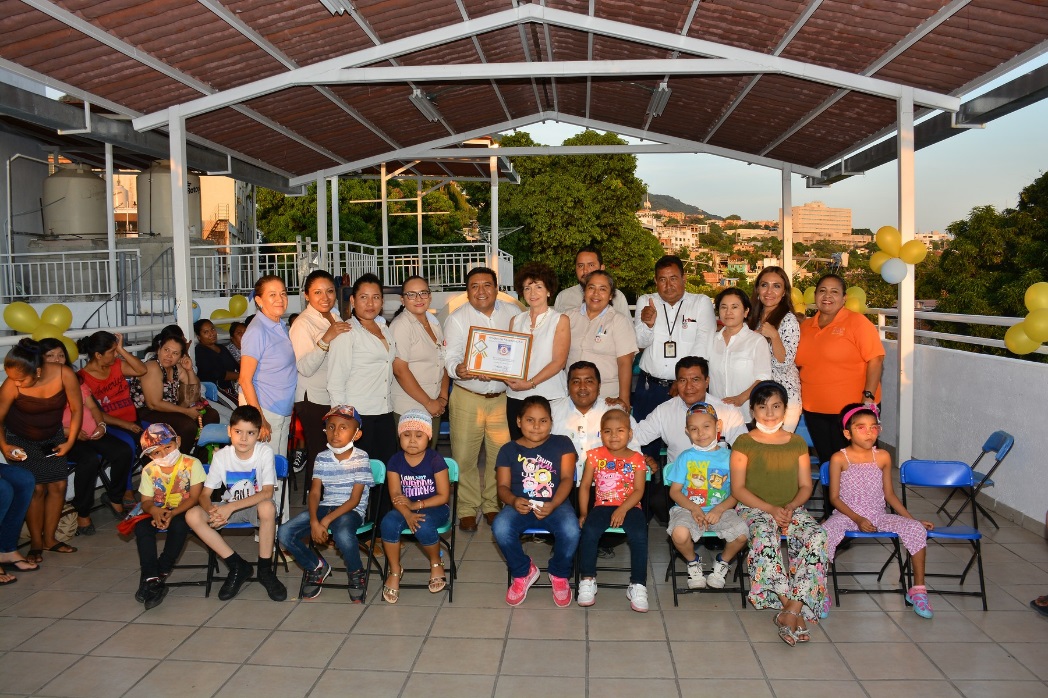 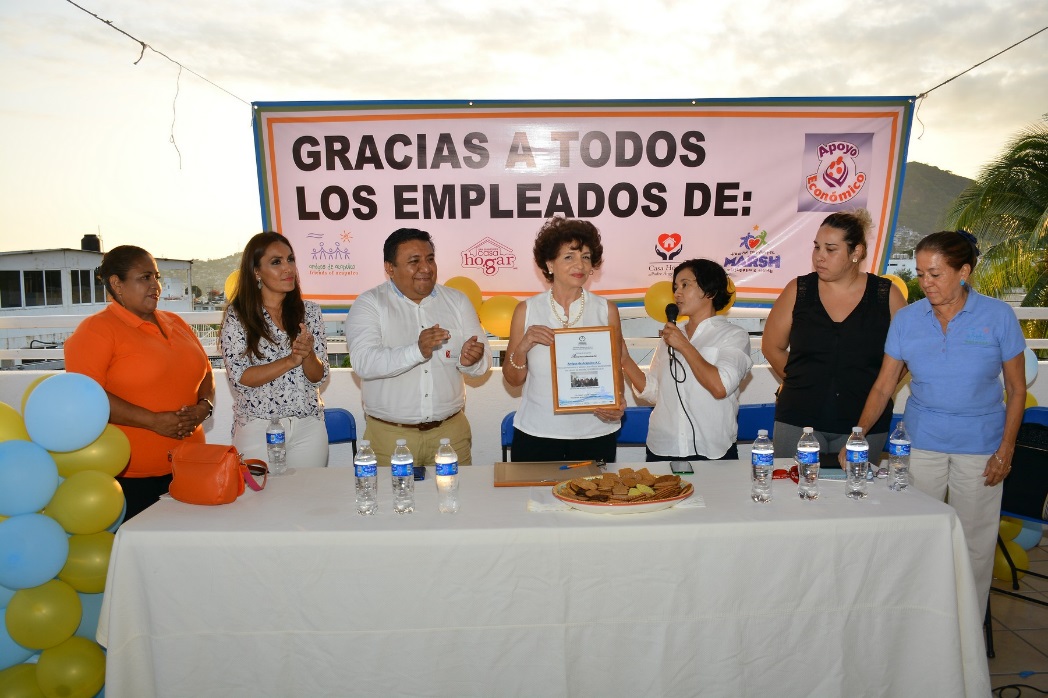 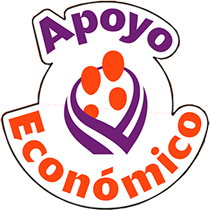 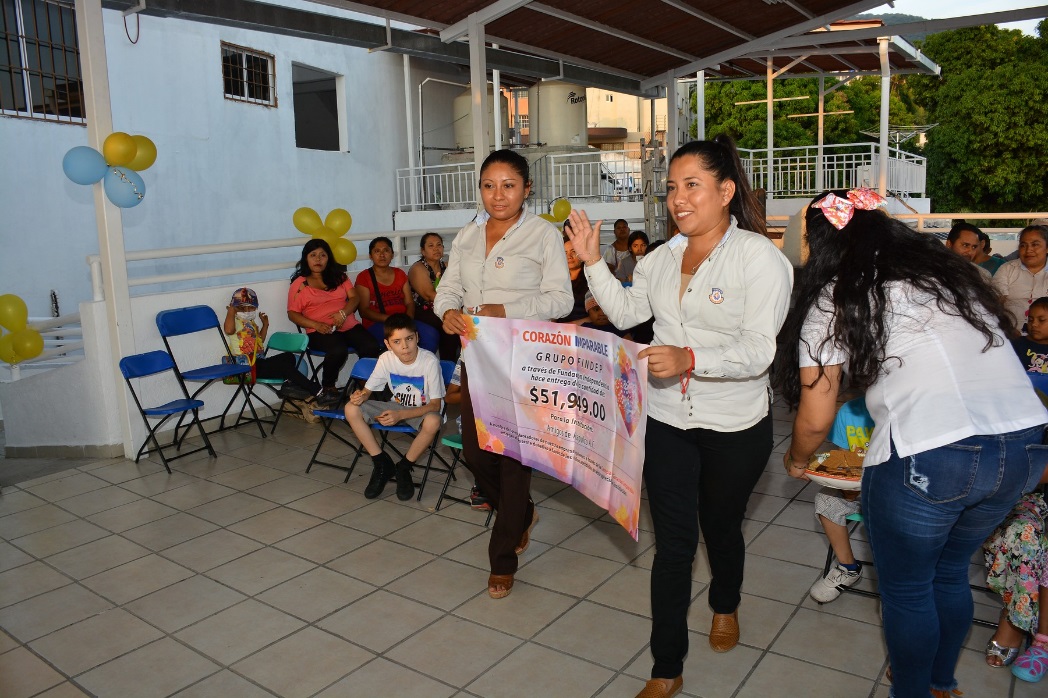 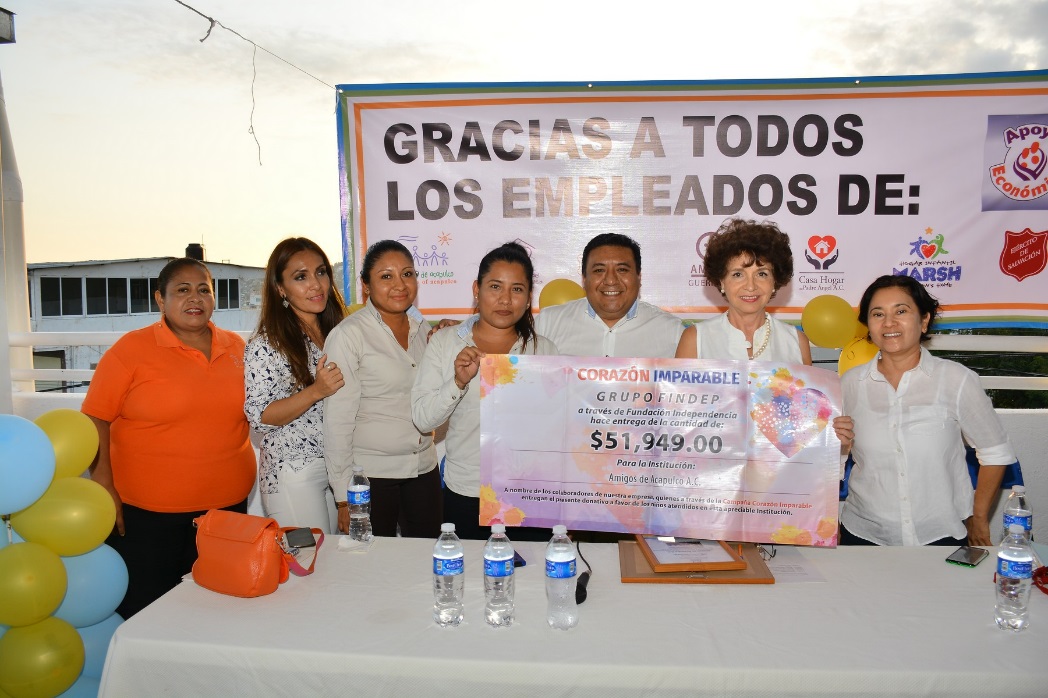 SPECIAL DONATIONS
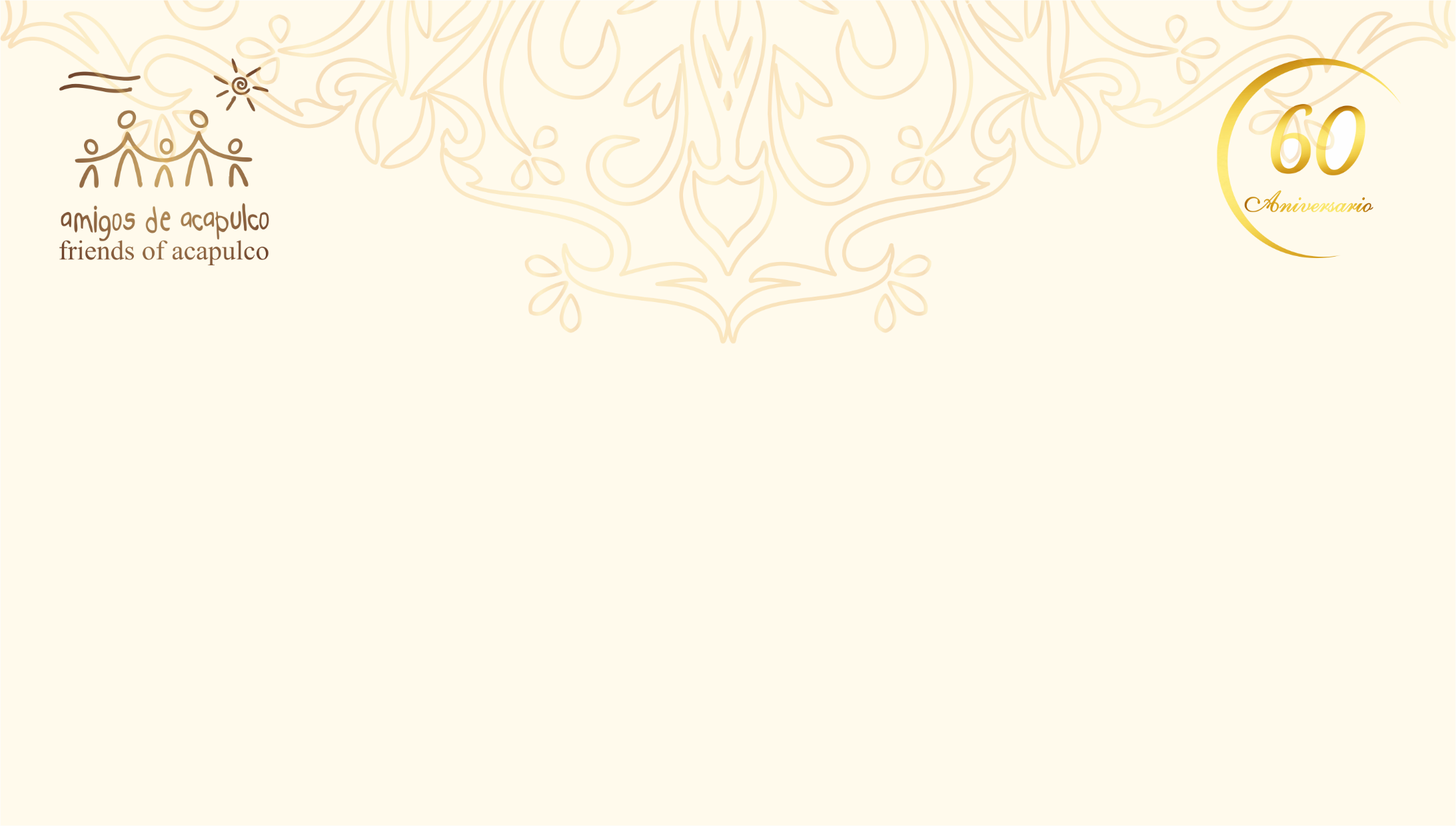 INVITACIONES GALA DINNER
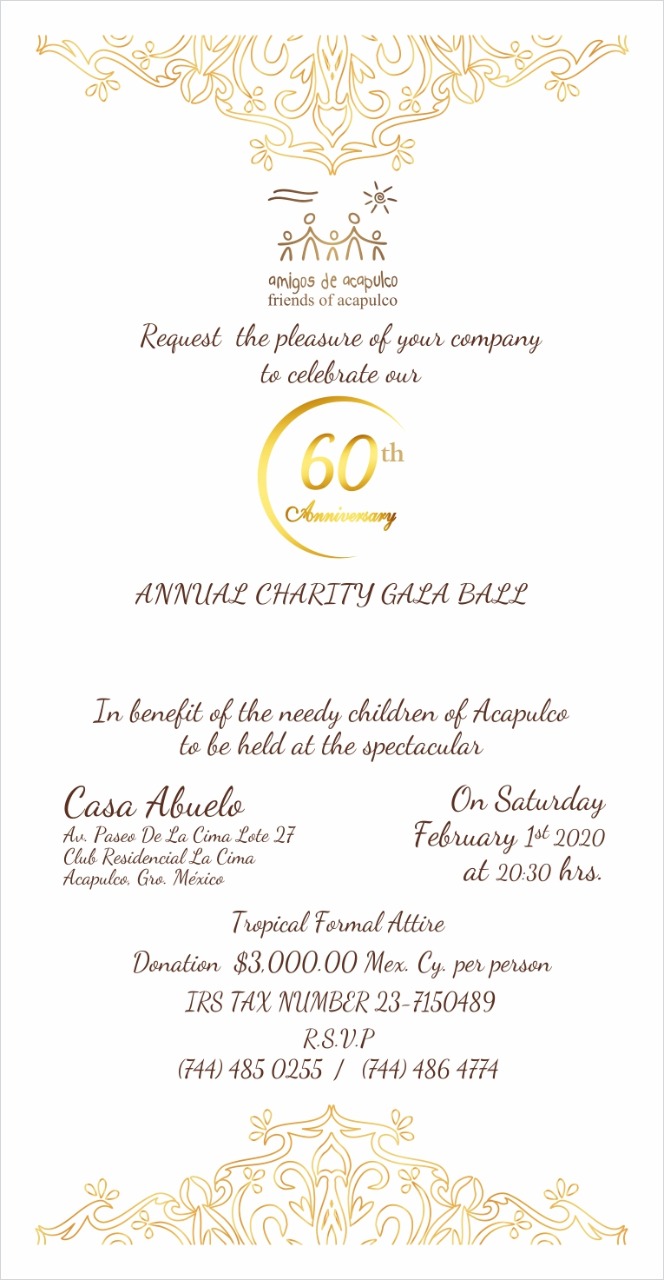 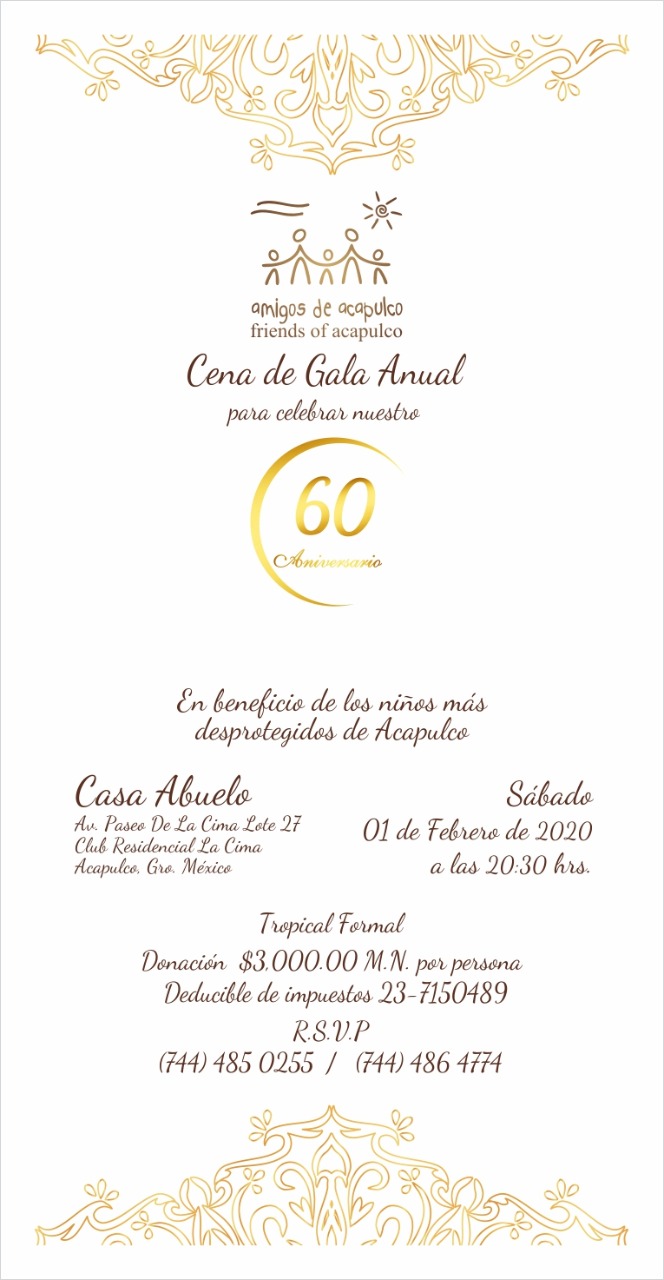 GALA DINNER
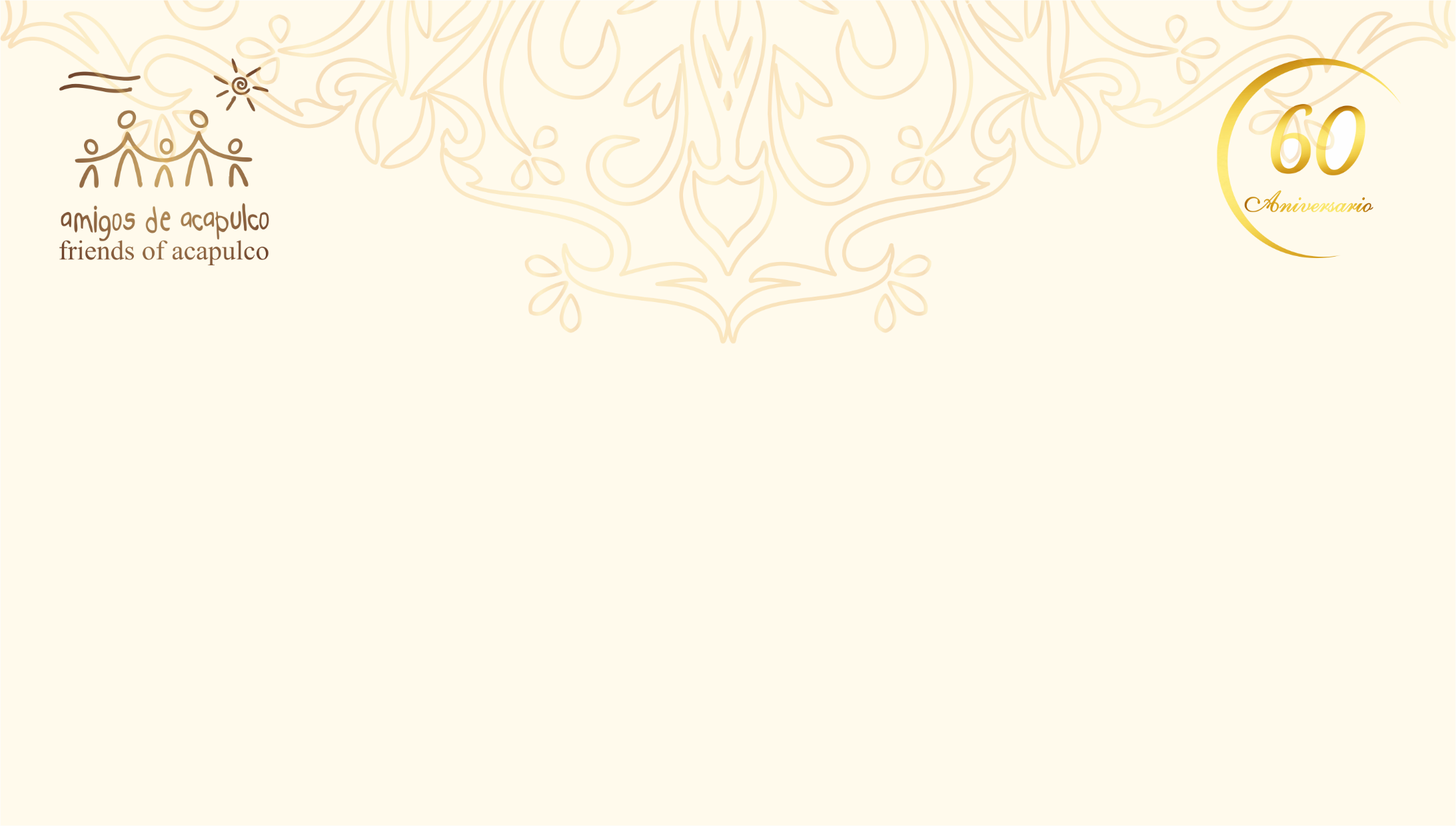 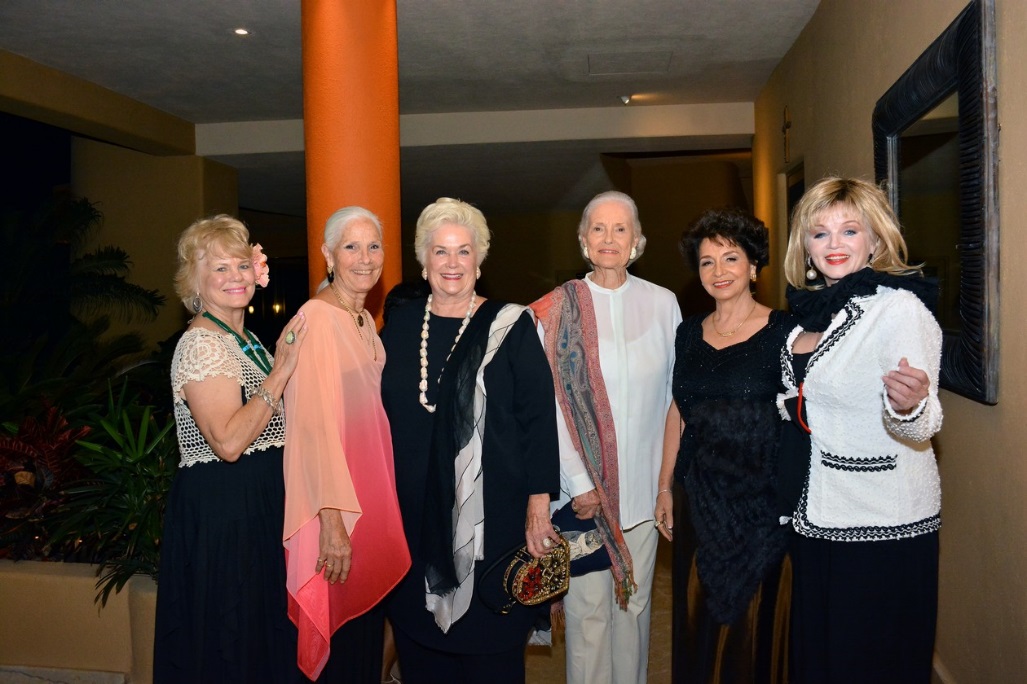 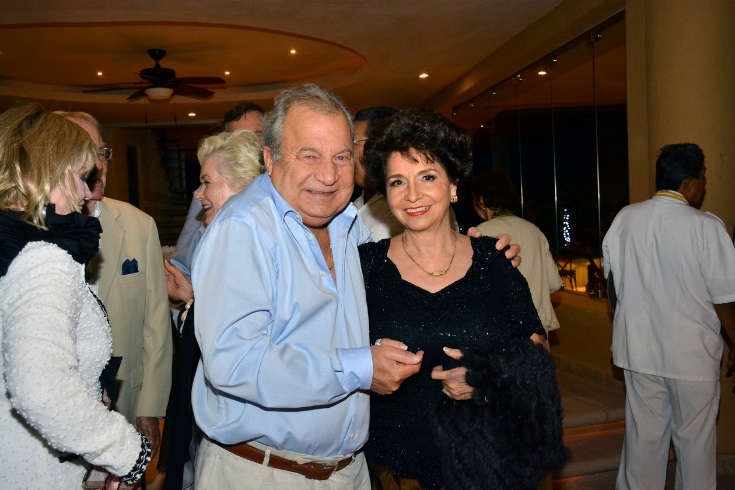 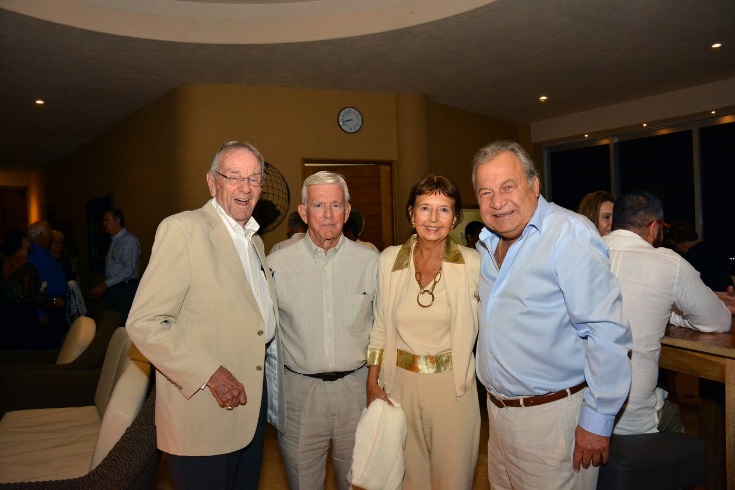 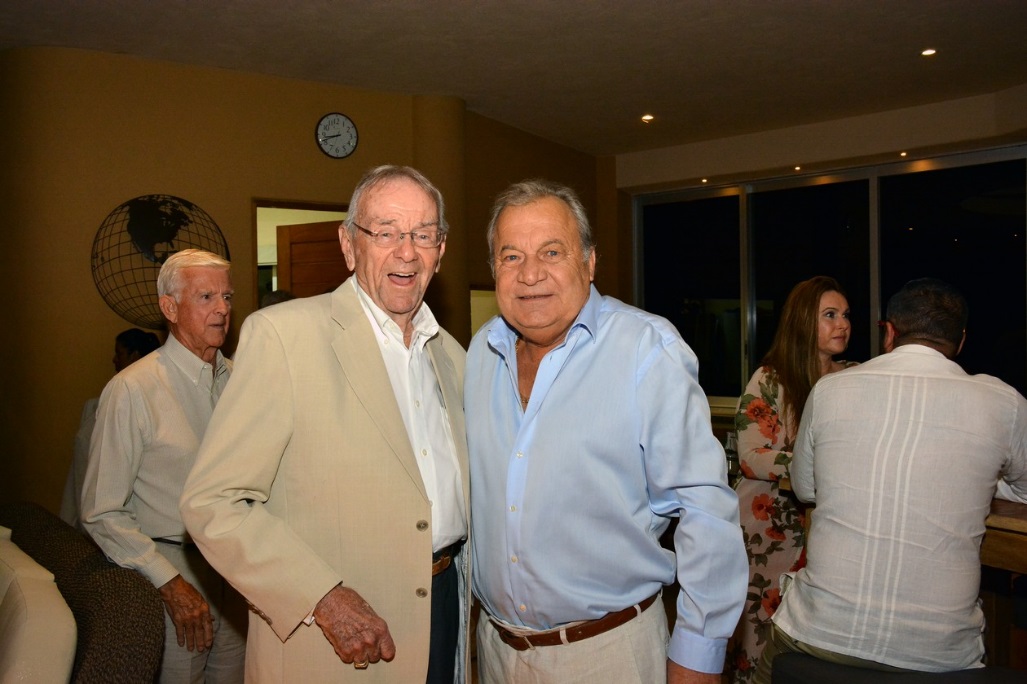 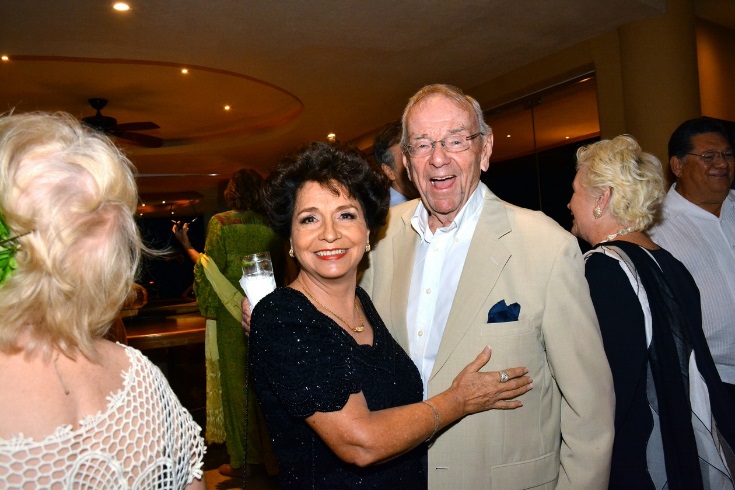 GALA DINNER
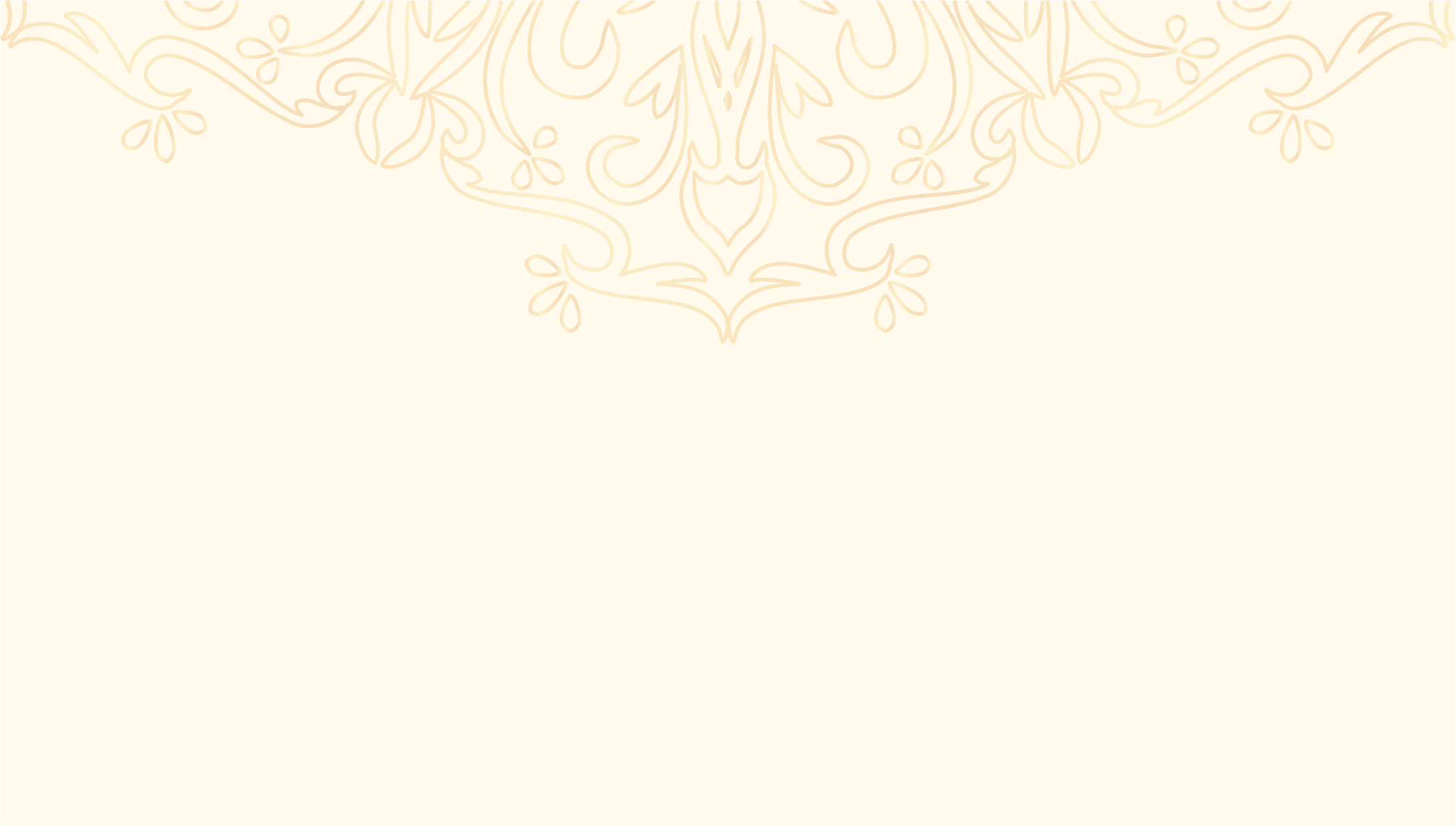 PRESENTATION OF THE BOARD MEMBERS 2020-2022
9.  PRESENTATION OF THE BOARD MEMBERS 2020-2022
 
		OFFICERS:	Catalina García	President
				Ron Lavender	Honorary President
				Marilú Baca	1st. Vice President
				Donald Barth         2nd. Vice President
                                                                 Alberto Rosas        Treasurer
 
 
		Directors:	Nancy Barth			
 
				Marcela Pérez Romo de Morlett
 
				Huguette Glushanok
 
				David Grimes
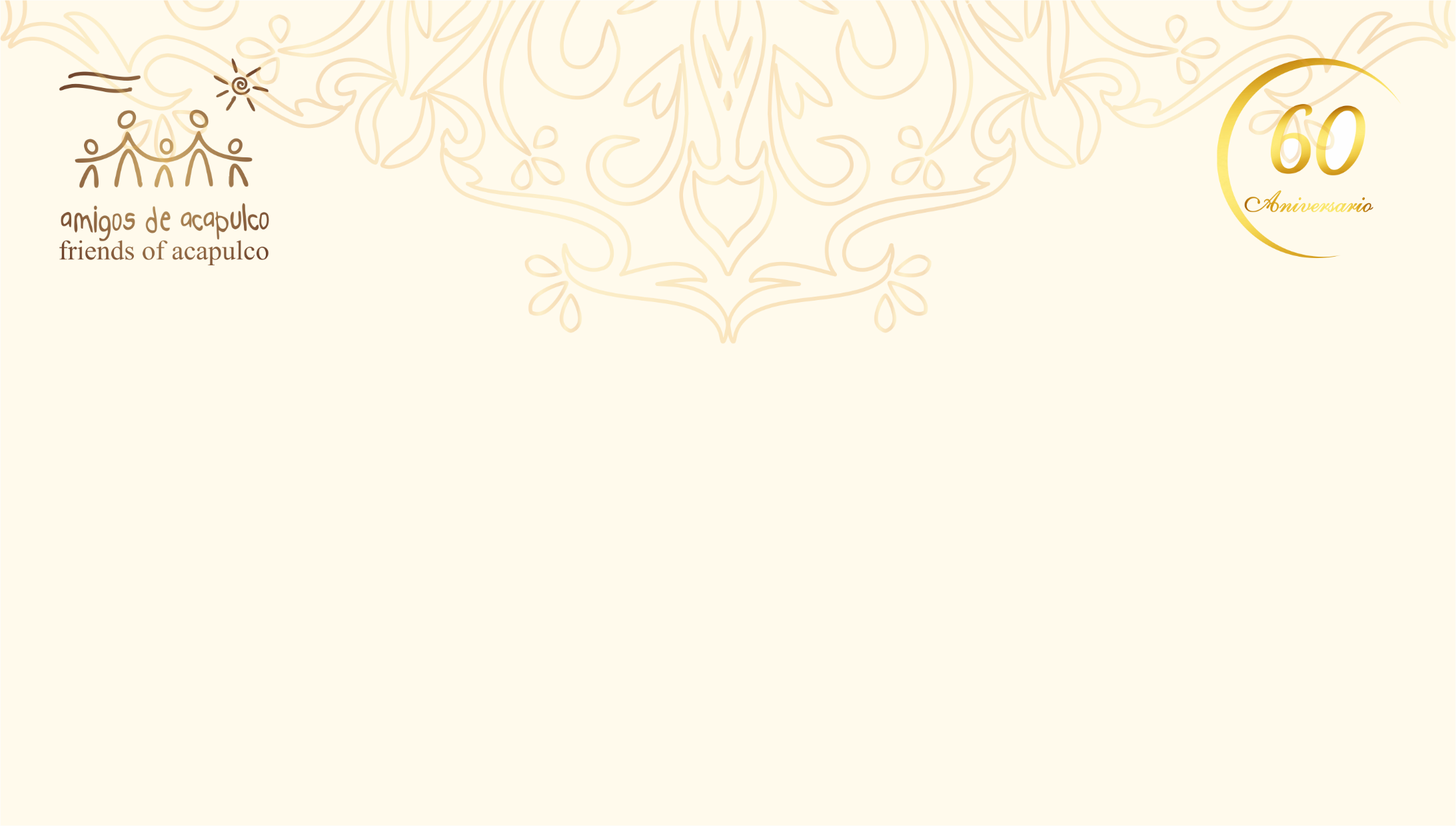 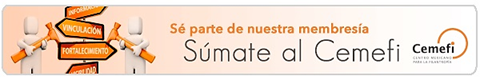 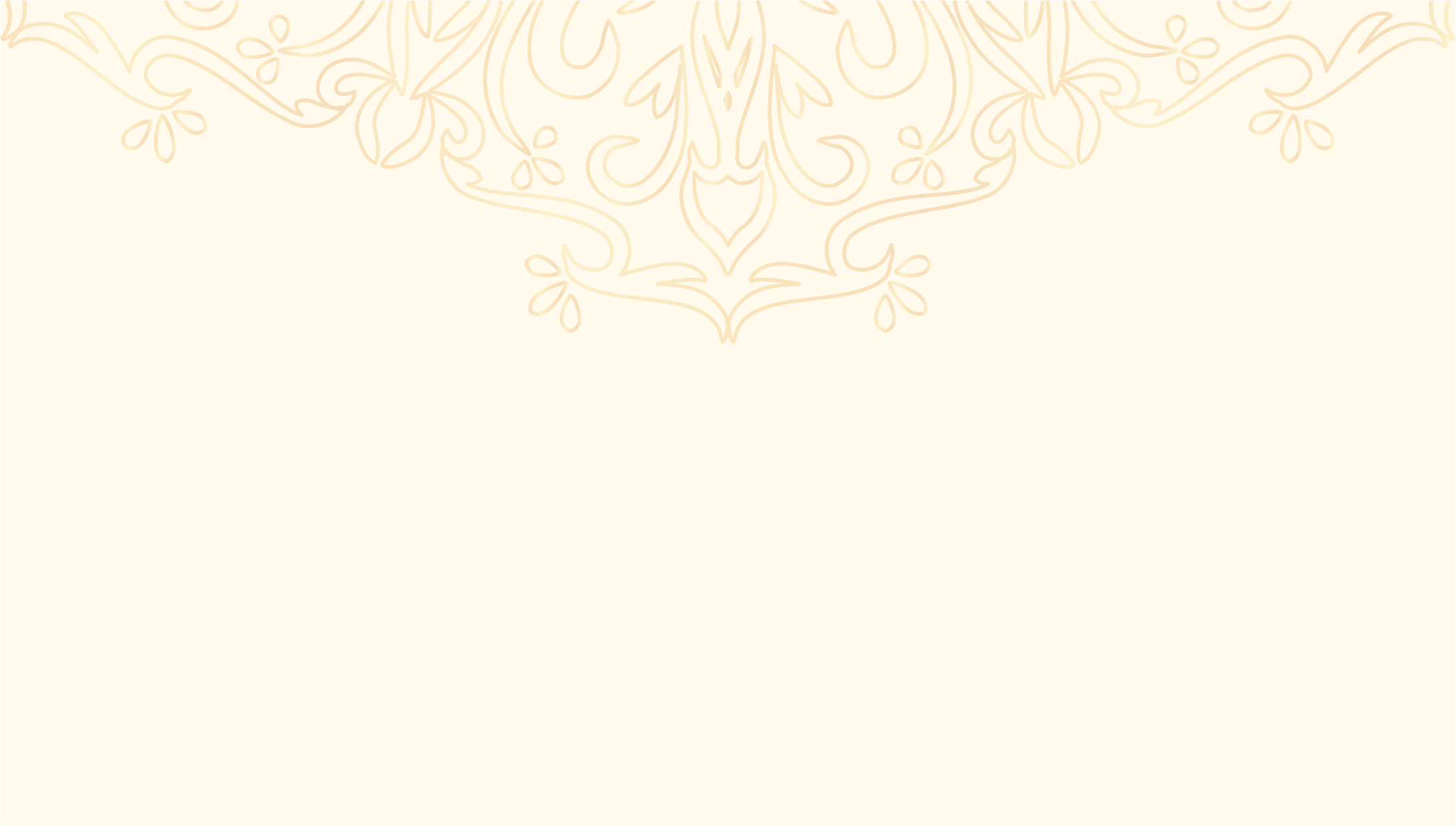 GENERAL 
AFFAIRS
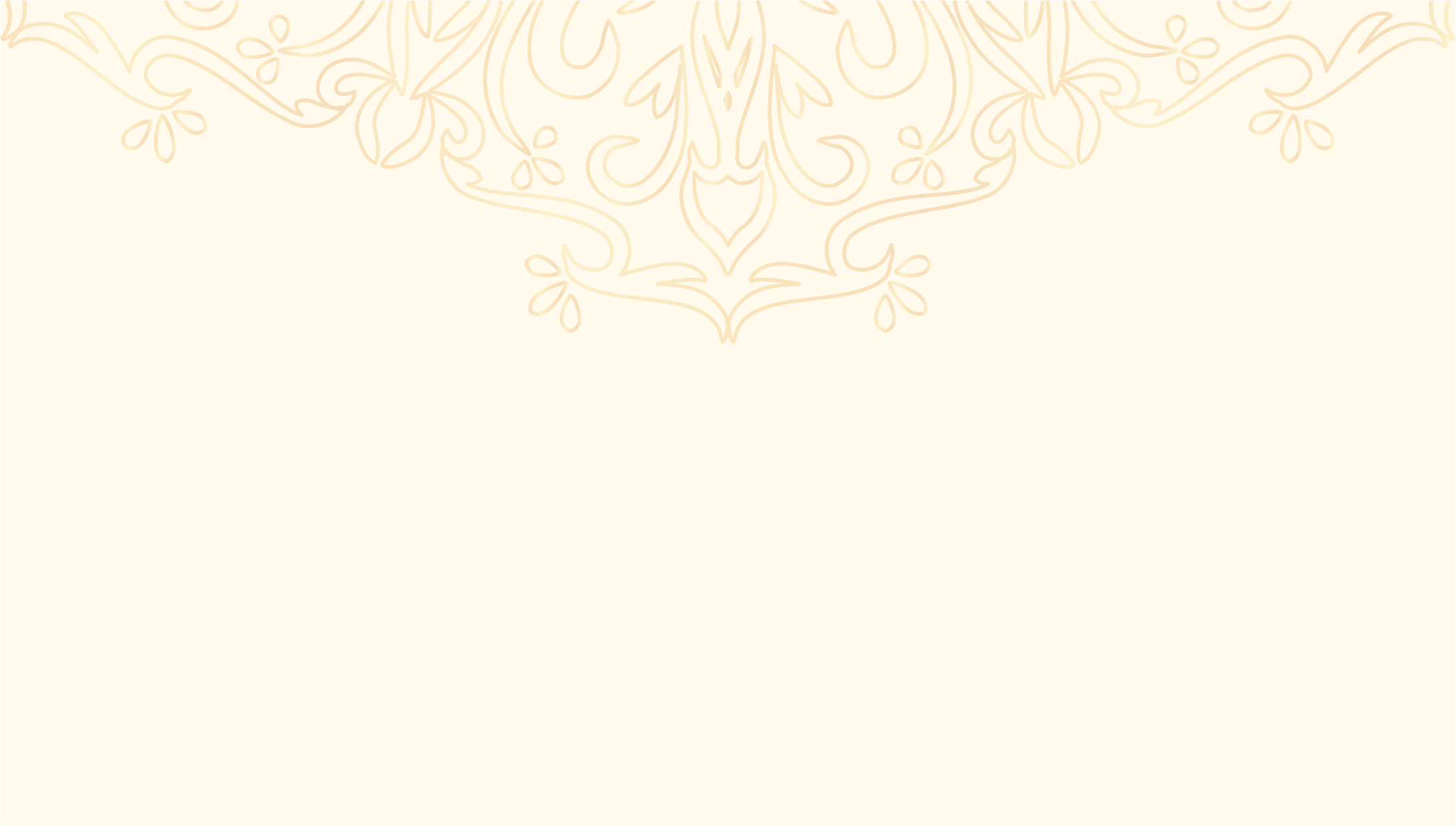 CLOSE OF THE SESSION
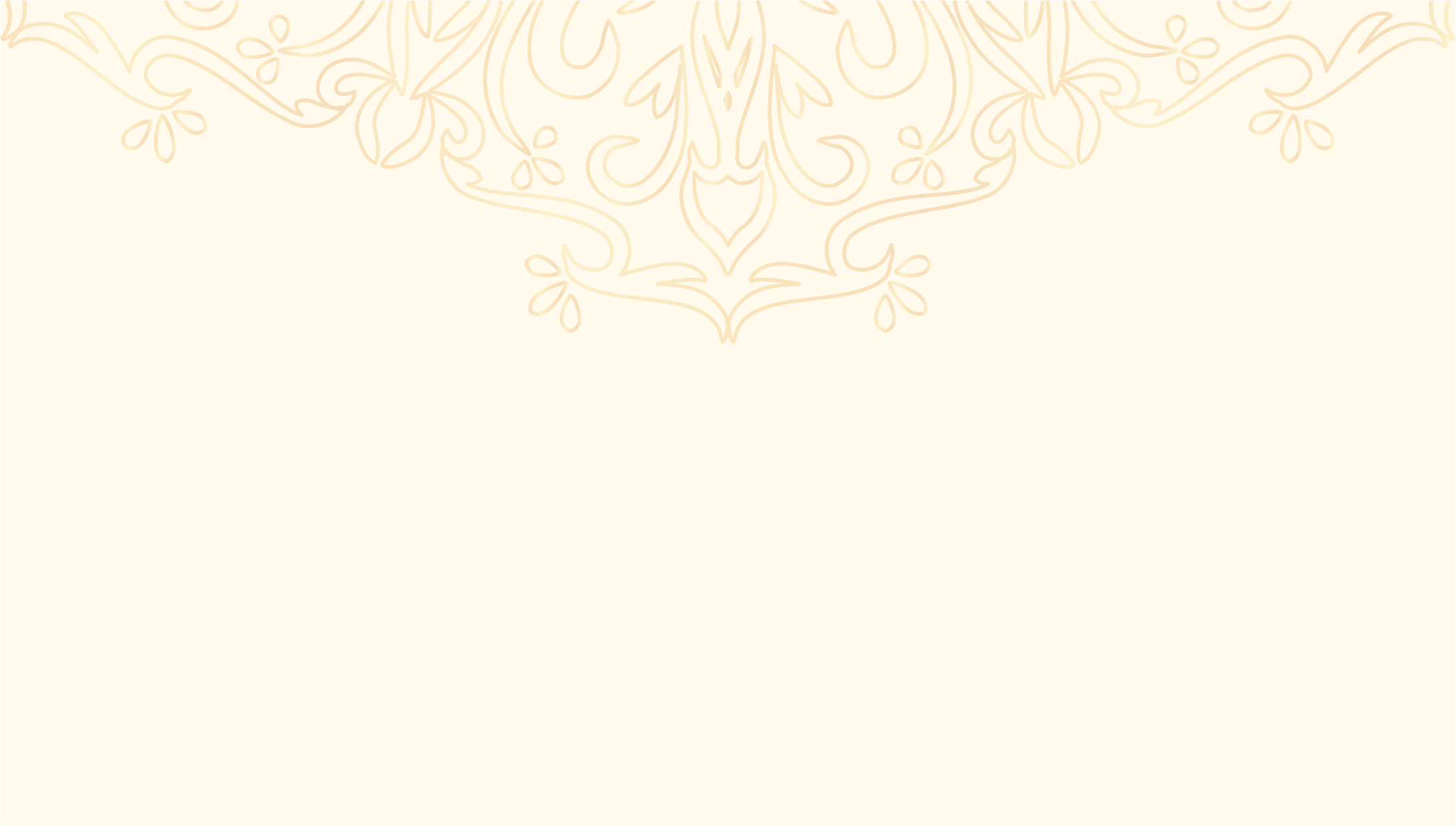 COCKTAIL & HOR´S DEOUVRES